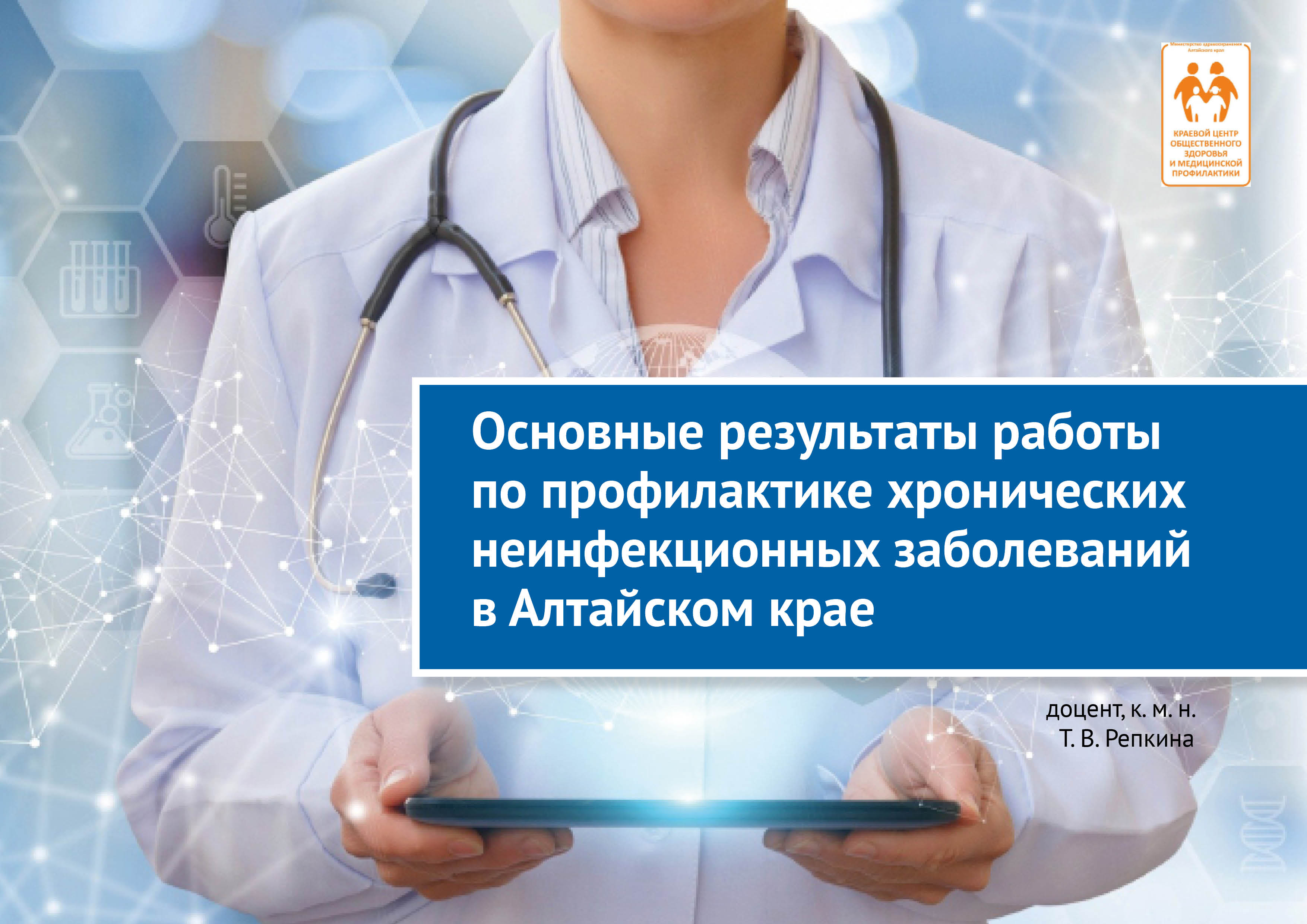 Национальный проект 
«Продолжительная и активная жизнь» 
на 2025-2030 годы
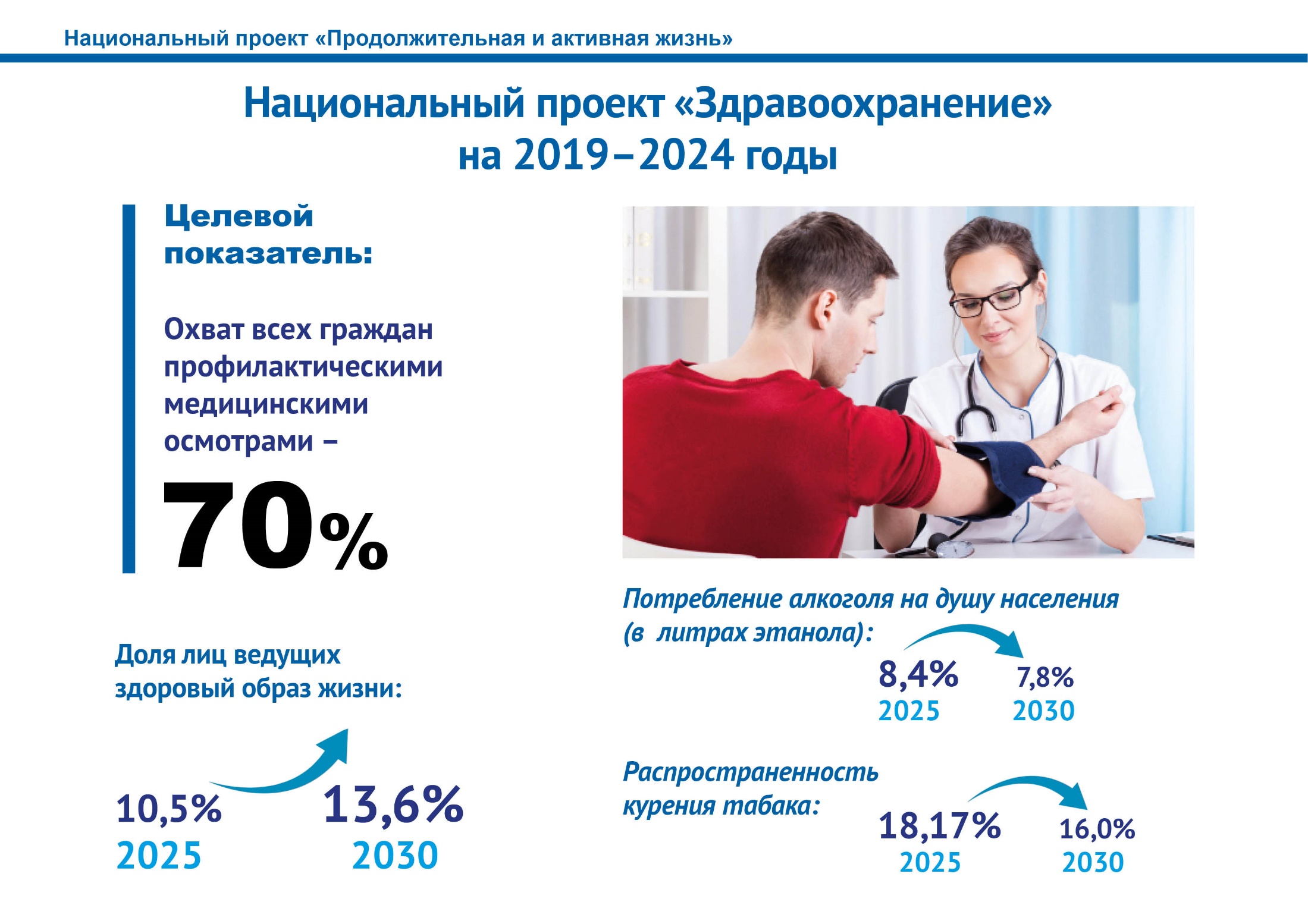 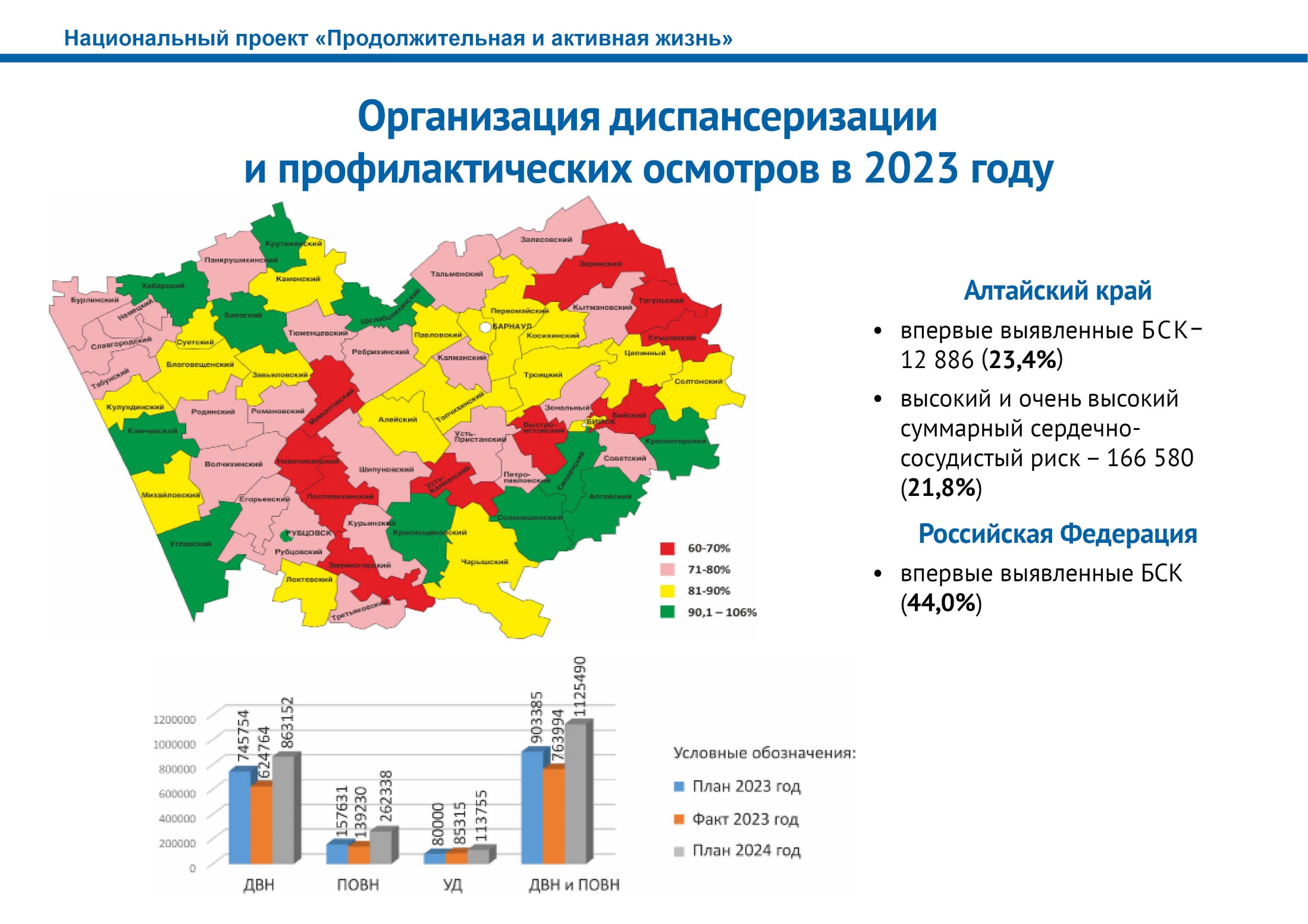 Первичное звено здравоохранения
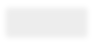 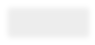 Первичное звено —
фундамент системы здравоохранения
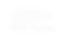 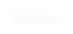 количество обращений
в поликлиники, амбулатории, фельдшерско-акушерские
и пункты в год
более 2000000
сильное первичное звено формирует
здоровое общество
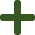 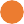 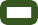 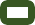 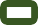 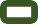 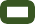 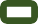 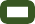 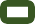 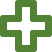 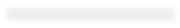 поликлиник,
.
ФАП/ФП
ВОП
.поликлинических
подразделений
отделения, центры, кабинеты
.
врачебных амбулаторий
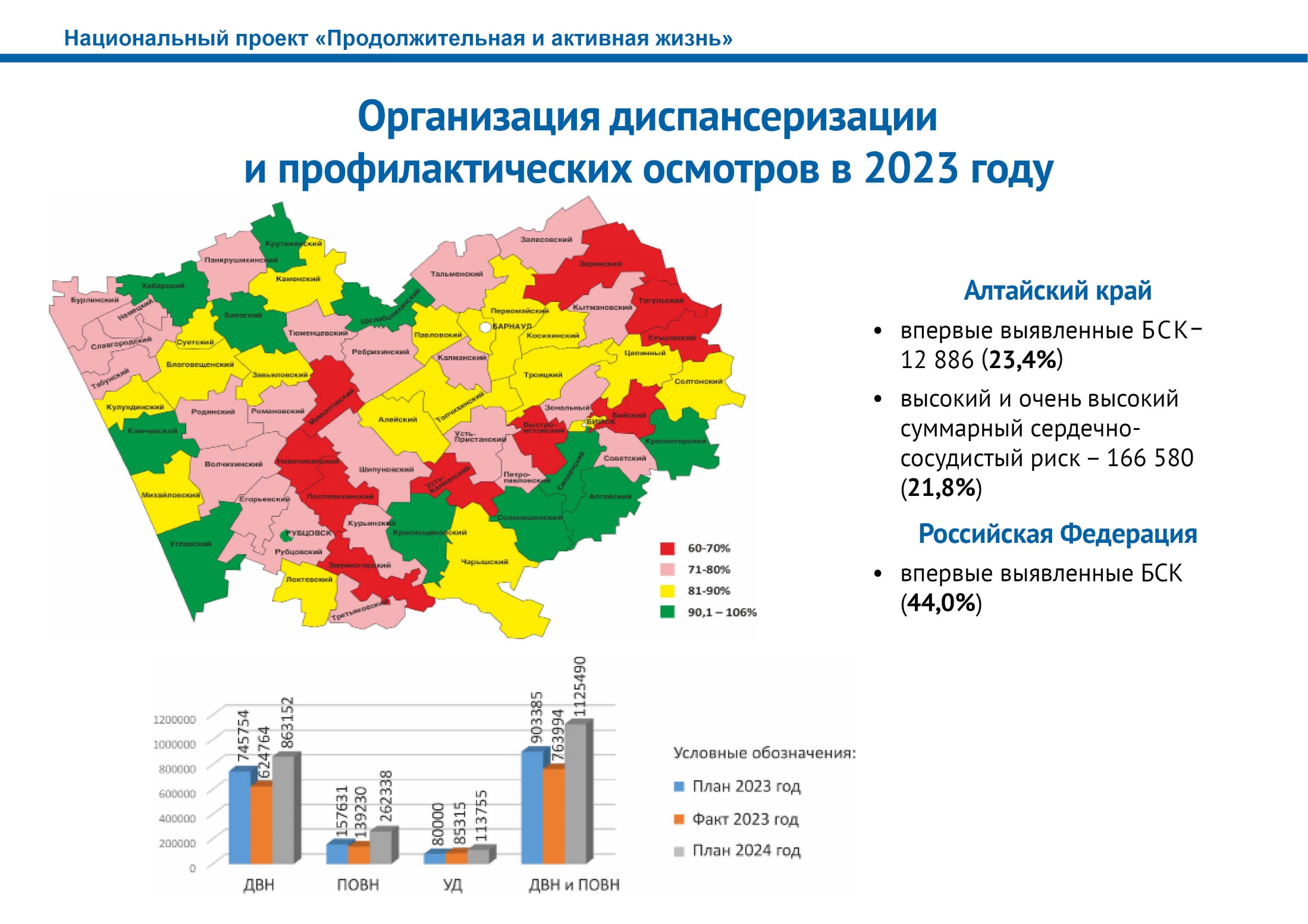 Профилактический континуум
Популяционная профилактика
(общественное здоровье)
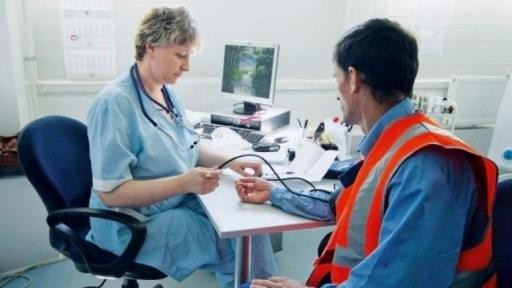 Межведомственный совет 
Региональные, муниципальные и корпоративные программы
ФП «Здоровье для каждого»
Медицинская профилактика
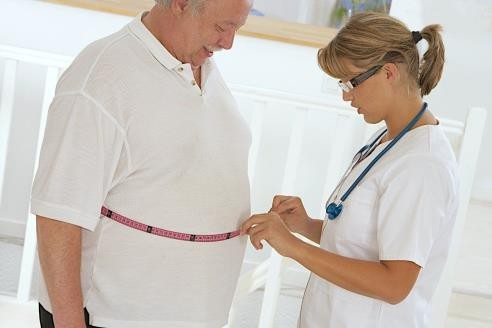 Профилактический медицинский осмотр и диспансеризация,
направленные на выявление факторов риска и заболевания
Диспансерное наблюдение за пациентами с факторами риска ХНИЗ в Центрах здоровья для взрослых
ФП «Здоровье для каждого»
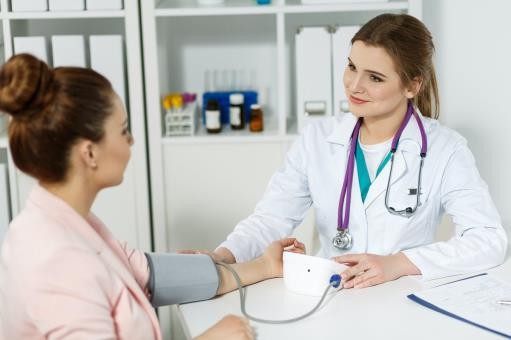 Санаторно-курортное лечение
Прохождение санаторно- курортного лечения
Диспансерное наблюдение при заболеваниях
Диспансерное наблюдение пациентов с заболеваниями врачом-терапевтом и врачами-специалистами
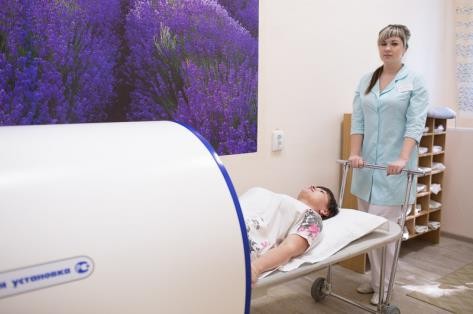 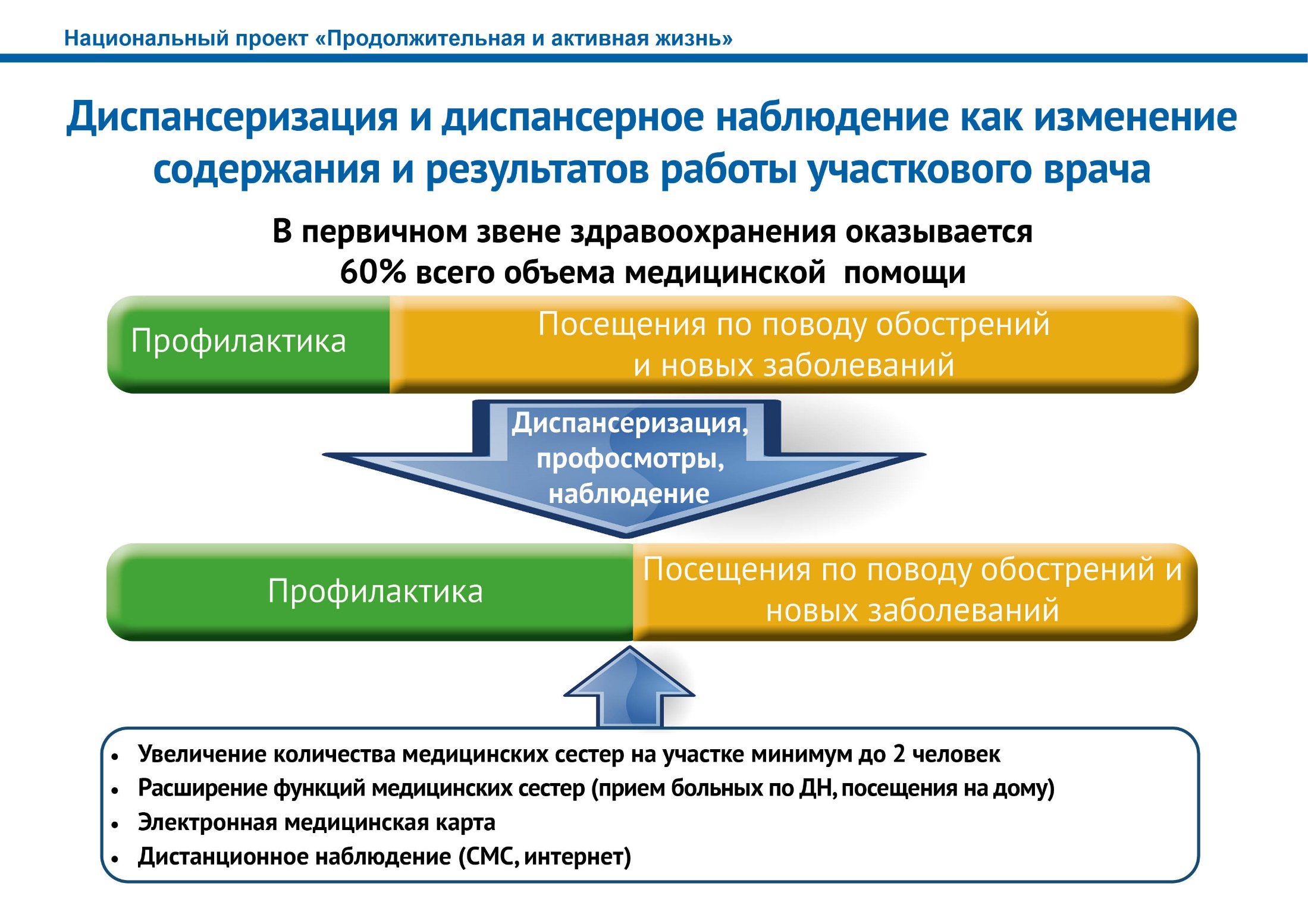 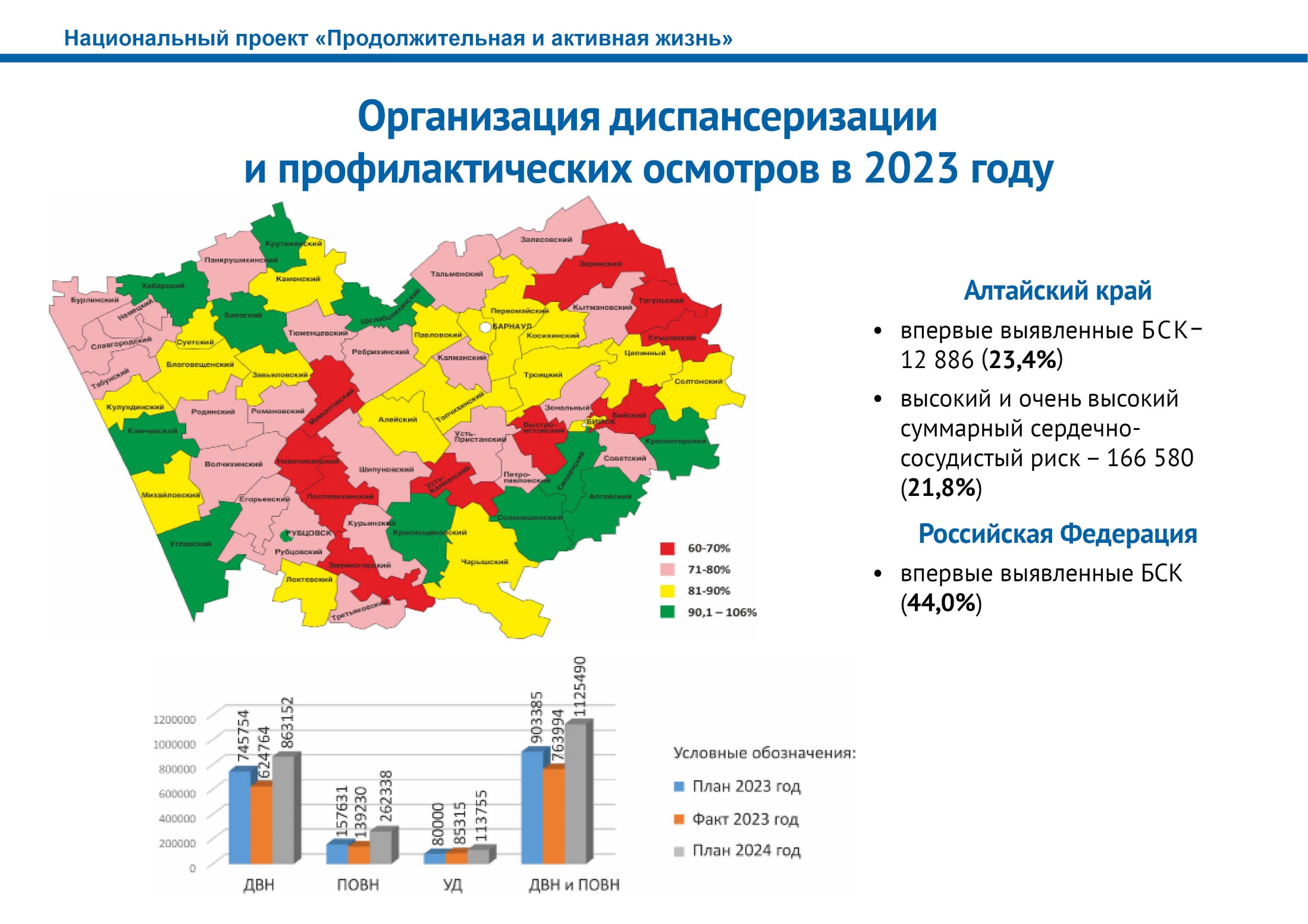 Процессы ПМСП
ПМО и
диспансери- зация, в т.ч. углубленная
Диспансерное
наблюдение
Обращение по поводу заболевания
Вакцинация
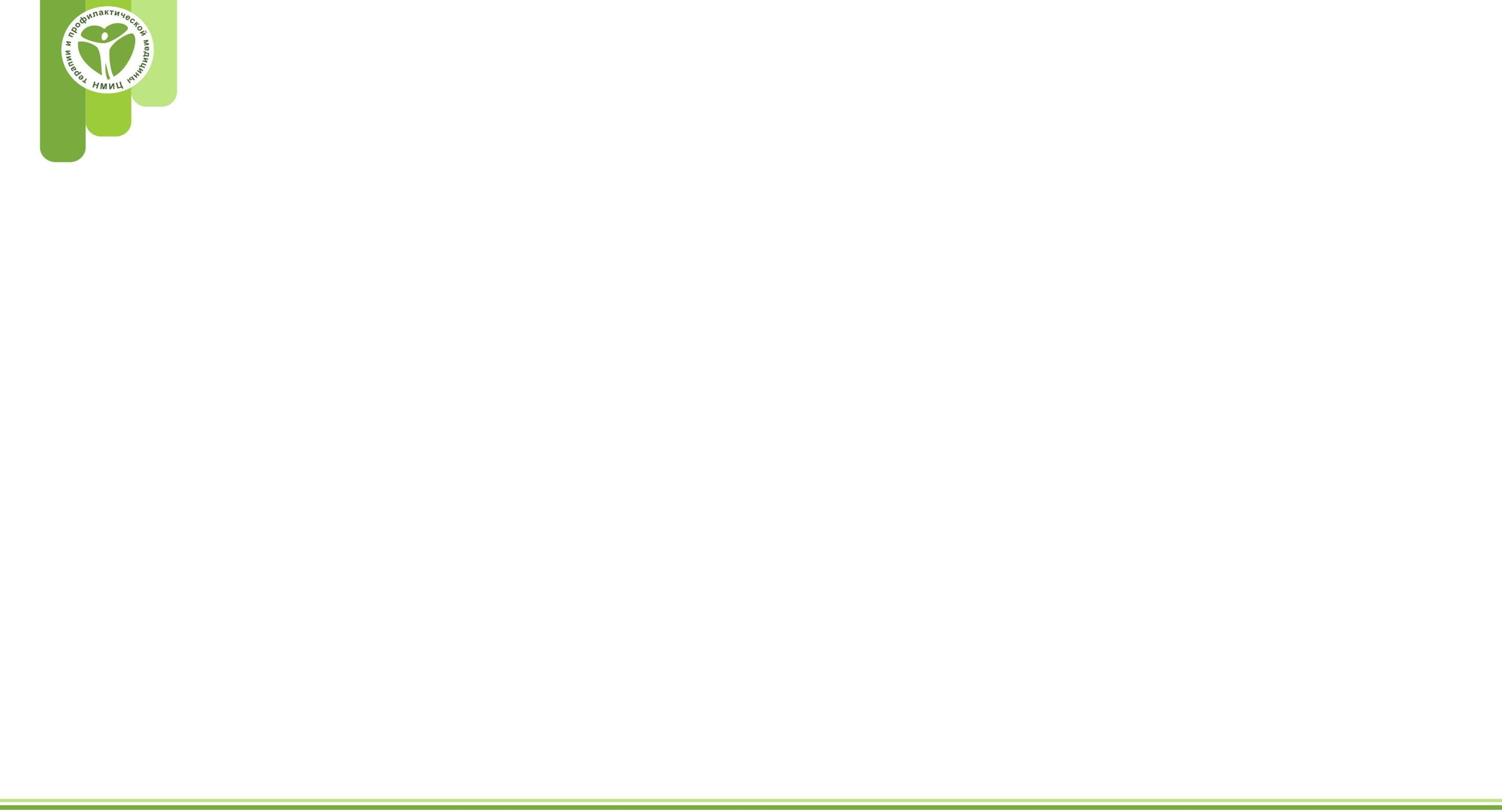 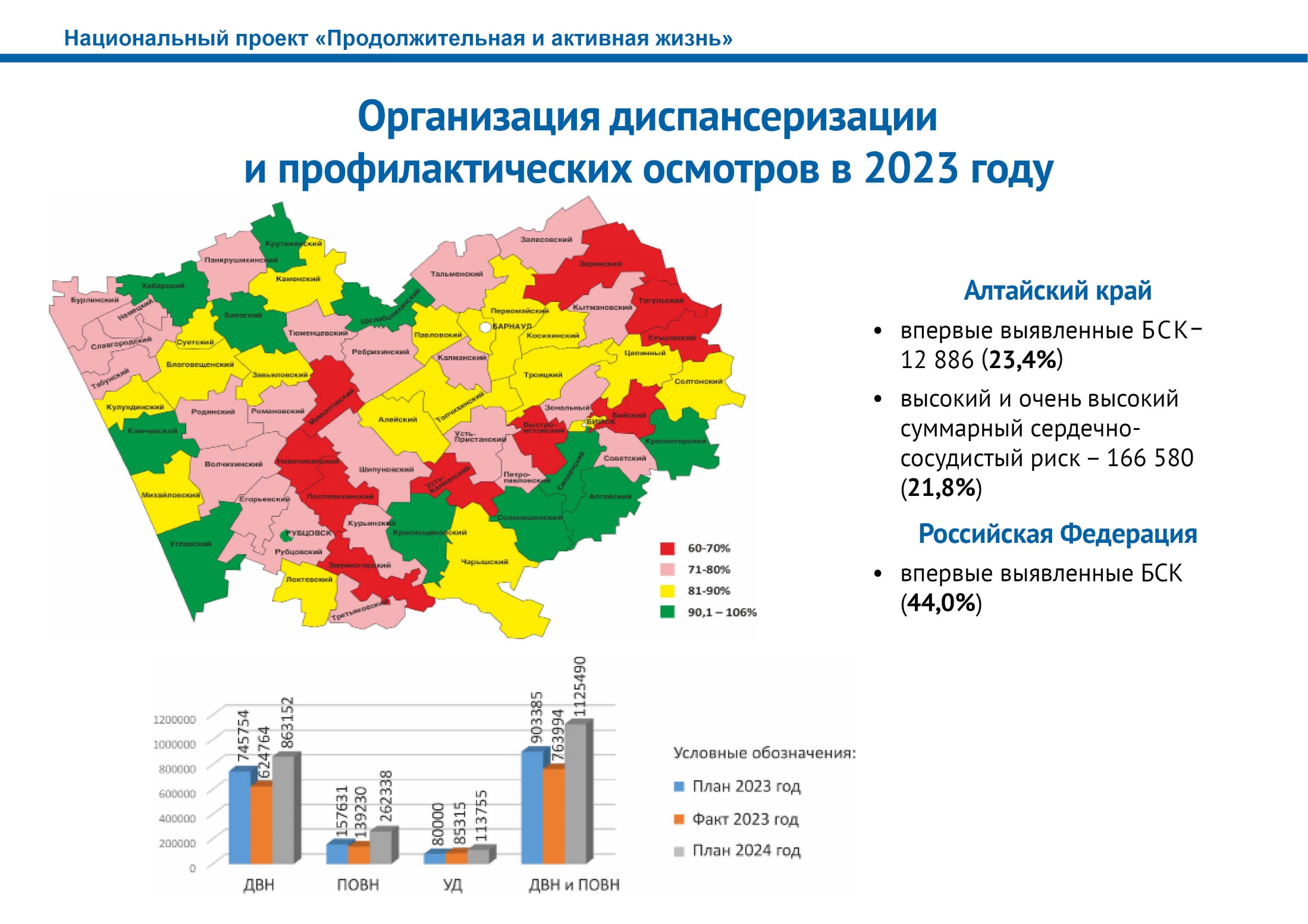 Этапы развития нормативной правовой базы и методических материалов для реализации внедрения
профилактического медицинского осмотра и диспансеризации
2024 год
РЕПРОДУКТИВ-
НАЦИОНАЛЬНЫЙ ПРОЕКТ
«ЗДРАВООХРАНЕНИЕ»
2023 год
НАЯ
2022 год
ПРИОРИТИЗАЦИЯ
пациентов при
ДИСПАНСЕРИЗАЦИЯ ДИСПАНСЕРИЗА-
ЦИЯ
НА РАБОЧЕМ МЕСТЕ
2021	год
НОВЫЙ ПОРЯДОК
проведения ПМО и ДОГВН №404н
(определение уровня
гликированного гемоглобина, осмотр дерматолога)
УГЛУБЛЕННАЯ ДИСПАНСЕРИЗАЦИ
Я для перенесших
COVID-19
МЕТОДИЧЕСКОЕ
ПОСОБИЕ по
проведению ПМО, ДОГВН, УД-19)
(Приказ МЗ РФ №515н) (Постановление
Правительства РФ о ПГГ №2353)
ВИРУСНЫЙ ГЕПАТИТ С, ДИСПАНСЕРИЗА- ЦИЯ ВЕТЕРАНОВ
(изменение в Порядок, Приказ МЗ РФ №378н)
ПОШАГОВЫЙ
АЛГОРИТМ по
организации проведения ПМО и ДОГВН при участии работодателей и образовательных организаций (а также ДН)
2020 год
ПАНДЕМИЯ
COVID-19
ВРЕМЕННЫЕ МЕТОДИЧЕСКИЕ РЕКОМЕНДАЦИИ
по проведению
ПМО и ДОГВН в
условиях COVID- 19
ОГРАНИЧЕНИЕ
проведения
проф.мероприятий
ИЗМЕНЕНИЕ ФОРМЫ №131/О
(Приказ МЗ РФ
№1207н)
прохождения ПМО и ДОГВН (40-65
лет, которые в
течение последних 2 лет не посещали МО, не проходили проф.мероприятия)
АЛГОРИТМ И
СКРИПТ
приглашения на ПМО и ДОГВН
СОП по проведению ПМО и ДОГВН
СОП по
проведению УД
СНЯТИЕ
временных ограничений
2019 год
2013 год
ПОРЯДОК
проведения ПМО (Приказ МЗ РФ №1011н)
ПОРЯДОК
проведения ДОГВН (Приказ МЗ РФ №869н)
МР ПО
ГАРМОНИЗАЦИЯ ПОРЯДКОВ ПМО И
ДОГВН = ЕДИНЫЙ
ПОДХОД
(Порядок проведения ПМО и ДОГВН
№124н)
МЕТОДИЧЕСКИЕ РЕКОМЕНДАЦИИ
СХЕМА ПРОВЕДЕНИЯ ДИСПАНСЕРИЗАЦ
ПМО И ДОГВН В СЕЛЬСКОЙ МЕСТНОСТИ и на
удаленных территориях (ММБ, ММК)
СХЕМА ОРГАНИЗАЦИИ ОНКОЛОГИЧЕСКОГО СКРИНИНГА в
процессе диспансеризации
ИИ МУЖЧИН И ЖЕНЩИН РЕПРОДУКТИВНО ГО ВОЗРАСТА с
целью оценки
репродуктивного здоровья
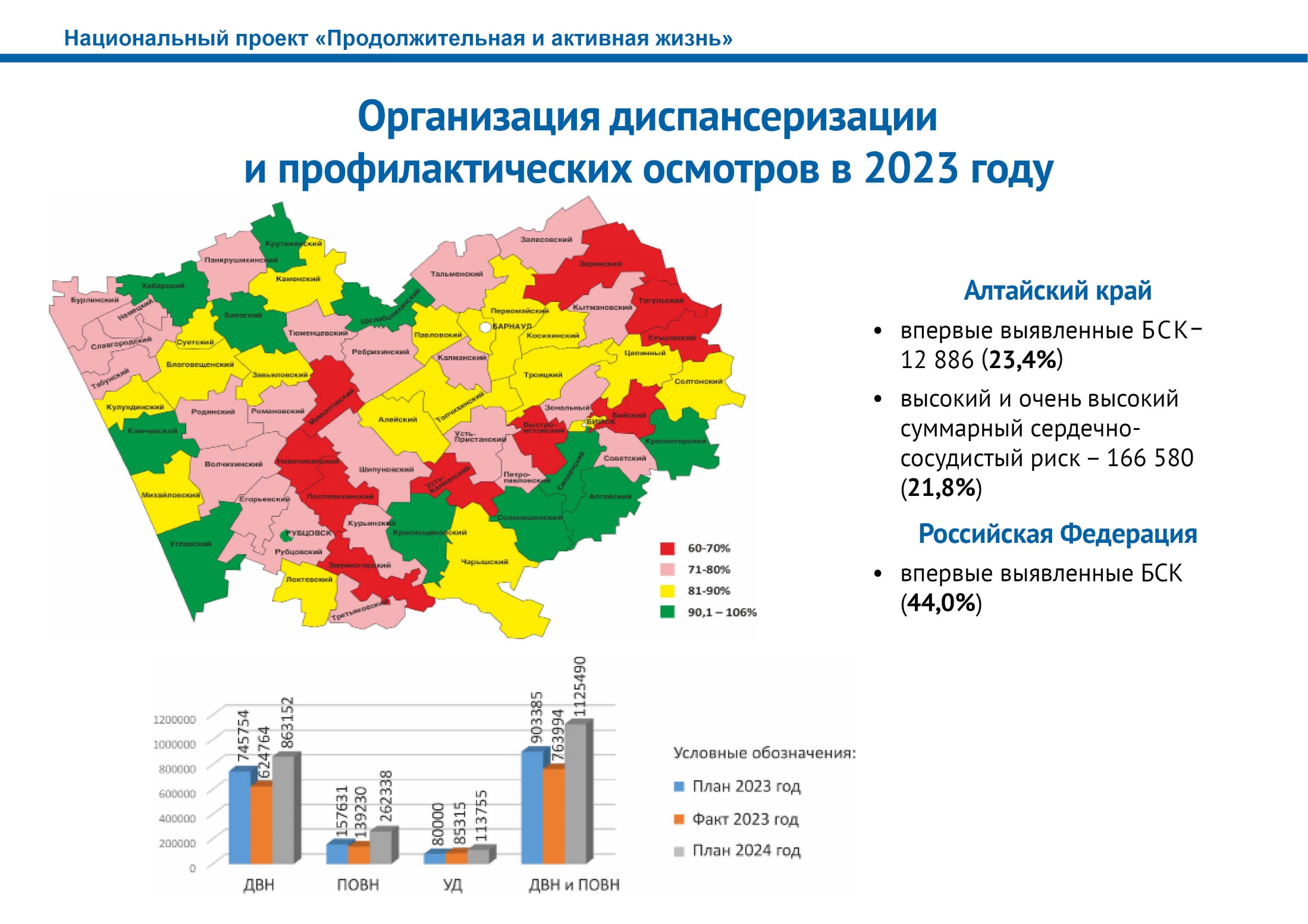 Новеллы в диспансеризации
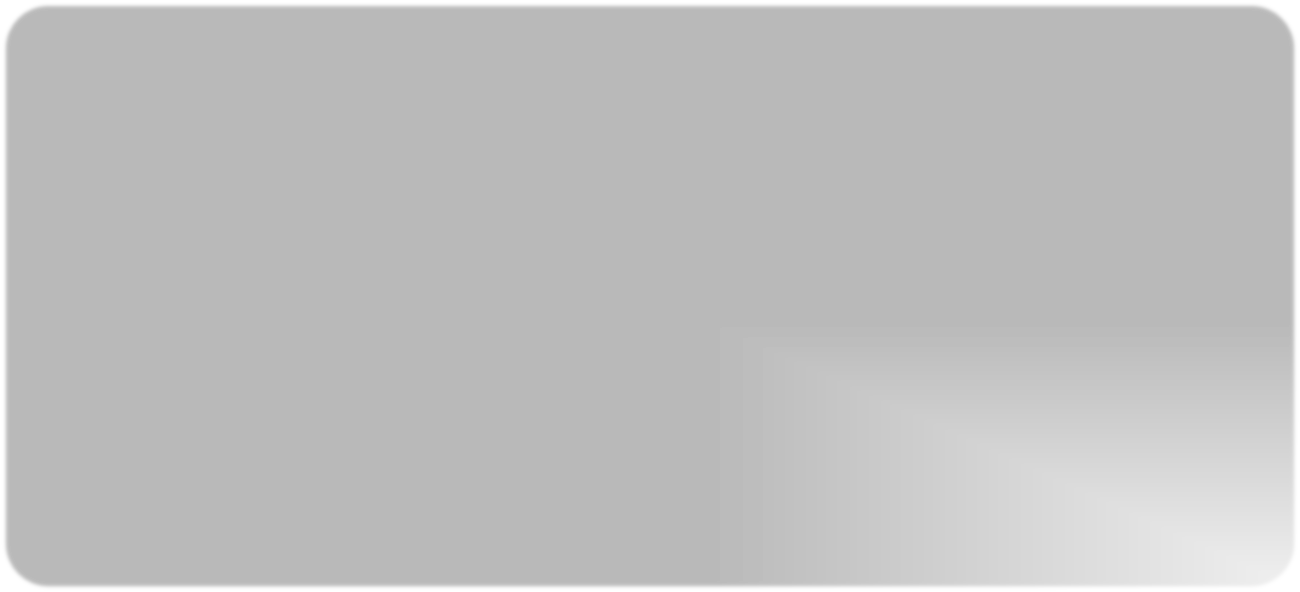 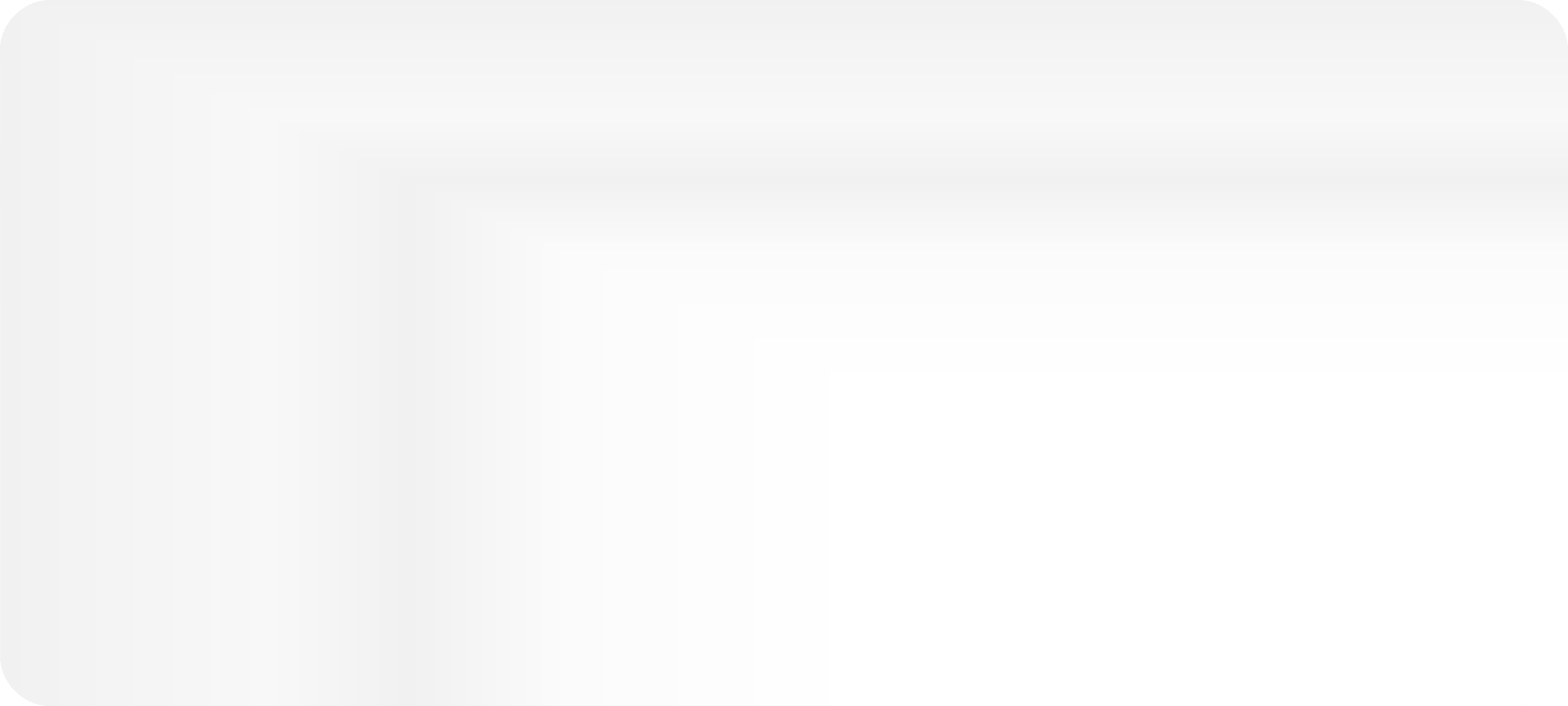 РЕПРОДУКТИВНОЕ ЗДОРОВЬЕ
консультация (осмотр) врачом- урологом/гинекологом, анкетирование
исследование уровня общего тестостерона
спермограмма
жидкостная цитология
микроскопическое исследование отделяемого мочеполовых путей
анализ на ВПЧ
УЗИ матки и придатков, молочных желез, предстательной железы и органов мошонки
ПРИОРИТИЗАЦИЯ
ТРУДОВЫЕ КОЛЛЕКТИВЫ
проведение диспансеризации на рабочем месте и в иной медицинской организации, в т.ч. с использованием выездных форм работы
Приказ Минздрава России от 28.09.2023 № 515н
"О внесении изменений в порядок проведения профилактического медицинского осмотра и диспансеризации определенных групп взрослого населения, утвержденный приказом Министерства
здравоохранения Российской Федерации от 27 апреля 2021 г. № 404н"
лица трудоспособного возраста с 40 до 65 лет, которые в течение последних 2- х лет не посещали медицинские организации, не проходили
профилактические мероприятия (ПМО и диспансеризацию)
Постановление Правительства РФ от 28 декабря 2023 г. №2353 «О Программе государственных гарантий бесплатного оказания гражданам медицинской помощи на 2024 год и на плановый период 2025 и 2026 годов»
ДИСПАНСЕРИЗАЦИЯ ВЕТЕРАНОВ БОЕВЫХ ДЕЙСТВИЙ
Возможность направления вне объема
диспансеризации на консультацию к:
ГЕПАТИТ С
проведение скринингового
исследования на антитела к гепатиту С граждан в возрасте 25 лет и старше 1 раз в десять лет путем определения суммарных антител классов M и G (anti-
HCV IgG и anti-HCV IgM) к вирусу гепатита C (Hepatitis C virus) в крови
ИСПОЛЬЗОВАНИЕ ВЫЕЗДНЫХ ФОРМ РАБОТЫ
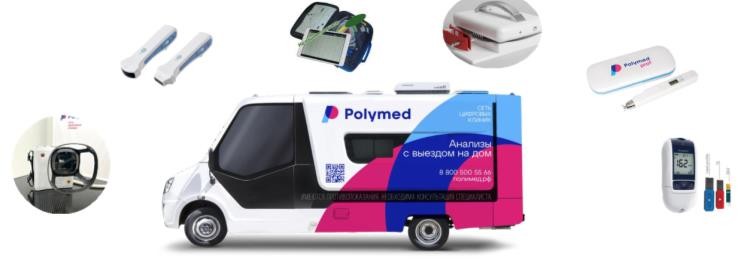 врачу-неврологу
врачу-хирургу
врачу-психиатру
врачу-оториноларингологу (в т.ч. сурдологу по показаниям)
врачу-офтальмологу
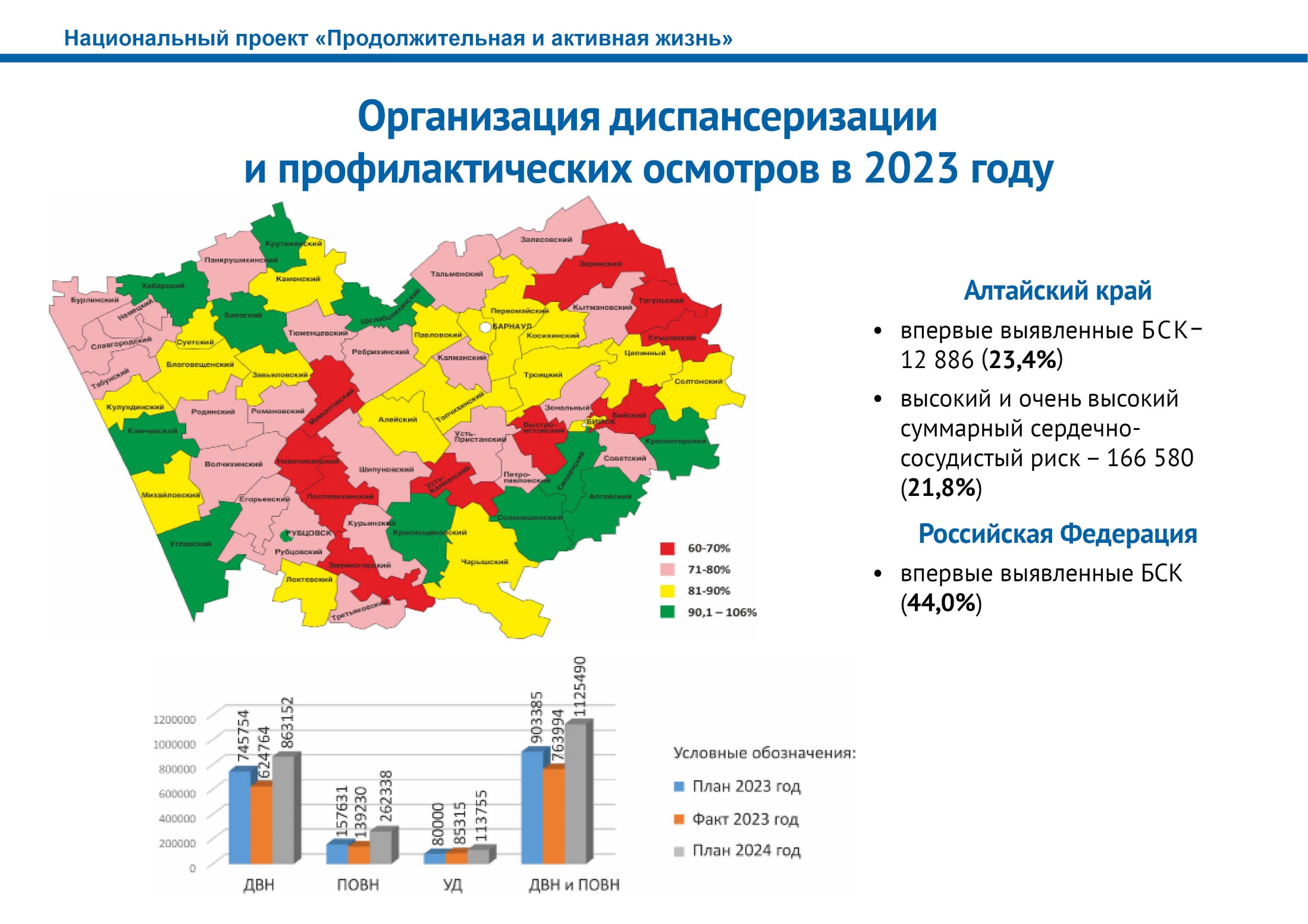 Приказ Минздрава России от 19.07.2024 № 378н
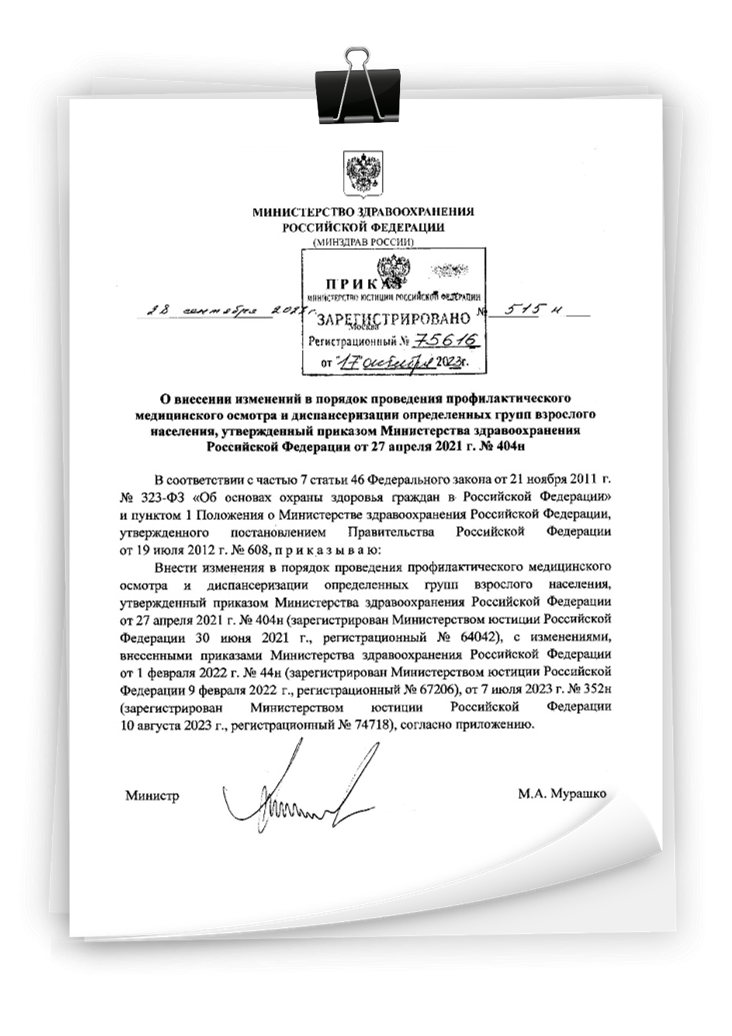 О внесении изменений в порядок проведения профилактического медицинского осмотра и диспансеризации определенных групп взрослого населения, утвержденный приказом Минздрава России от 27.04.2021 № 404н
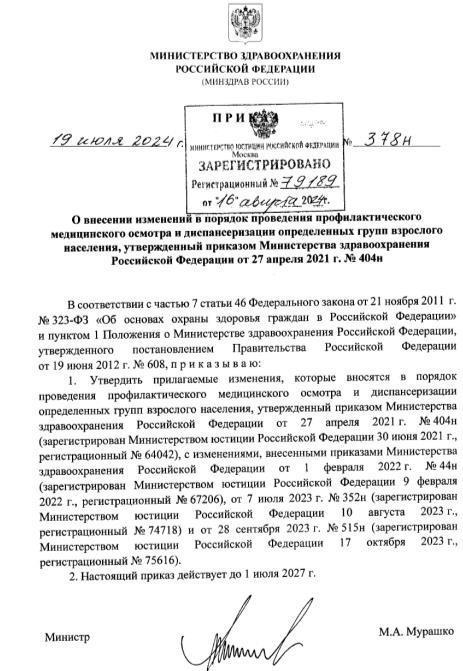 Ветераны боевых действий имеют право на прохождение профилактических медицинских осмотров и диспансеризации во внеочередном порядке в медицинских организациях, в которых ветераны боевых действий получают первичную медико-санитарную помощь, в порядке, установленном законами и иными нормативными правовыми актами субъекта Российской Федерации, в том числе по месту нахождения мобильных медицинских бригад, организованных в структуре этих медицинских организаций. Органы исполнительной власти субъектов Российской Федерации в сфере охраны здоровья вправе устанавливать перечень иных медицинских организаций, уполномоченных на проведение
профилактических медицинских осмотров и диспансеризации ветеранов боевых действий на территории
соответствующего субъекта Российской Федерации.

Проведение скринингового исследования на антитела к гепатиту С граждан в возрасте 25 лет и старше 1 раз в 10 лет путем определения суммарных антител классов М и G (anti-HCV IgG и anti-HCV IgM) к вирусу гепатита С (Hepatitis С virus) в крови.
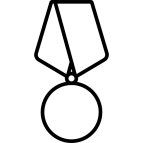 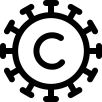 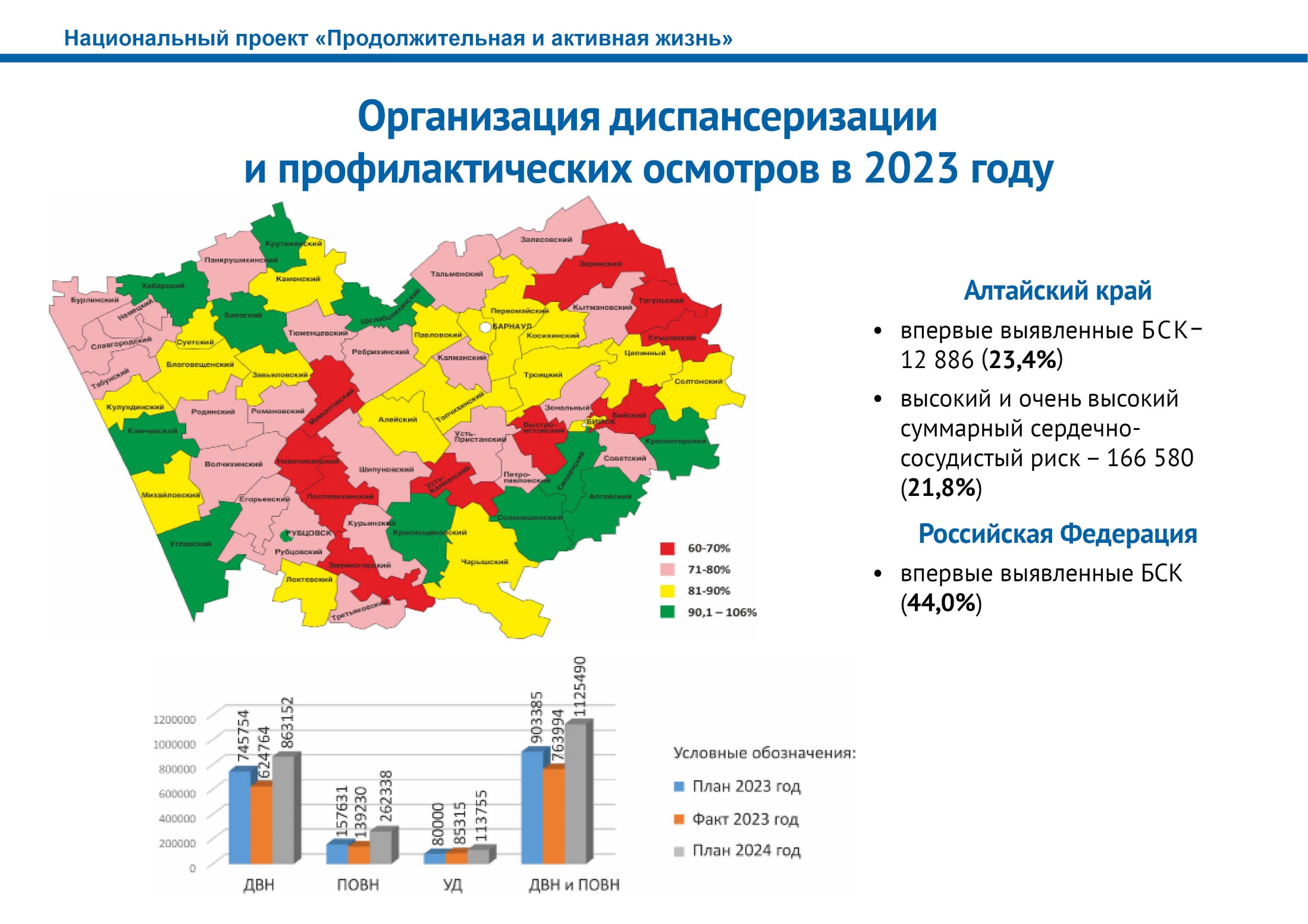 Внесение изменений в Порядок проведения профилактического
медицинского осмотра и диспансеризации определенных групп взрослого населения
утв. приказом Министерства здравоохранения Российской Федерации от 27 апреля 2021 г. №404н
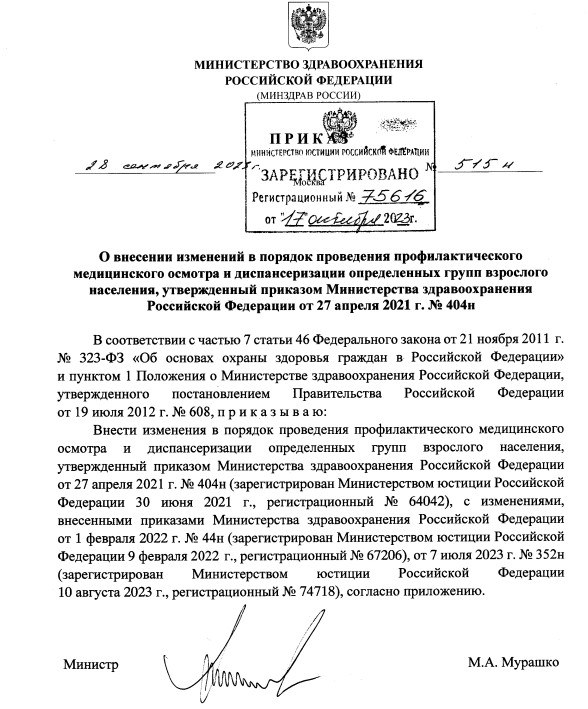 Внесены изменения в приказ Минздрава России от 27.04.2021 №404н в части возможности проведения профилактических мероприятий в отдельных случаях в иной медицинской организации, осуществляющей деятельность в сфере ОМС, в том числе в выездной форме по месту работы или учебы при условии
информационного обмена по результатам ПМО и ДОГВН
Увеличение охвата трудоспособного населения с целью привлечения приоритетной группы (лица с 40 до 65 лет, которые в течение последних 2-х лет не посещали медицинские организации, не проходили профилактические мероприятия)
проведение профилактических медицинских осмотров прежде всего жителей малых городов и сельских населенных пунктов в помещениях различных организаций
в соответствии с подпунктом «б» пункта 2 перечня поручений по реализации Послания Президента Российской
Федерации Федеральному Собранию Российской Федерации от 21.02.2023 №Пр-528

Использование выездных форм работы: мобильные медицинские бригады, мобильные медицинские комплексы
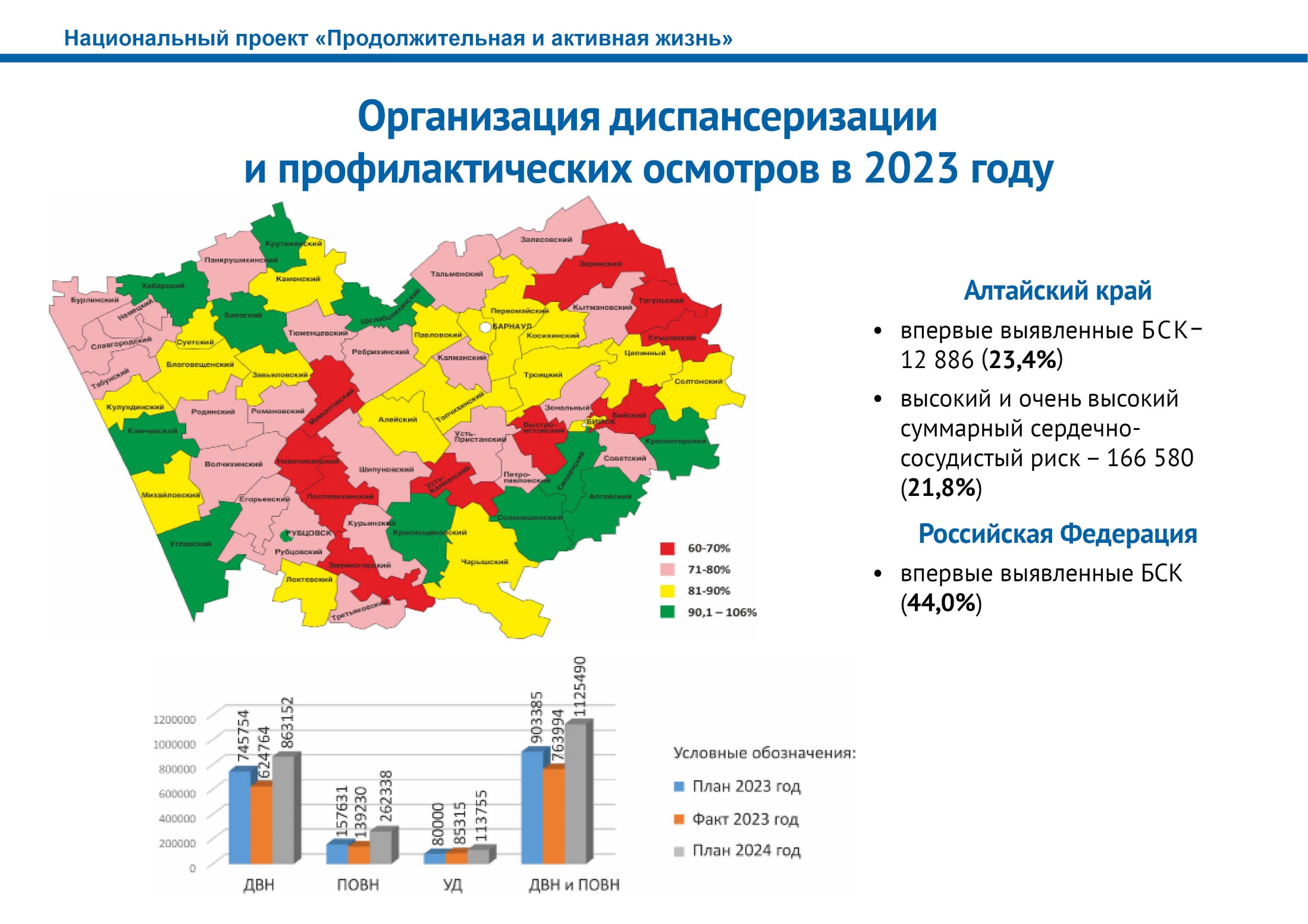 Предмет скрининга
Хронические неинфекционные заболевания (ХНИЗ), являющиеся основной причиной инвалидности и преждевременной смертности населения Российской Федерации, факторы риска их развития, а также риск потребления наркотических средств и психотропных веществ без назначения врача

Предмет скрининга:
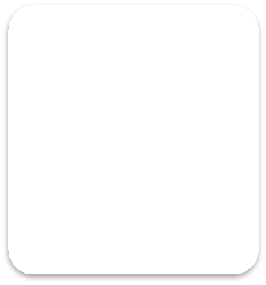 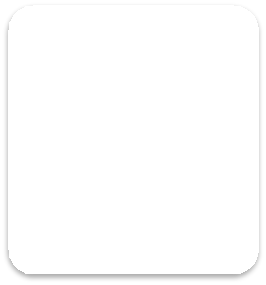 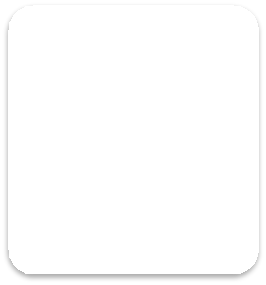 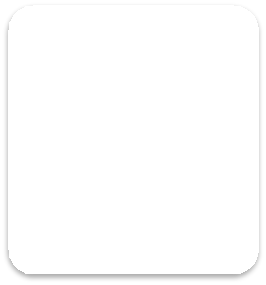 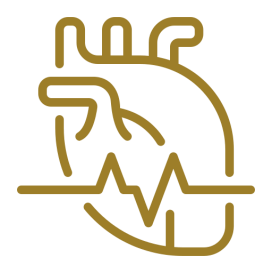 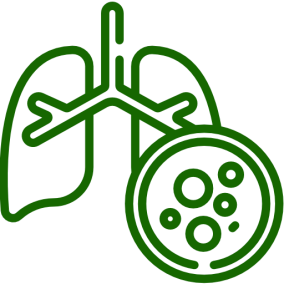 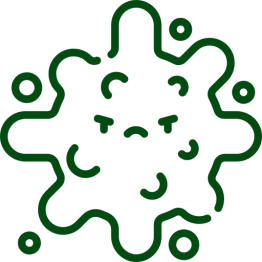 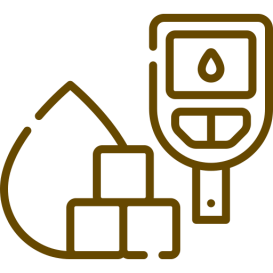 Сахарный
диабет
Болезни органов
дыхания
Злокачественные новообразования
Болезни системы кровообращения
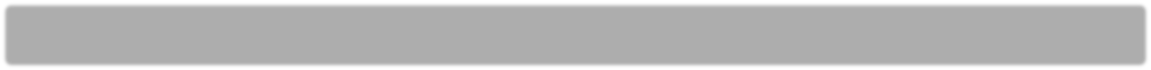 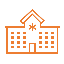 Профилактический медицинский осмотр проводится ежегодно
Диспансеризация в возрастах 18 – 39 лет проводится 1 раз в 3 года, в возрастах 40 лет и старше – ежегодно
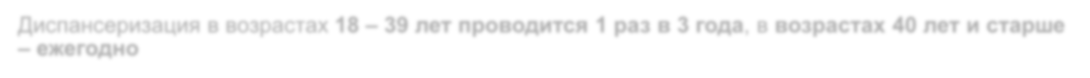 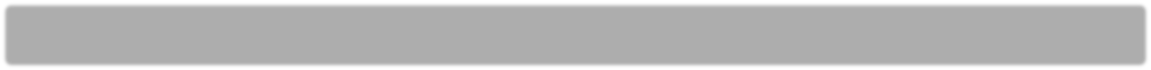 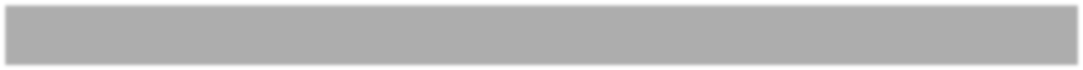 7
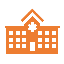 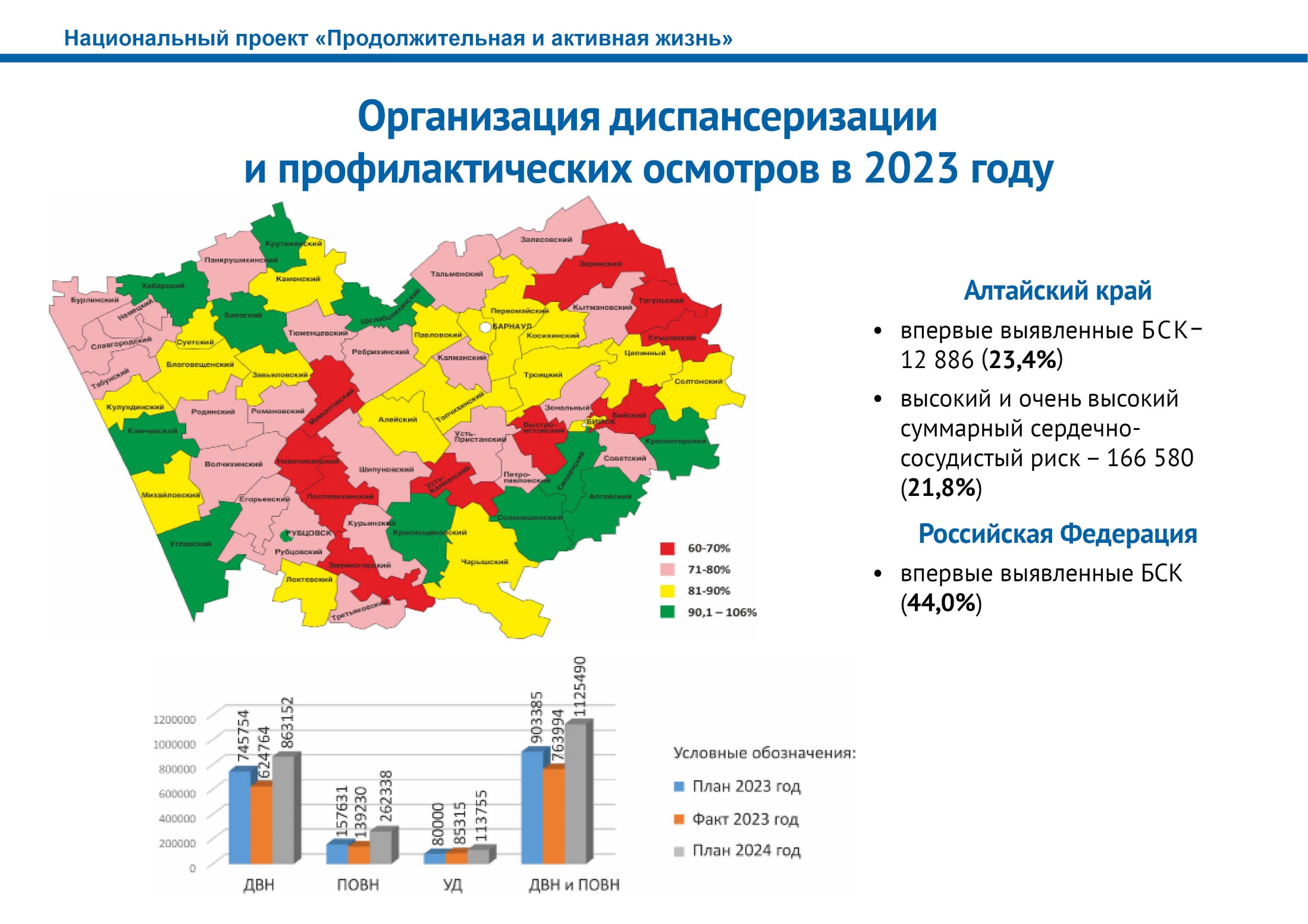 Система медицинской профилактики
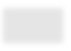 ПРОФИЛАКТИЧЕСКИЙ медицинский осмотр и диспансеризация
приказ Минздрава России от 27.04.2021 № 404н «Порядок проведения профилактического медицинского и диспансеризации определенных групп взрослого населения»
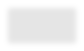 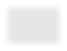 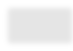 Скрининги на ЗНО
ЦИ мазка с шейки матки
маммография
определение ПСА в крови
исслед. кала на скрытую кровь
ЭГДС
осмотр на выявление визуальных локализаций ЗНО
Цель – выявление ХНИЗ
Скрининги на СД
анкетирование
исследование уровня глюкозы крови натощак (в том числе экспресс-методом)
Скрининги на БСК
сердечно-сосудистые
онкологические
сахарный диабет
 болени органов дыхания
Болезни органов пищеварения
Анкетирование
Измерение АД
Определение общего ХС
ЭКГ
Паспортизация кабинетов (отделений) медицинской профилактики, Центров здоровья;
 территориальное  планирование размещения Центров здоровья; трансформация функций Центров здоровья
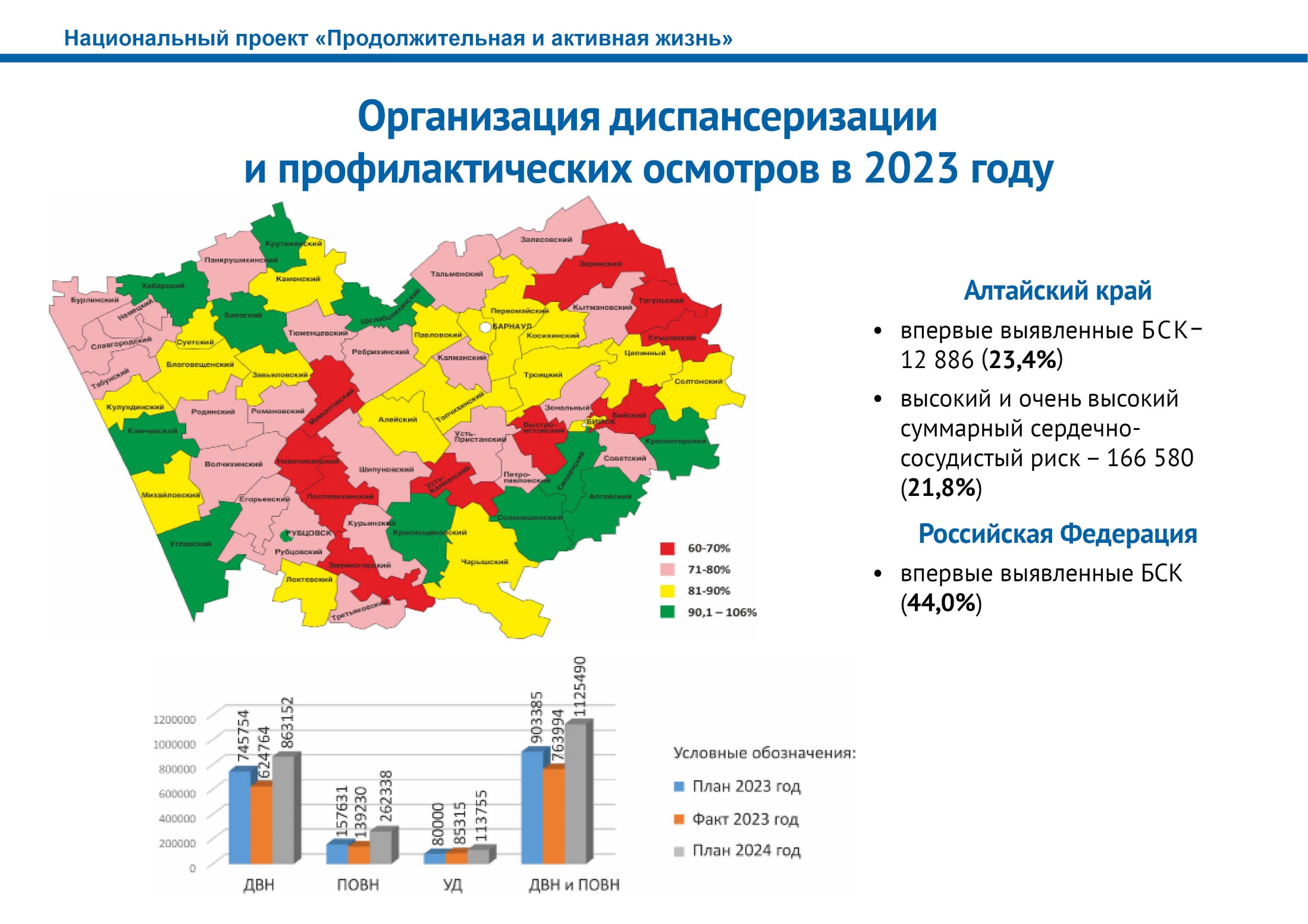 Точка входа в профилактический континуум
Данные выписного эпикриза из стационара по отдельным профилям медицинской помощи
ОБРАЩЕНИЕ ПО ПОВОДУ ЗАБОЛЕВАНИЯ
пациент не проходил ПМО и диспансеризацию раннее в текущем году
пациент переболел COVID-19
пациент подлежит диспансерному наблюдению
пациент переболел COVID-19
пациент не проходил ПМО и
диспансеризацию раннее в текущем году
Направление для прохождения ПМО И ДИСПАНСЕРИЗАЦИИ, В Т.Ч. УГЛУБЛЕННОЙ И РЕПРОДУКТИВНОЙ
Направление на ДИСПАНСЕРНЫЙ ПРИЕМ
пациент подлежит диспансерному наблюдению
в приоритетном
порядке
в приоритетном порядке
в случае отношения пациента к приоритетной группе коморбидных пациентов**
в случае, если пациент в возрасте 40-65 лет и в течение последних 2- х лет не посещал медицинские организации, не проходил профилактические мероприятия
в случае перенесенного COVID- 19 и наличия 2 и более ХНИЗ*
*в соответствии с Приказом Министерства здравоохранения Российской Федерации от 01.07.2021 №698н «Об утверждении Порядка направления граждан на прохождение углубленной диспансеризации, включая
категории граждан, проходящих углубленную диспансеризацию в первоочередном порядке»
**в соответствии с МЕТОДИЧЕСКИМИ РЕКОМЕНДАЦИЯМИ ПО ОРГАНИЗАЦИИ ПРИОРИТИЗАЦИИ ПАЦИЕНТОВ В РАМКАХ ДИСПАНСЕРНОГО НАБЛЮДЕНИЯ, Минздрав России, ФГБУ НМИЦ ТПМ Минздрава России
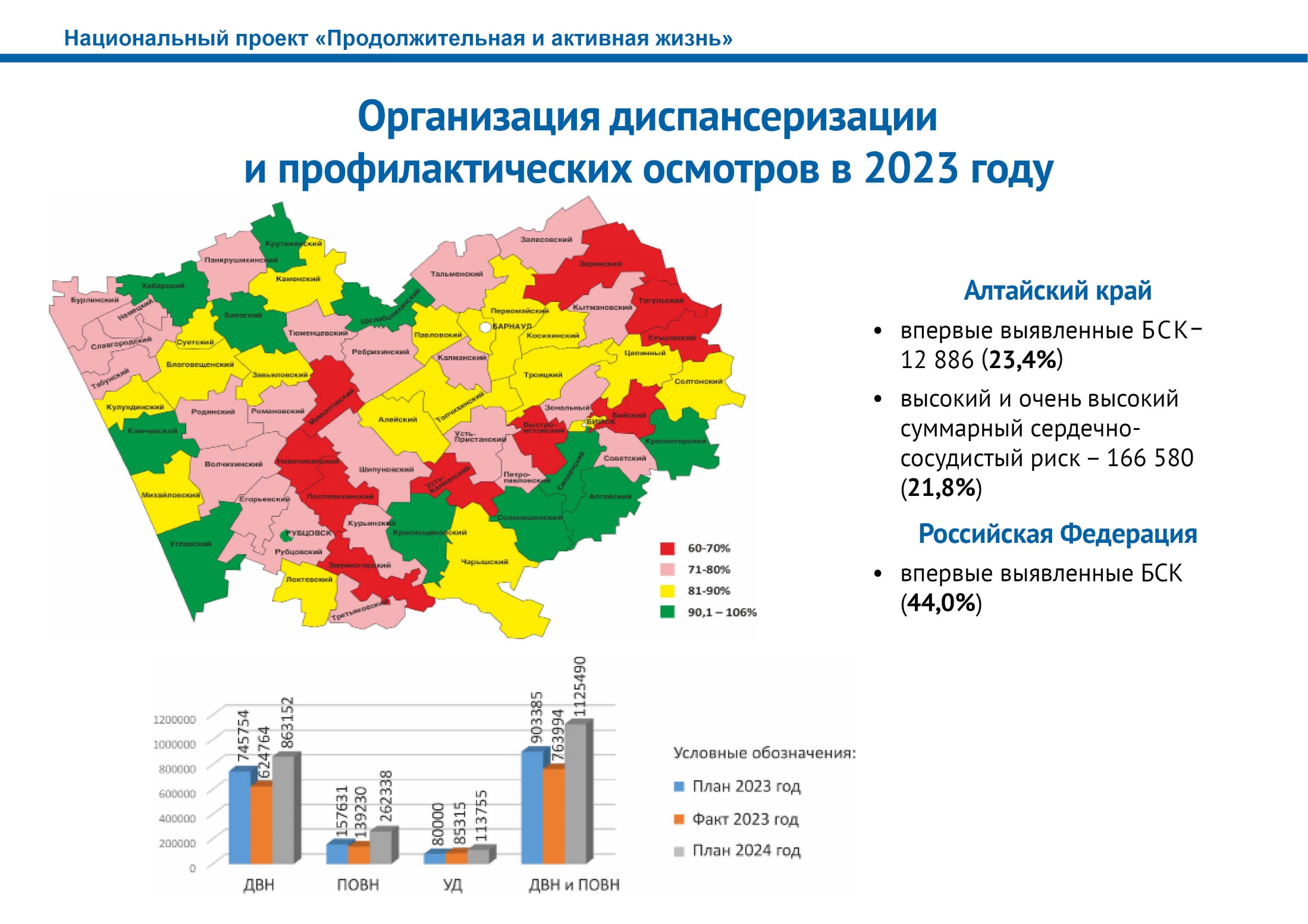 ОРГАНИЗАЦИЯ ДИСПАНСЕРИЗАЦИИ И ПРОФИЛАКТИЧЕСКИХ МЕДИЦИНСКИХ ОСМОТРОВ в 2024 году
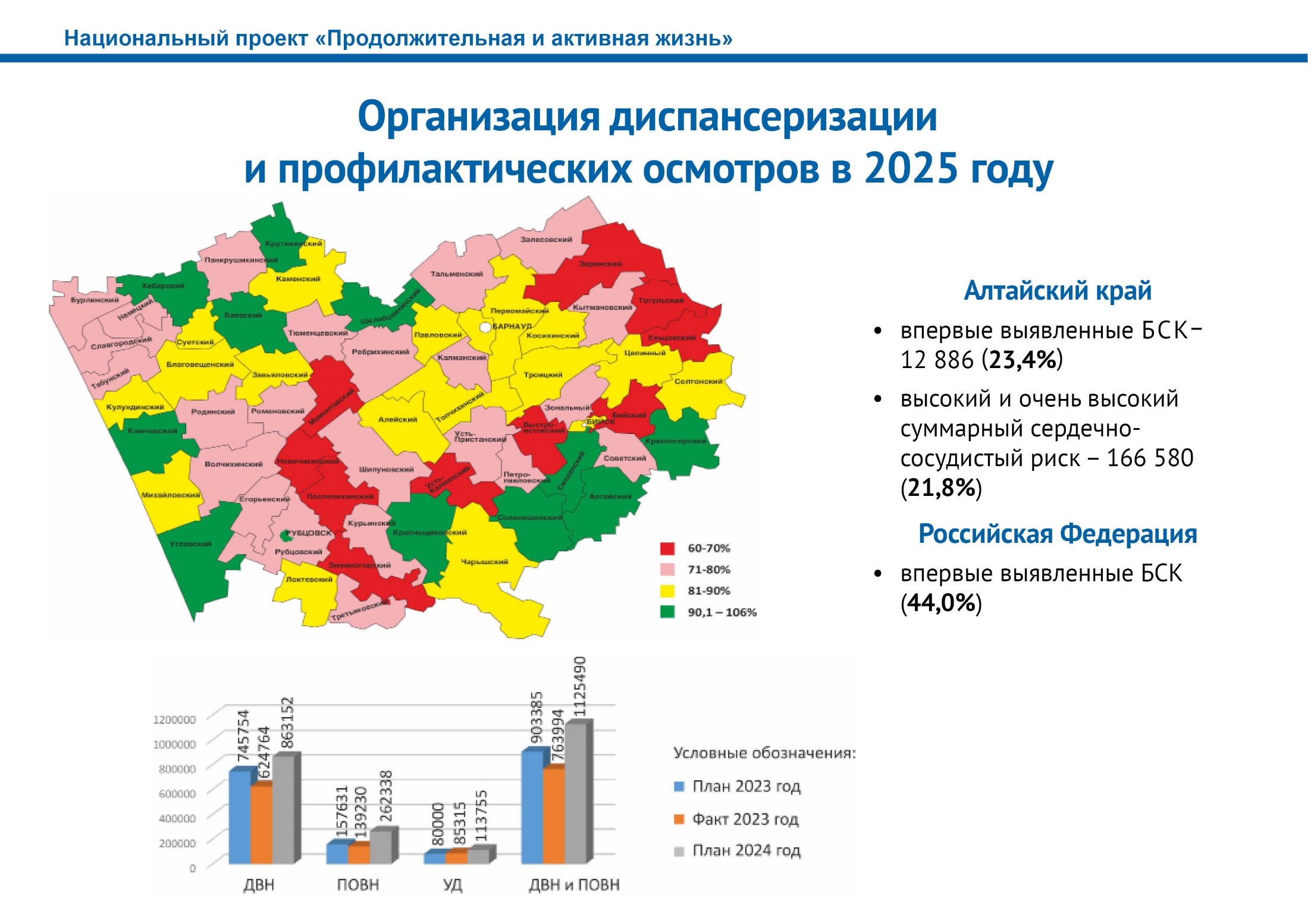 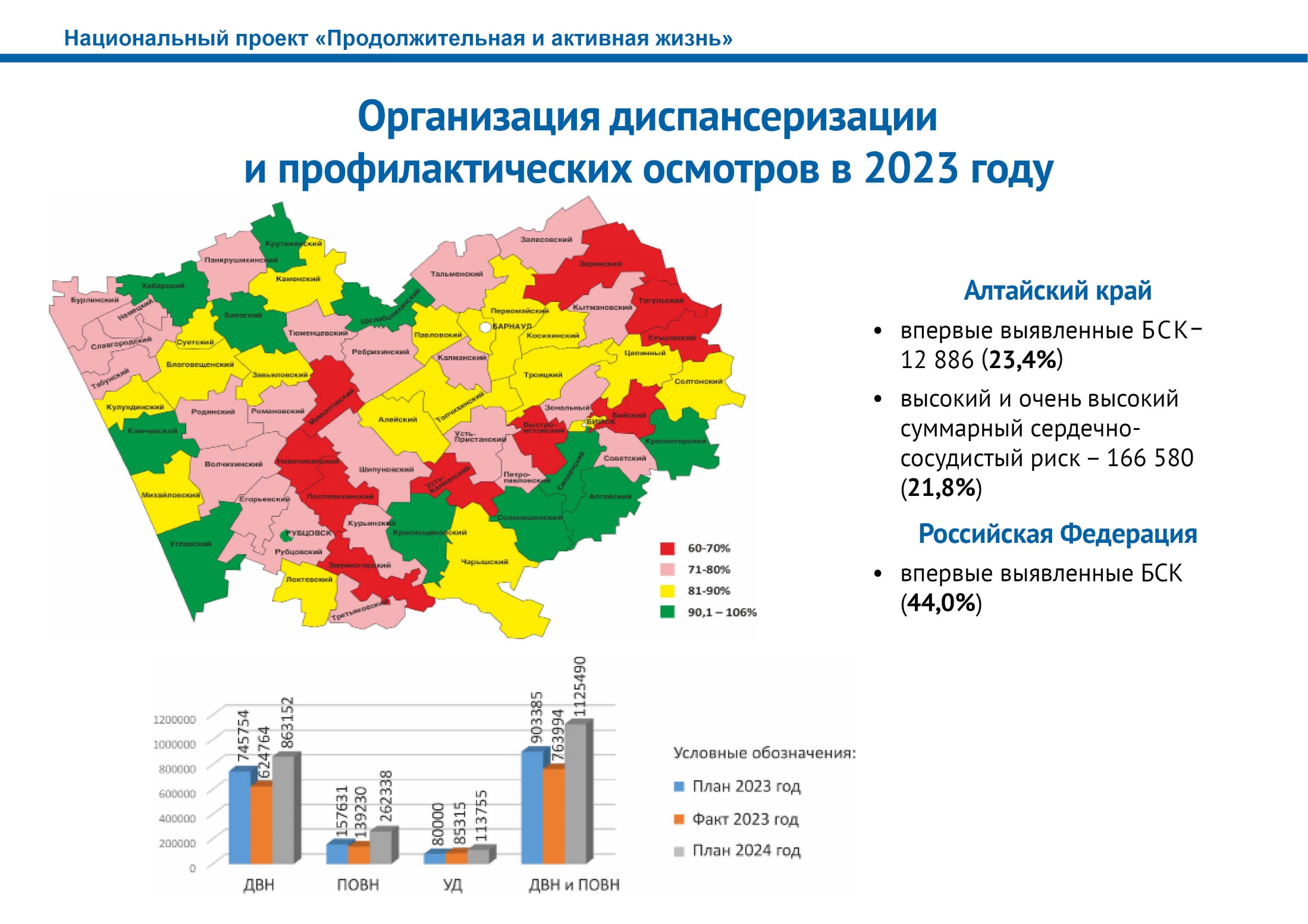 Организация диспансеризации и профилактических медицинских осмотров в 2024 году
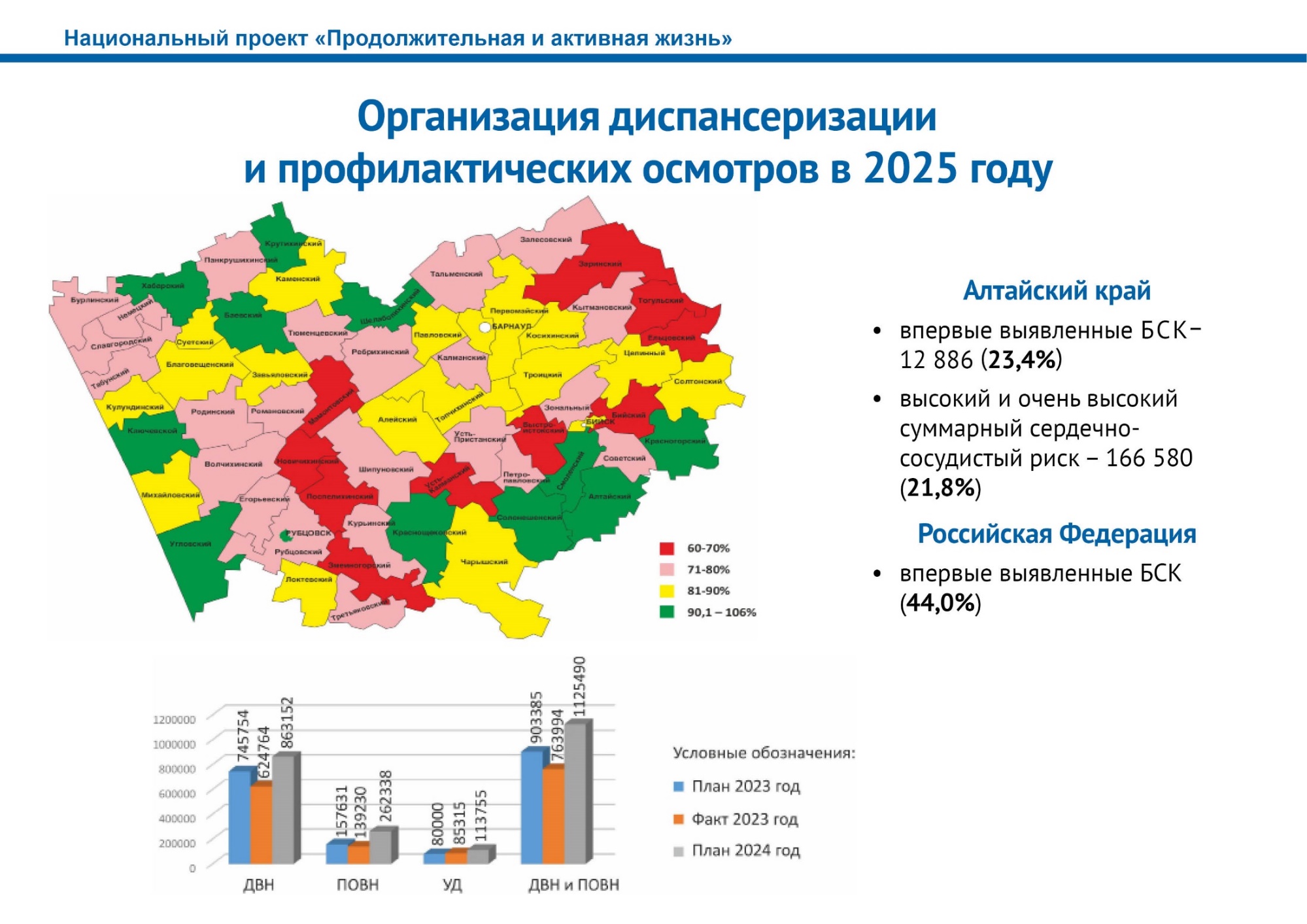 Алтайский край
впервые выявленные БСК – 14947 (20,8%);
высокий и очень высокий суммарный сердечно-сосудистый риск – 181148 (20,8%).

-
1118517
1125490
факт 2024
план 2024
план 2025
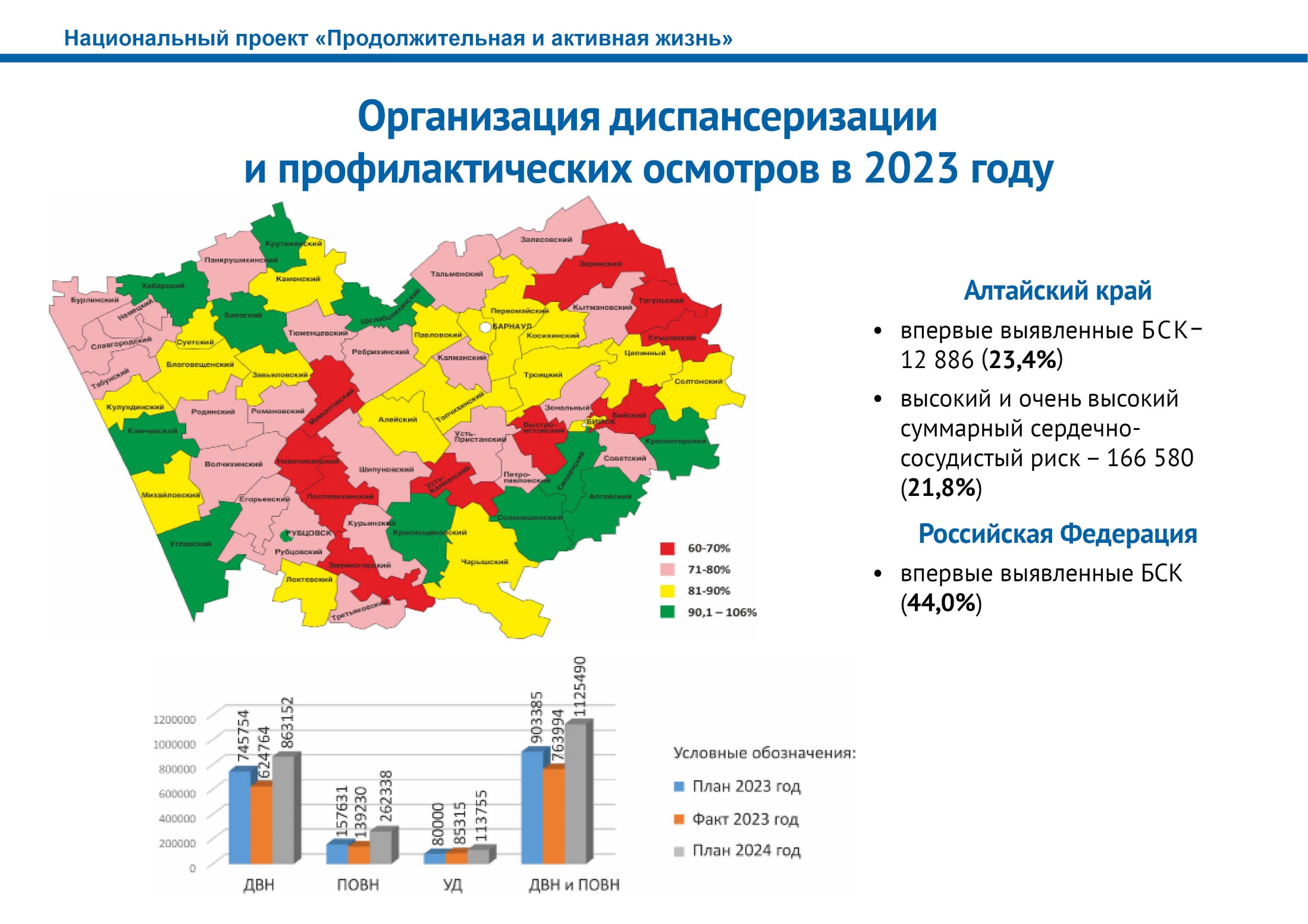 География профилактических методических выездов в 2023 году
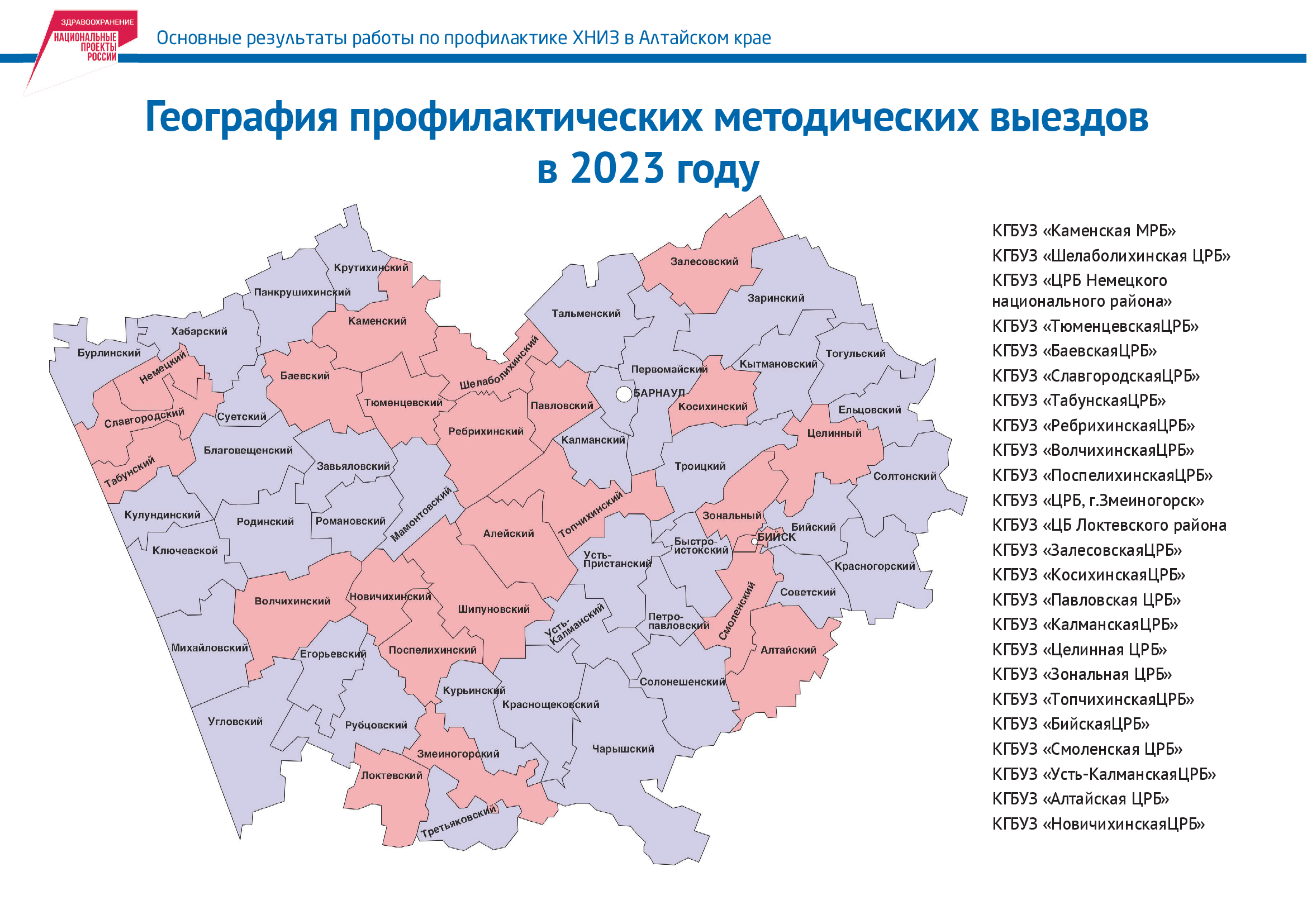 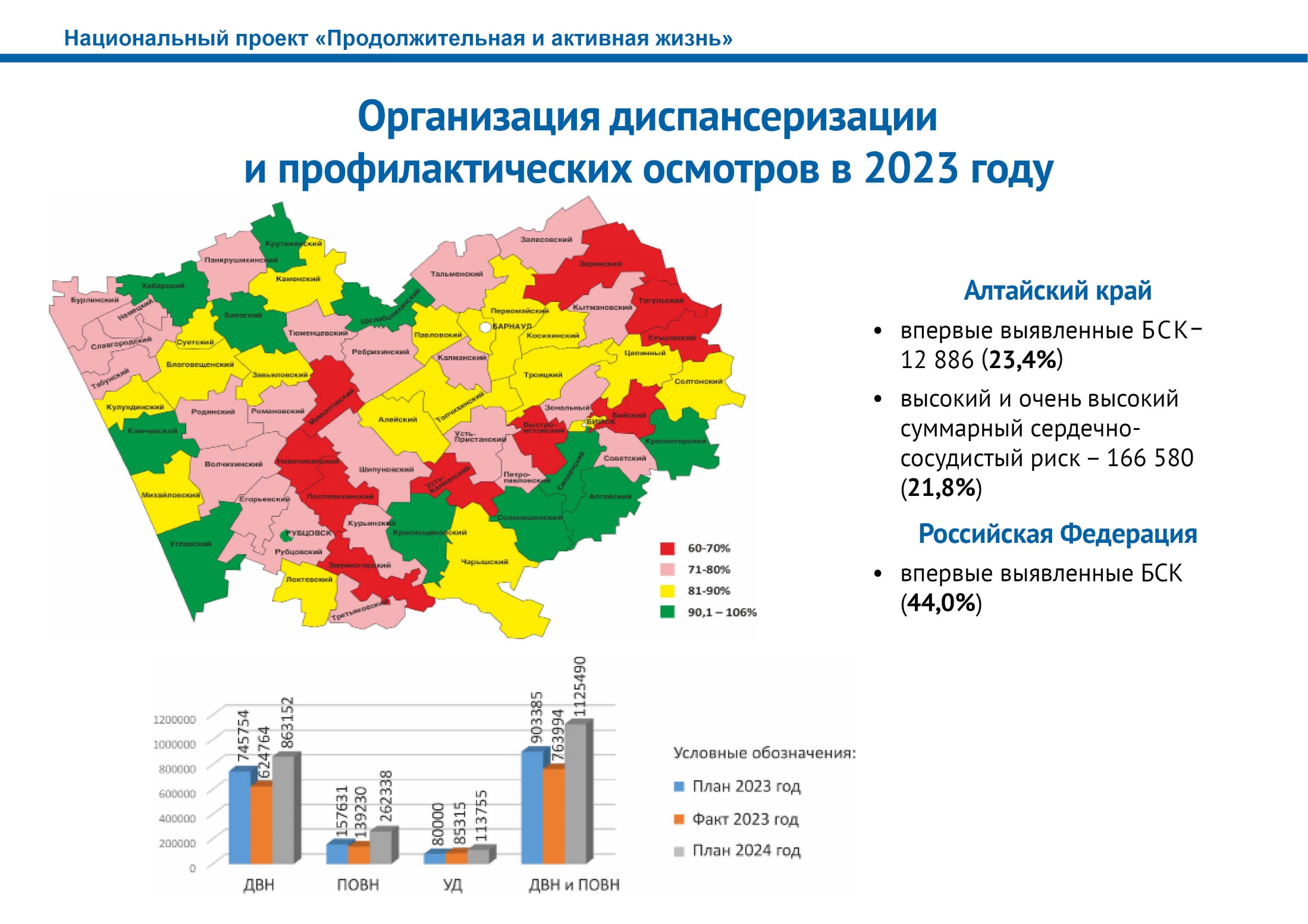 География профилактических методических выездов в 2024 году
КГБУЗ «Табунская ЦРБ»
КГБУЗ «Тальменская ЦРБ»
КГБУЗ «Тогульская ЦРБ»
КГБУЗ «Топчихинская ЦРБ»
КГБУЗ «Троицкая ЦРБ»
КГБУЗ «Усть-Пристанская ЦРБ»
КГБУЗ «Городская поликлиника № 1, г. Барнаул»
КГБУЗ «Городская поликлиника № 3, г. Барнаул»
КГБУЗ «Городская поликлиника № 7, г. Барнаул»
КГБУЗ «Консультативно-диагностическая поликлиника № 14, г. Барнаул» 
КГБУЗ «Городская больница № 10, г. Барнаул»
КГБУЗ «Краевая клиническая больница скорой медицинской помощи № 2»
КГБУЗ «Городская больница № 2, г. Бийск»
КГБУЗ «Центральная городская больница, г.Бийск»
КГБУЗ «Центральная районная больница, г.Заринск»
КГБУЗ «Городская больница имени Л.Я.Литвиненко, г. Новоалтайск»
КГБУЗ «Алейская ЦРБ»
КГБУЗ «Алтайская ЦРБ»
КГБУЗ «Бийская ЦРБ»
КГБУЗ «Усть-Калманская ЦРБ»
КГБУЗ «Благовещенская ЦPБ»
КГБУЗ «ЦРБ Ельцовского района»
КГБУЗ «Зональная ЦРБ»
КГБУЗ «Ключевская ЦРБ им. Антоновича И.И.»
КГБУЗ «Косихинская ЦРБ»
КГБУЗ «Краснощековская ЦРБ»
КГБУЗ «Курьинская ЦРБ»
КГБУЗ «Мамонтовская ЦРБ»
КГБУЗ «Михайловская ЦРБ»
КГБУЗ «Новичихинская ЦРБ»
КГБУЗ «Панкрушихинская ЦРБ»
КГБУЗ «Первомайская ЦРБ им. А. Ф. Воробьева»
КГБУЗ «Поспелихинская ЦРБ»
КГБУЗ «Центральная районная больница с.Родино»
КГБУЗ «Романовская ЦРБ»
КГБУЗ «Советская ЦРБ»
КГБУЗ «Солонешенская ЦРБ»
КГБУЗ «ЦРБ Солтонского района»
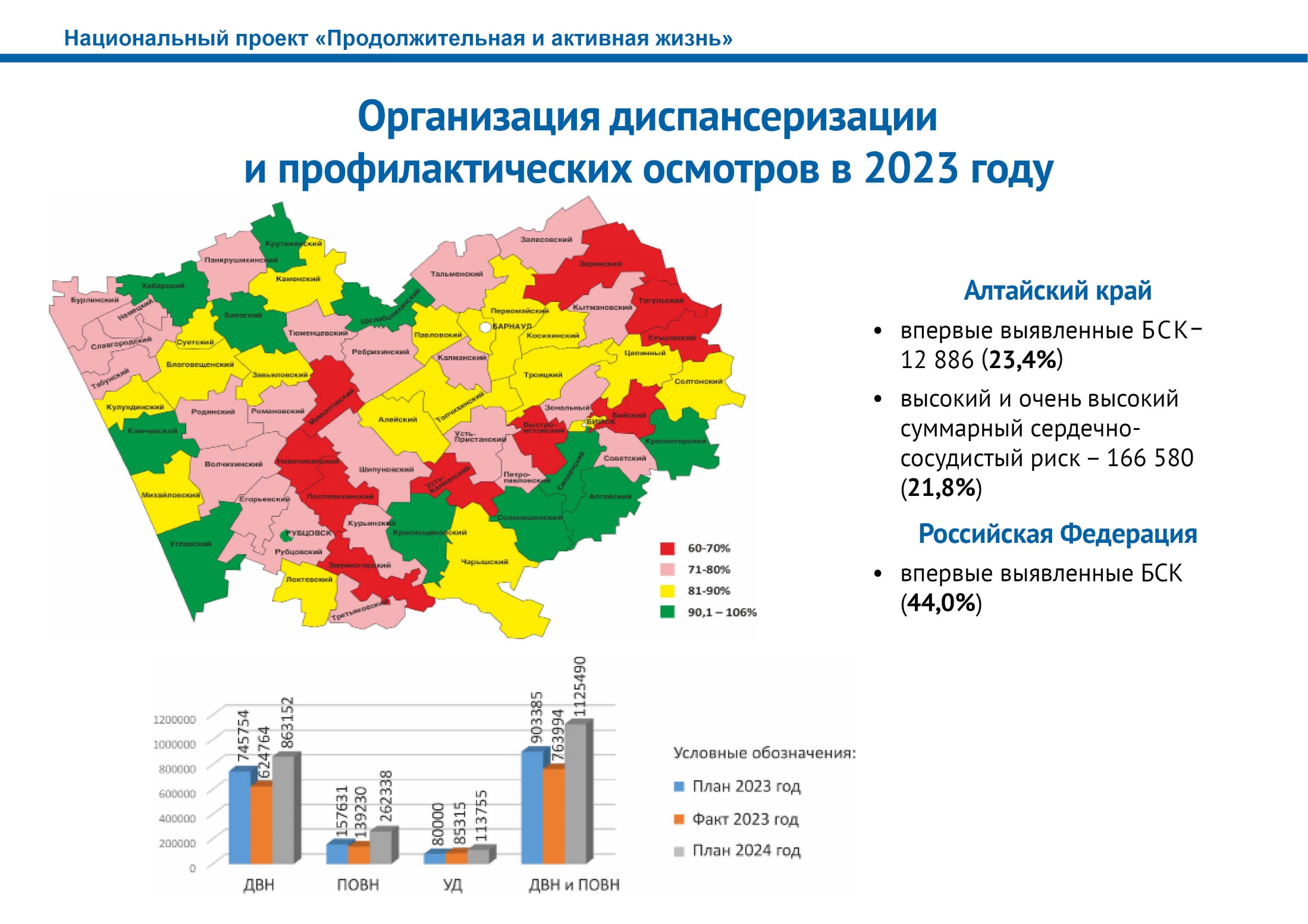 Рейтинг ЛПУ по выполнению плана ДВН. 
Итоги 2024 года. (по данным ТФОМС)
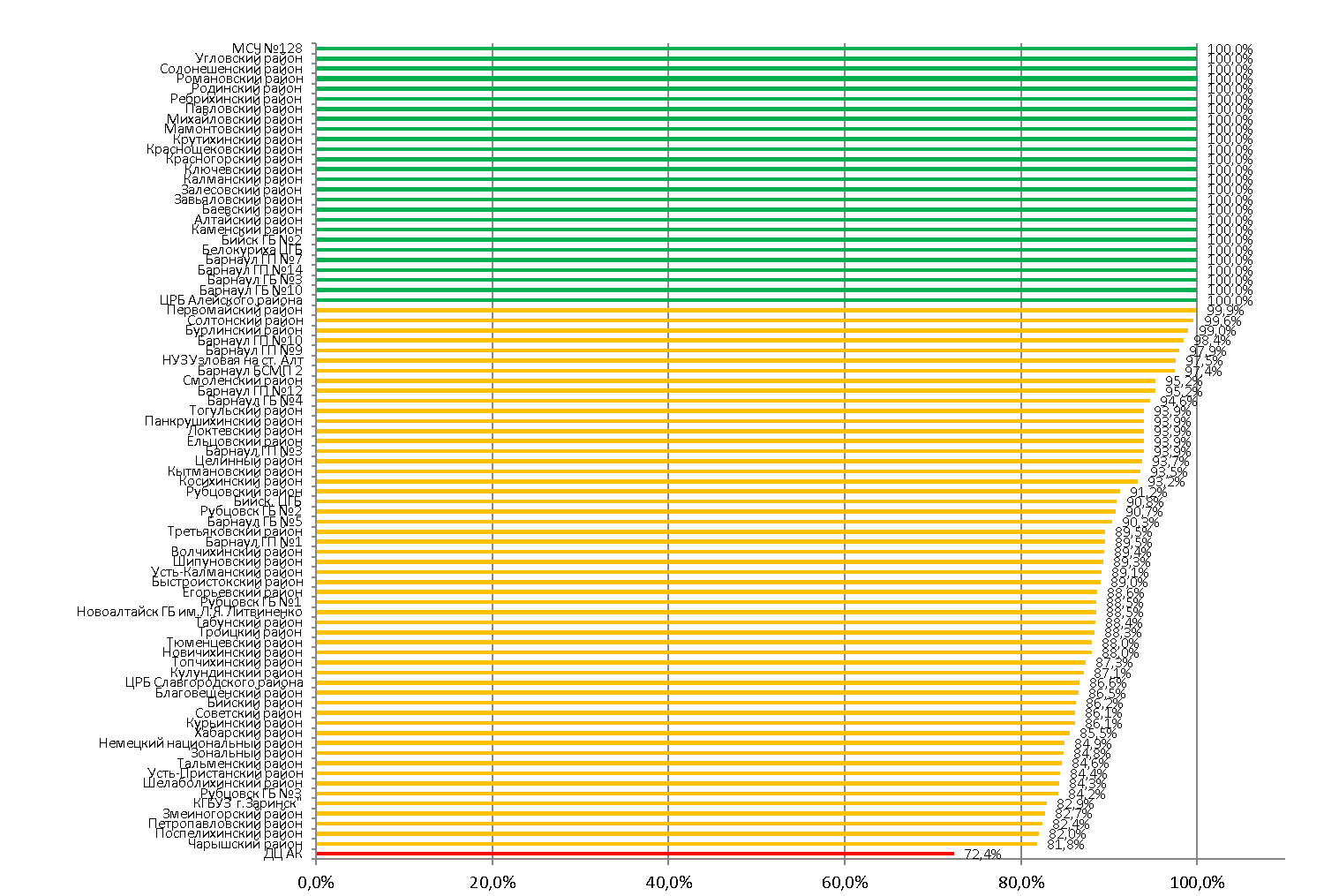 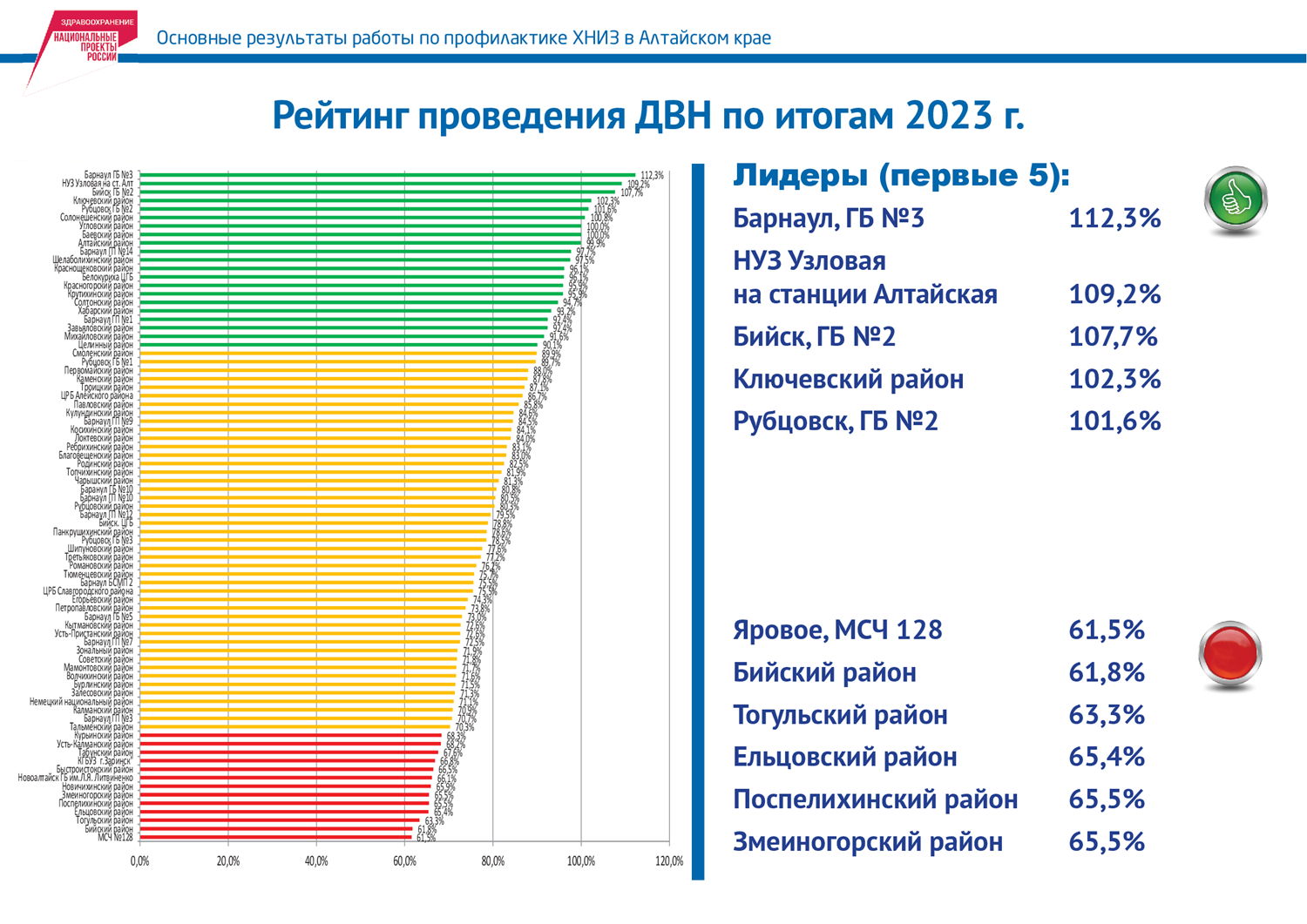 Лидеры (первые 5):
ФГБУЗ МСЧ №128 ФМБА России – 100,0%
КГБУЗ «Угловская ЦРБ» - 100,0%
КГБУЗ «Солонешенская ЦРБ» - 100,0%
КГБУЗ «Романовская ЦРБ» - 100,0%
КГБУЗ «ЦРБ с. Родино» - 100,0%
КГБУЗ «Консультативно-диагностический центр Алтайского края» - 72,4%
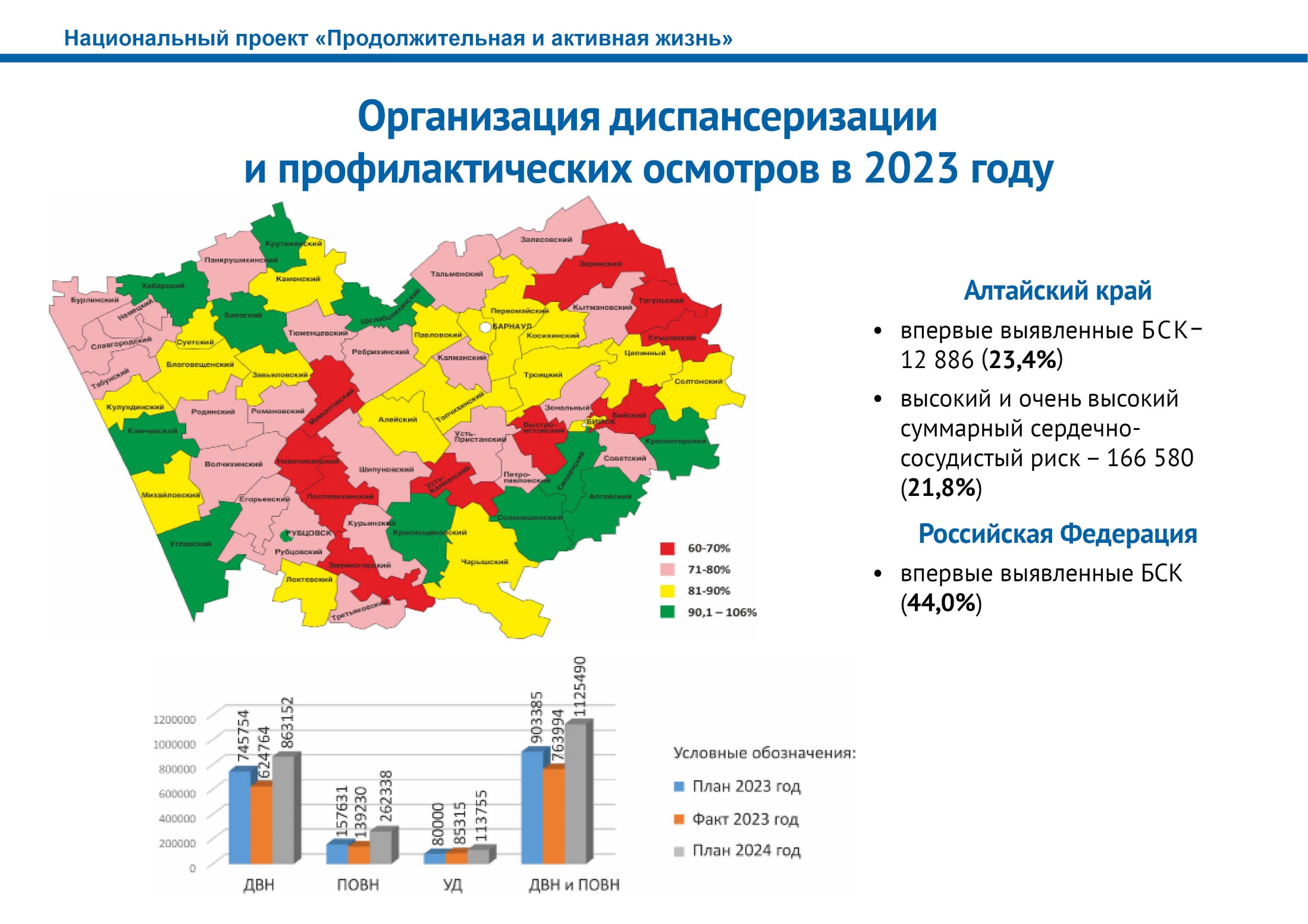 Рейтинг ЛПУ ПО Выполнению плана ПОВН.
Итоги 2024 Года. (по данным ТФОМС)
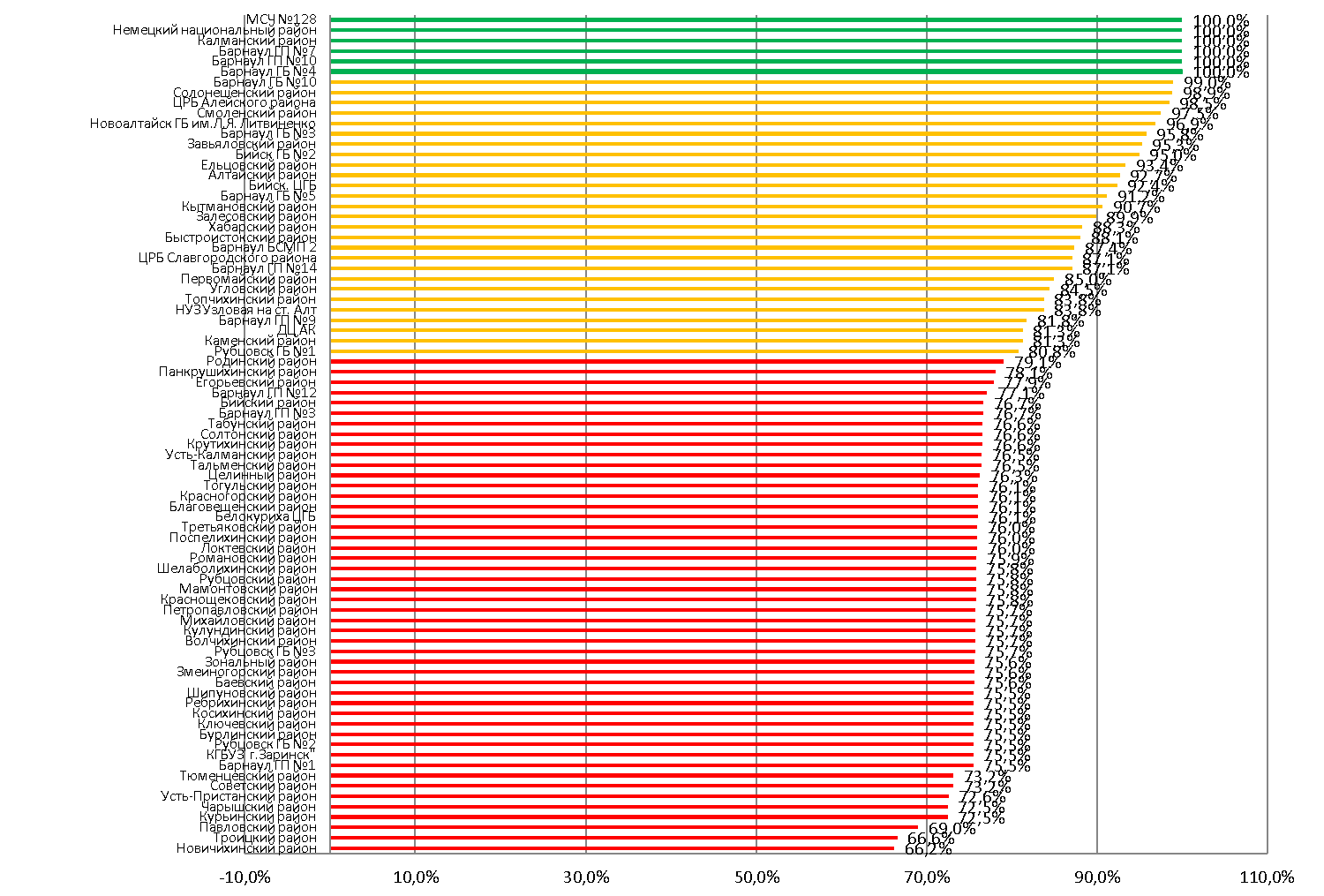 Лидеры (первые 5):
ФГБУЗ МСЧ №128 ФМБА России – 100,0%
КГБУЗ «ЦРБ Немецкого национального района» - 100,0%
КГБУЗ «Калманская ЦРБ» - 100,0%
КГБУЗ «Городская поликлиника № 7, г. Барнаул» - 100,0%
КГБУЗ «Городская поликлиника № 10, г. Барнаул» - 100,0%
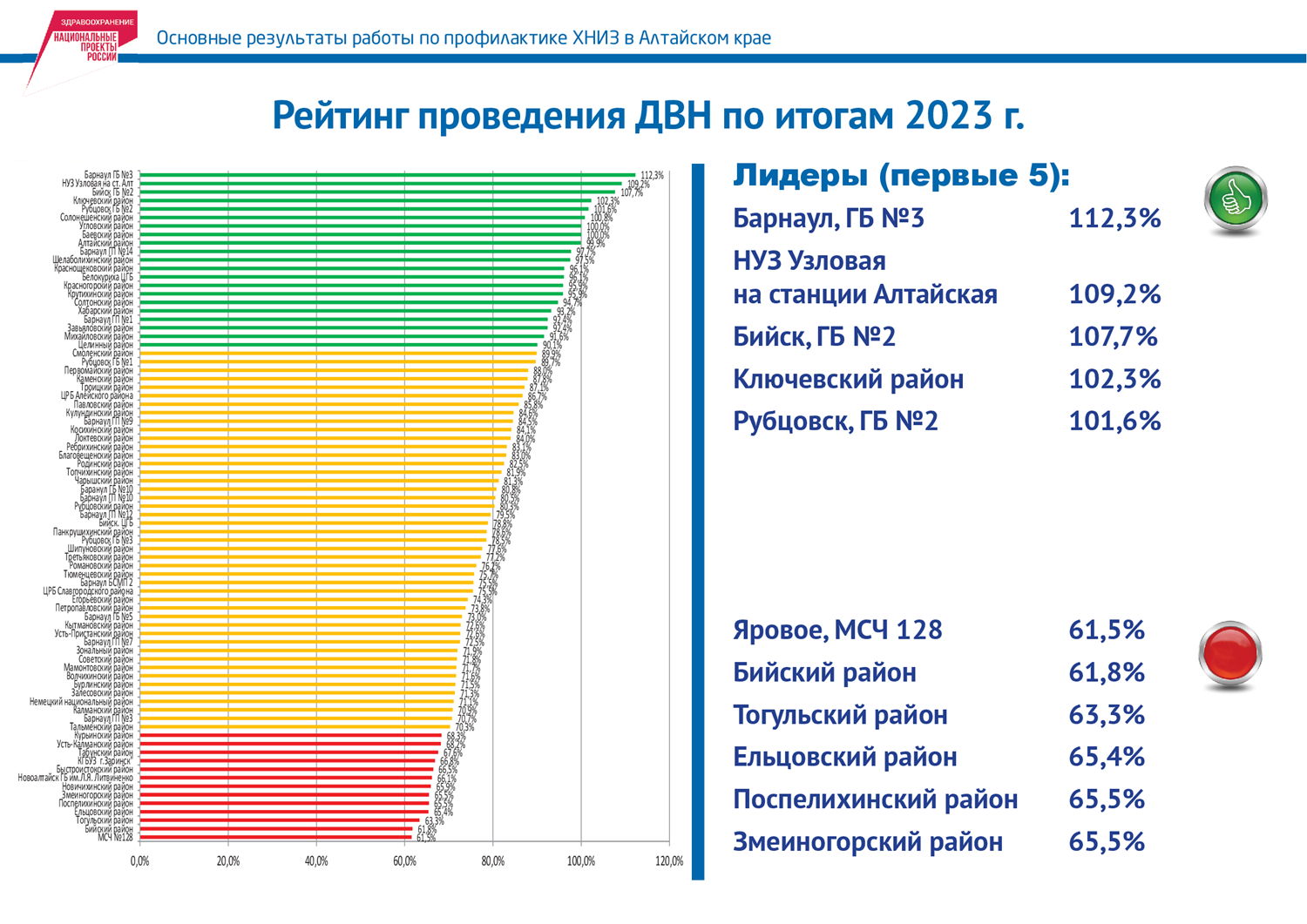 КГБУЗ «Новичихинская ЦРБ» - 66,2%
КГБУЗ «Троицкая ЦРБ» - 66,6%
КГБУЗ «Павловская ЦРБ» - 69,0%
КГБУЗ «Курьинская ЦРБ» - 72,5%
КГБУЗ «Чарышская ЦРБ» - 72,5%
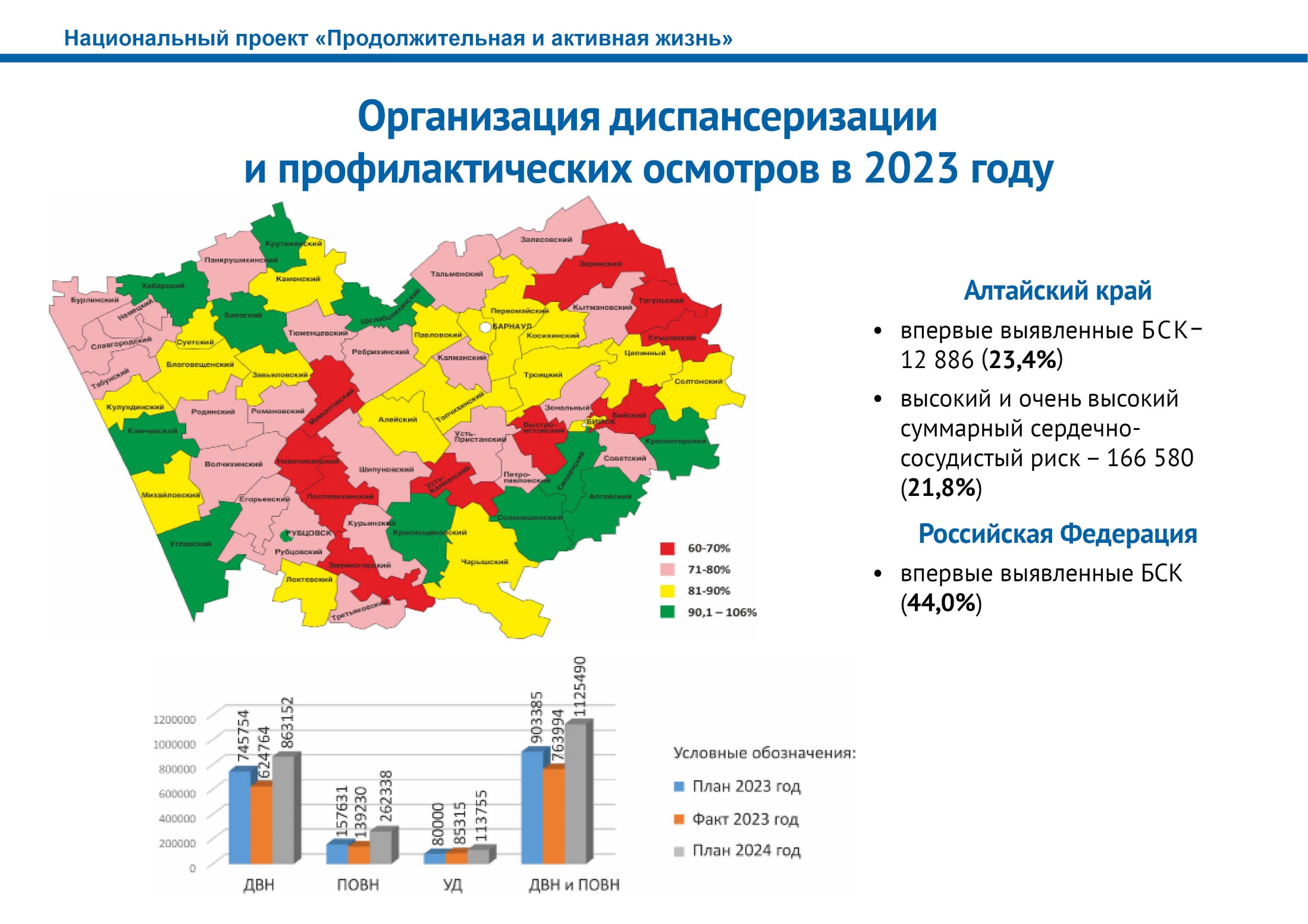 Рейтинг ЛПУ по выполнению плана УД. Итоги 2024 года.(по данным ТФОМС)
Лидеры (первые 5):
КГБУЗ «Городская больница № 10, г. Барнаул» – 100,0%
КГБУЗ «Городская больница № 3, г. Барнаул» - 100,0%
КГБУЗ «Городская больница № 5, г. Барнаул» - 100,0%
КГБУЗ «Городская поликлиника № 10, г. Барнаул» - 100,0%
КГБУЗ «Центральная городская больница, г. Бийск» - 100,0%
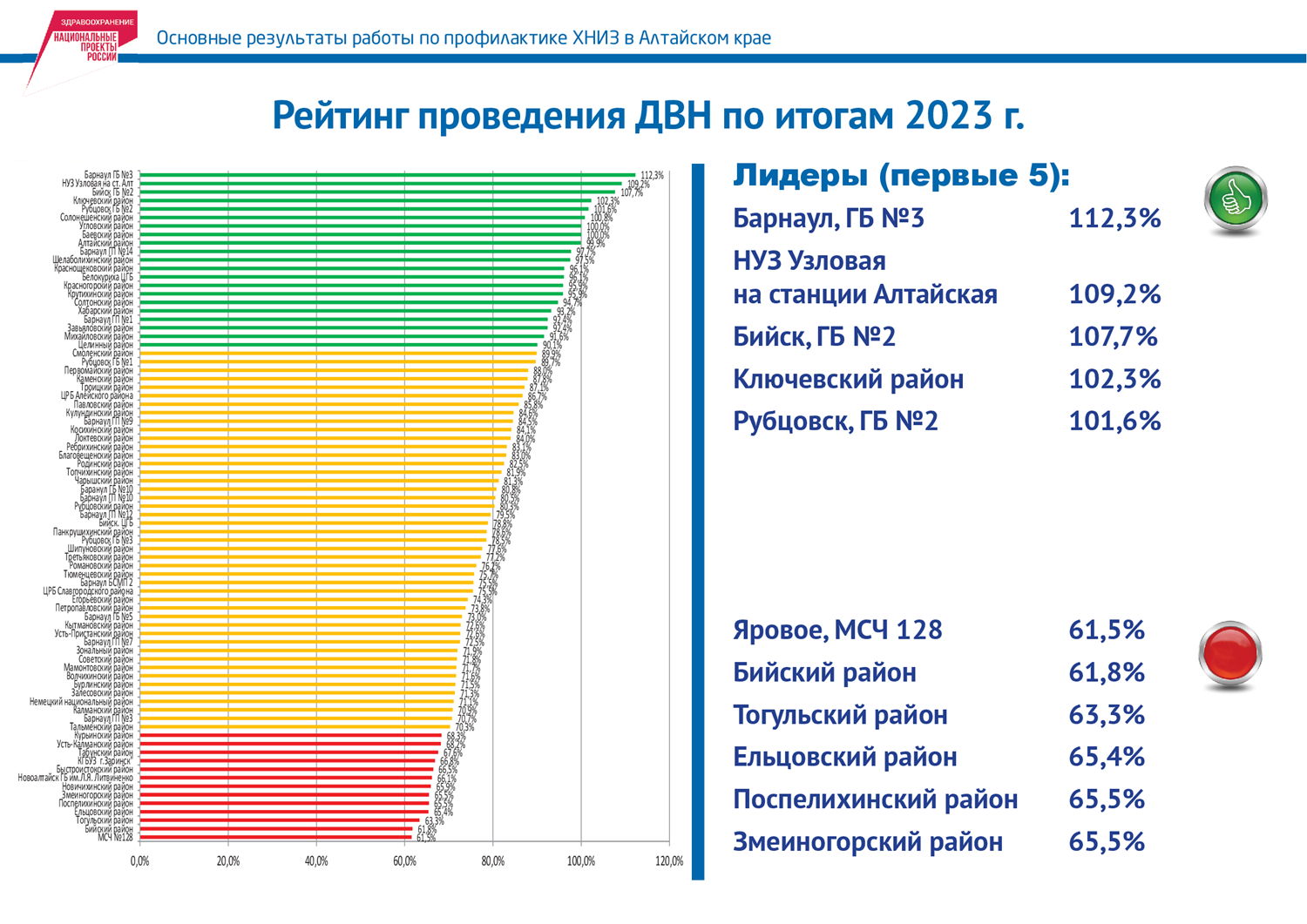 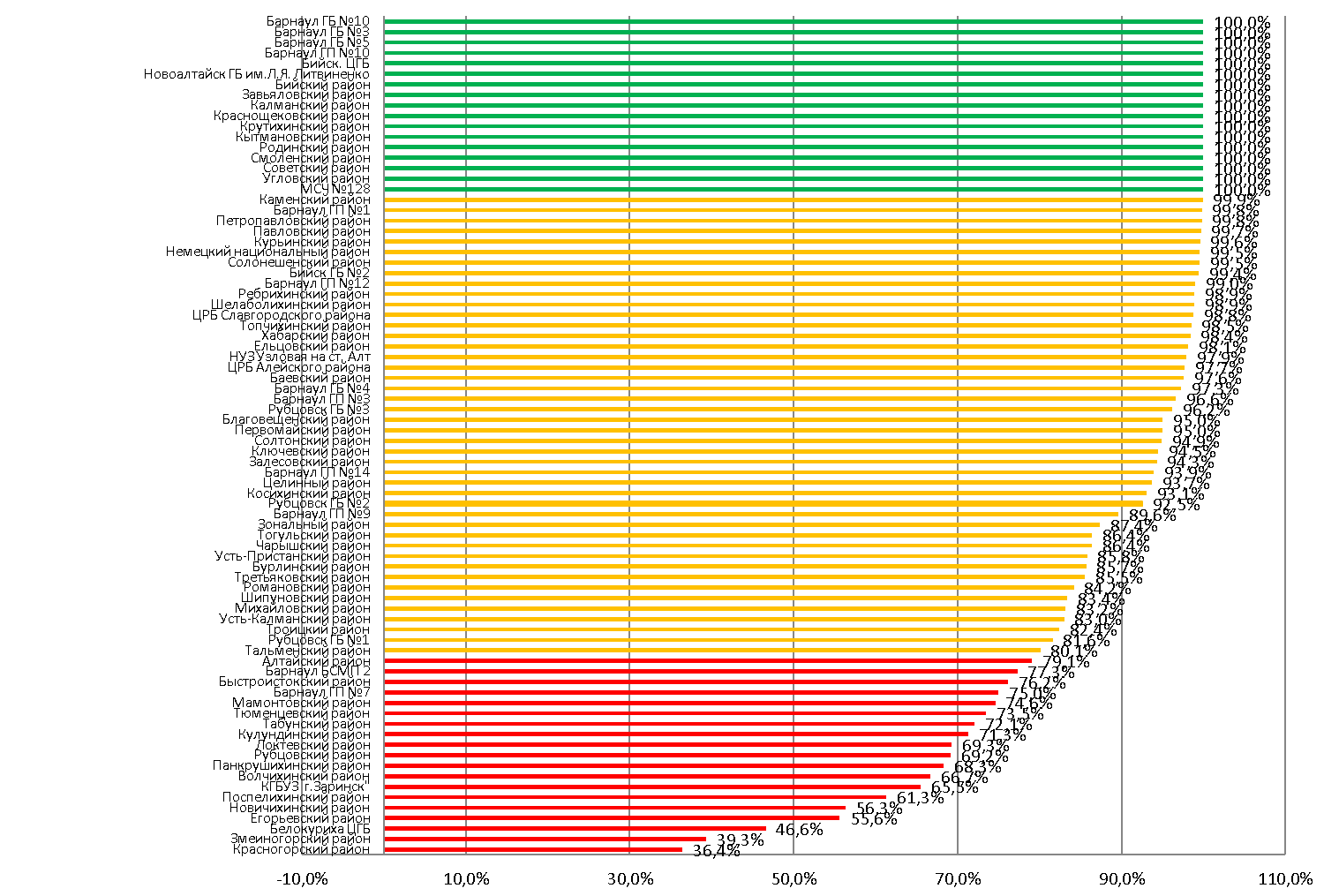 КГБУЗ «Красногорская ЦРБ» - 36,4%
КГБУЗ «ЦРБ г. Змеиногорска» - 39,3%
КГБУЗ «ЦГБ, г. Белокуриха» - 46,6%
КГБУЗ «Егорьевская ЦРБ» - 55,6%
КГБУЗ «Новичихинская ЦРБ» - 56,3%
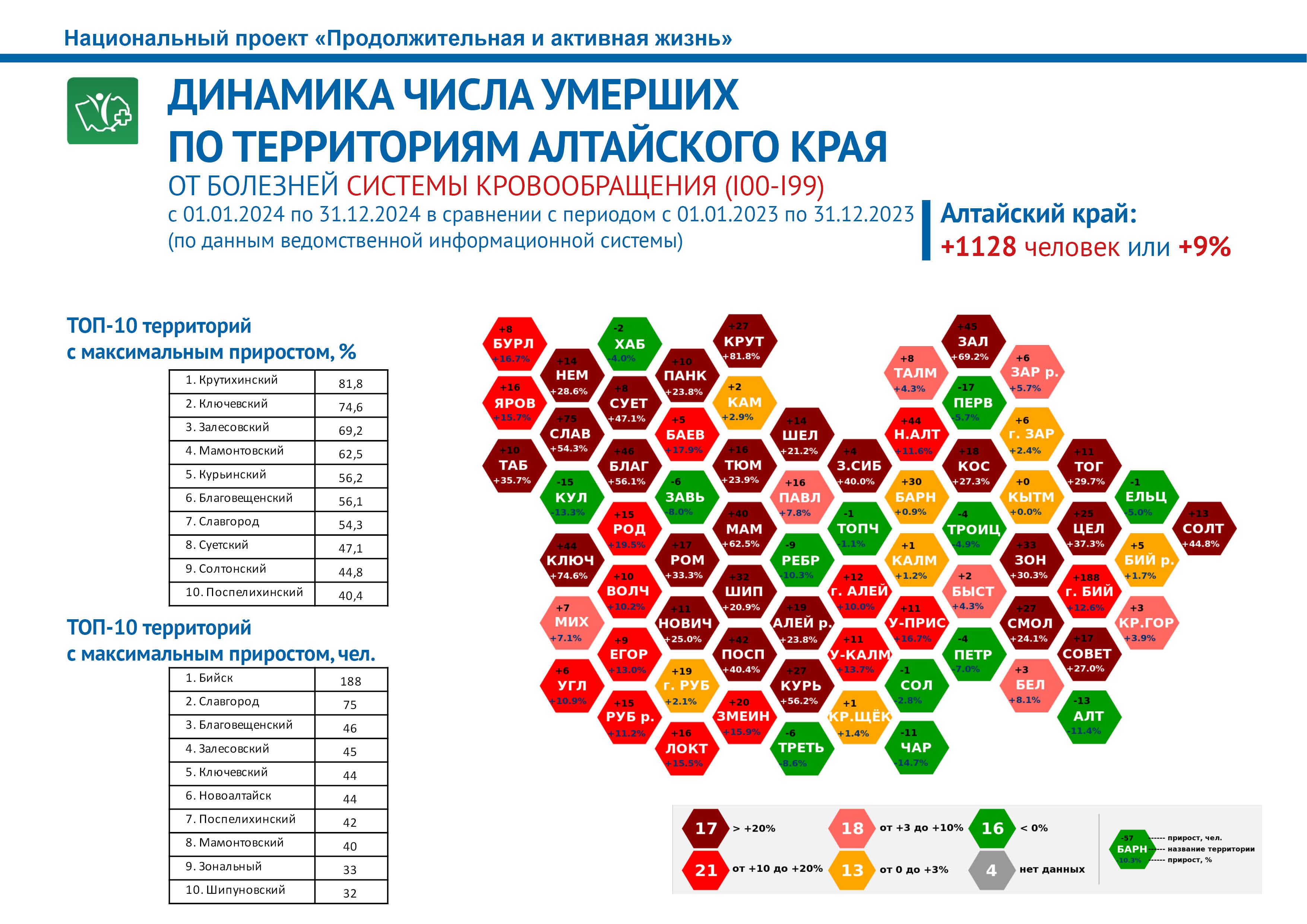 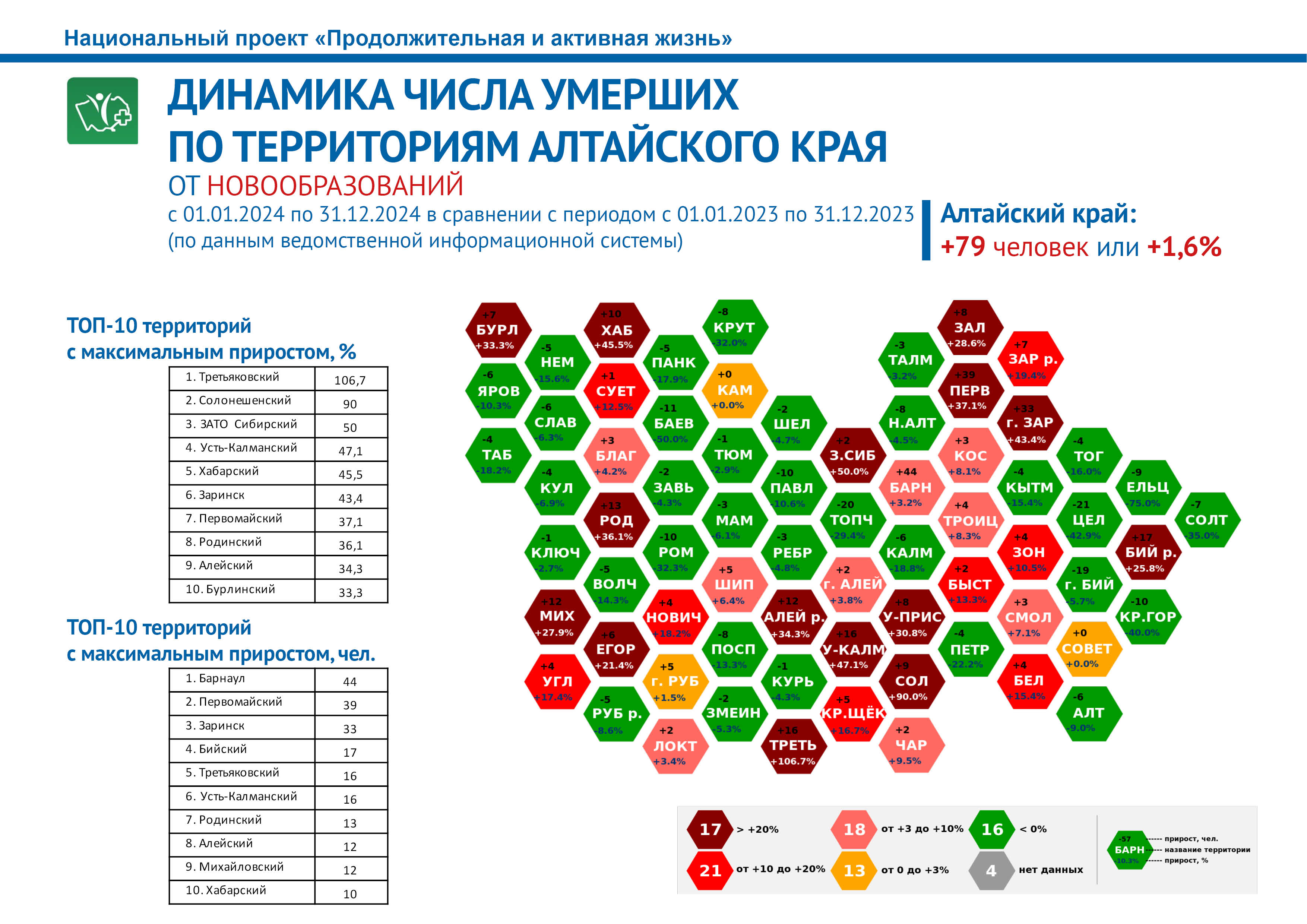 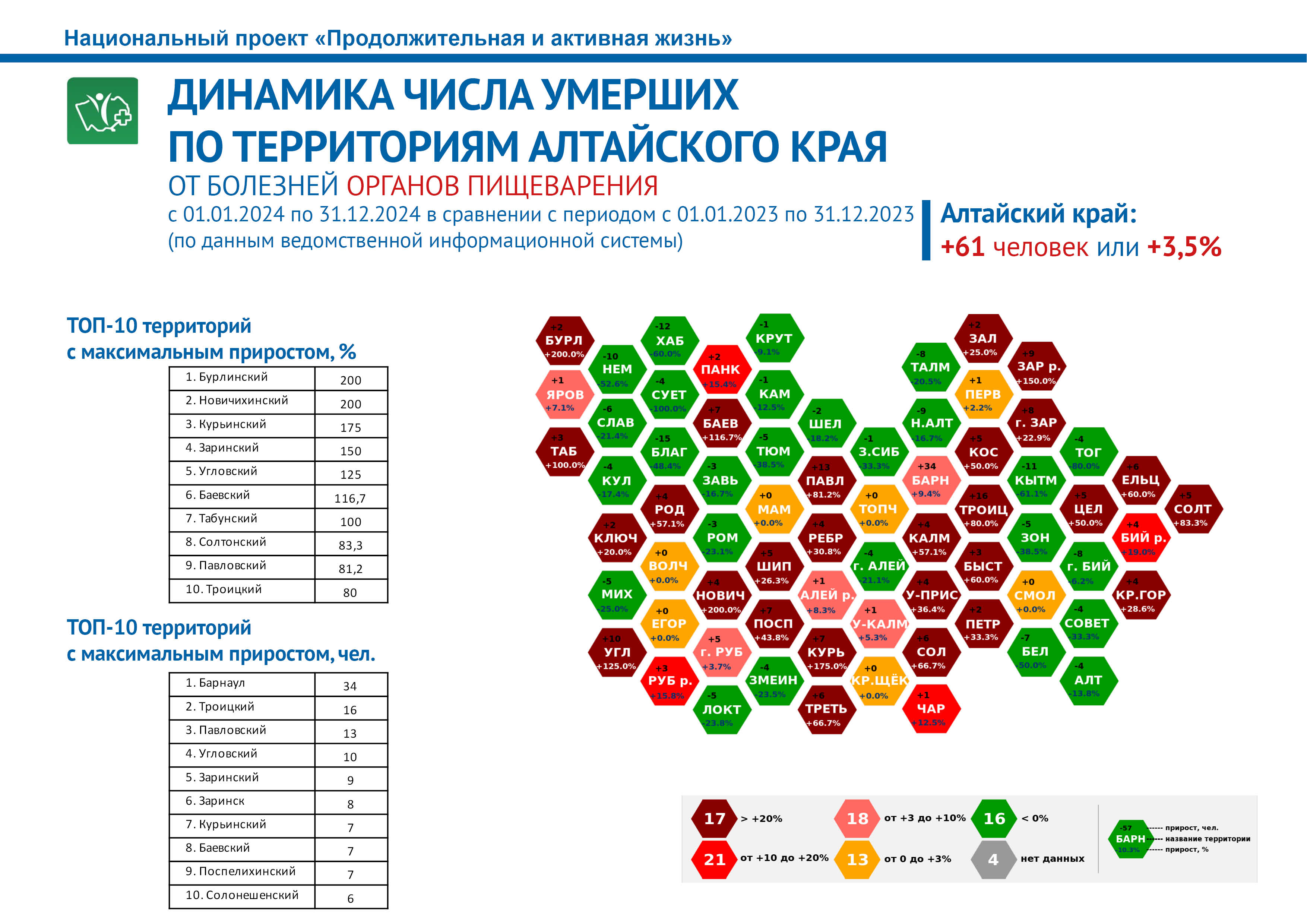 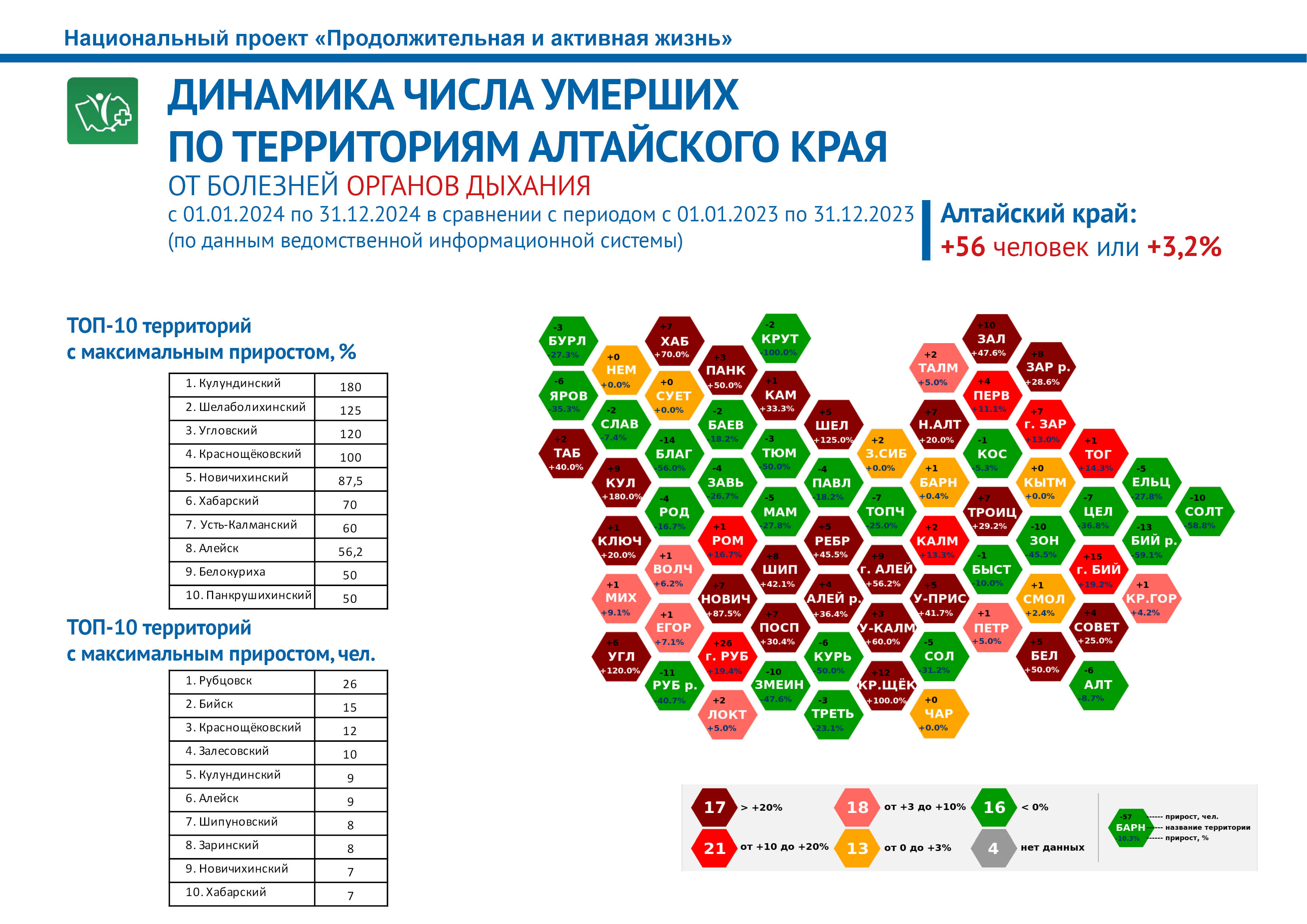 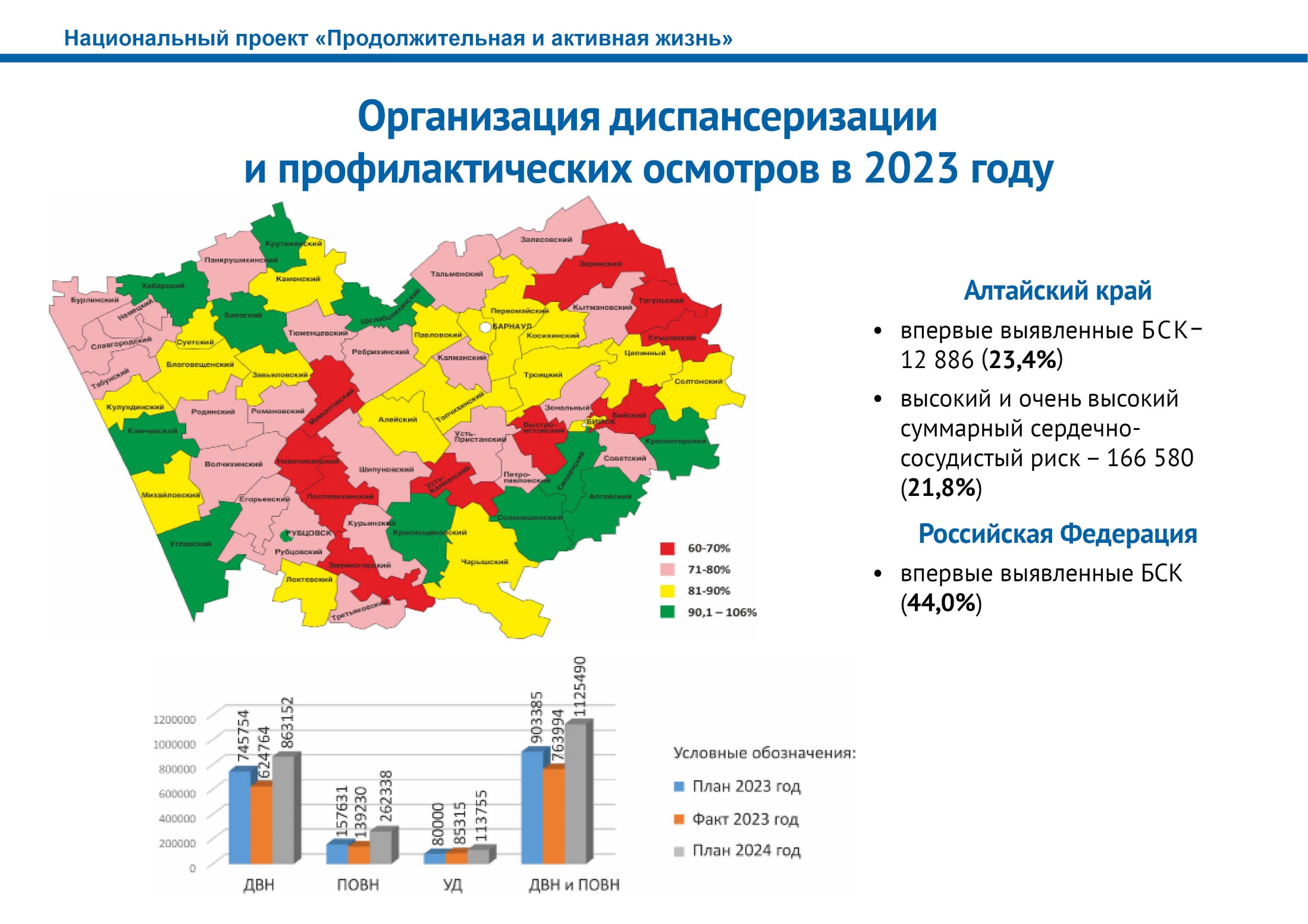 Половозрастной состав группы прошедших ДВН И ПО в 2024 году
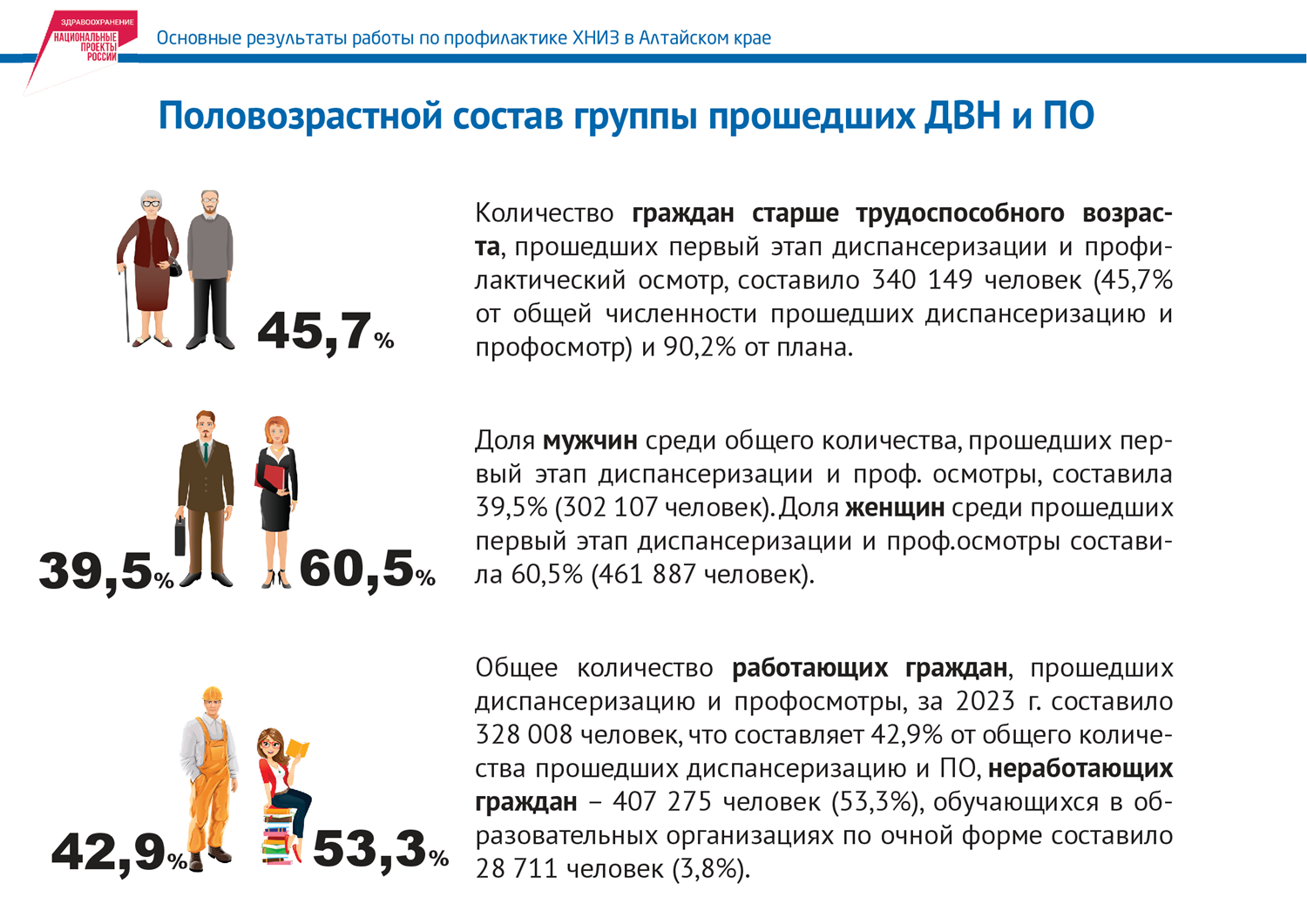 Количество граждан старше трудоспособного возраста, прошедших первый этап диспансеризации и профилактический осмотр, составило 358 852 человек (41,2% от общей численности прошедших диспансеризацию и профилактический осмотр) и 93,0% от плана.

Доля мужчин среди общего количества, прошедших первый этап диспансеризации и проф. осмотры, составила 40,2% (349 903 человека). Доля женщин среди прошедших первый этап диспансеризации и проф. осмотры составила 59,8% (521113 человек).

Общее количество работающих граждан, прошедших диспансеризацию и проф.осмотры, за 2024 год составило 373 286 человек, что составляет 42,9% от общего количества прошедших диспансеризацию и ПО, неработающих граждан – 450078 человек (51,7%), обучающихся в образовательных организациях по очной форме – 47652 человека (5,5%).
41,2%
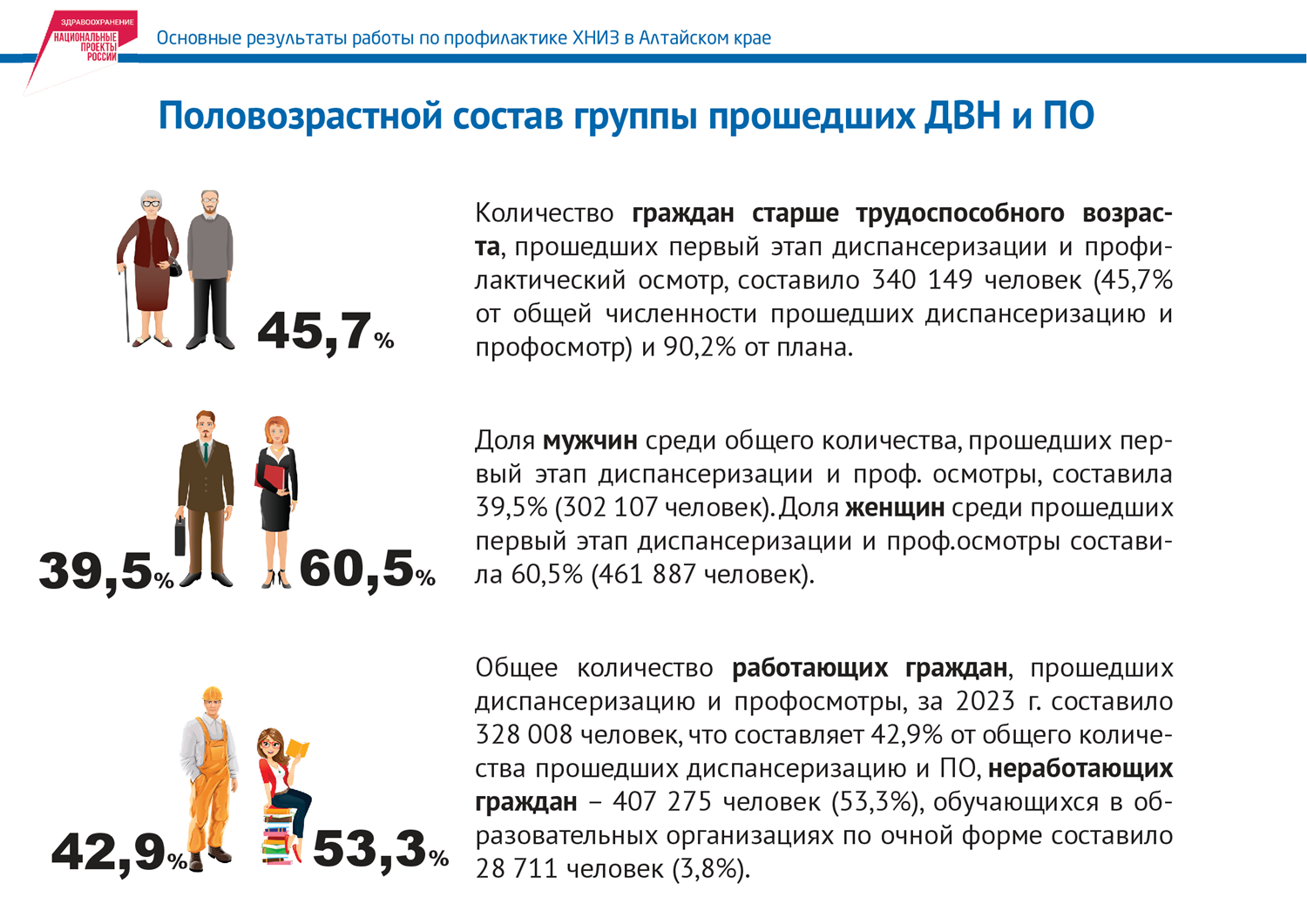 59,8%
40,2%
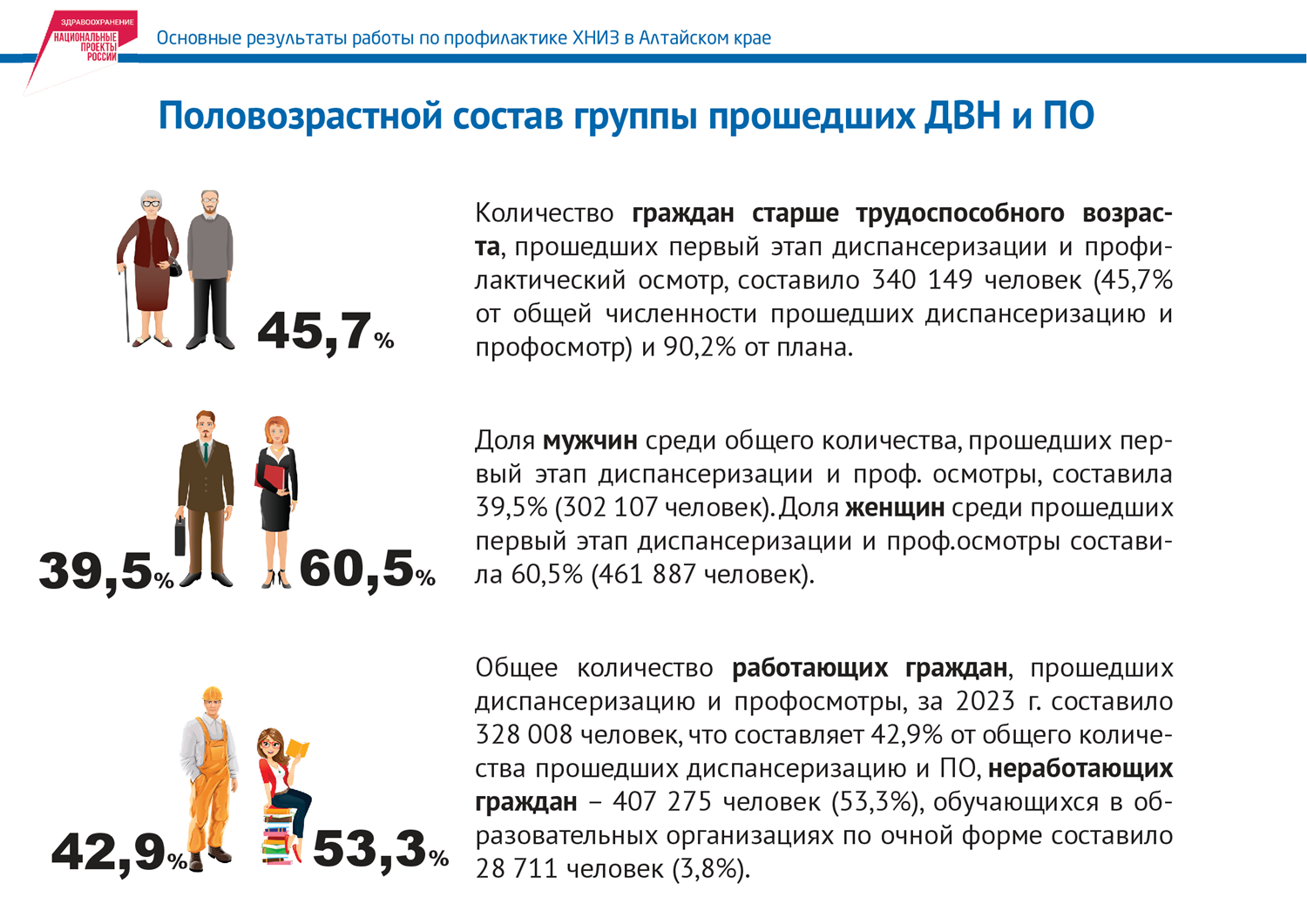 51,7%
42,9%
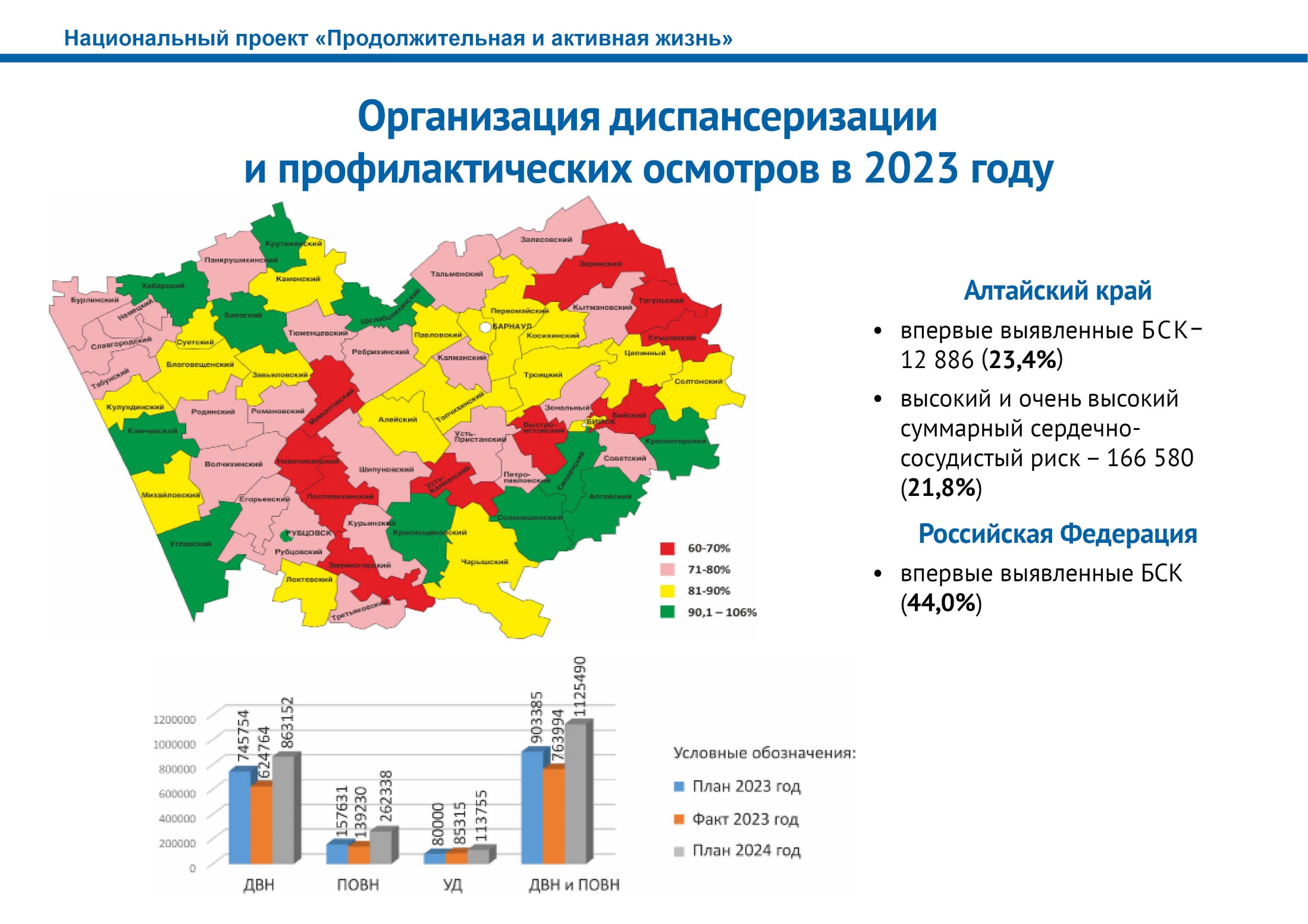 Заболевания впервые выявленные при проведении диспансеризации
За 2024 г. впервые выявлено 71939 случаев заболеваний. Частота выявления патологии на 1000 осмотренных составила 82,6‰, взято на диспансерное наблюдение 34131 случай заболеваний (47%).
 Структура и ранговые места впервые выявленных заболеваний:
1 место – болезни эндокринной системы, расстройства питания и нарушения обмена веществ - 33702 случая (49,6%). Показатель на 1000 осмотренных составил 41,0‰. Впервые выявлено сахарного диабета 3126 случаев, показатель на 1000 осмотренных – 3,6‰;
2 место – болезни системы кровообращения – 14947 случаев (20,8%). На 1000 осмотренных –17,2; 
3 место – болезни мочеполовой системы – 5640 случаев (7,8%). На 1000 осмотренных – 6,5;
4 место – болезни органов пищеварения – 3796 случаев (5,3%). На 1000 осмотренных – 4,4.
Удельный вес злокачественных новообразований в структуре впервые выявленных заболеваний составляет 1,8%. Всего впервые выявлено в рамках диспансеризации 1261 случай злокачественных новообразований (1,4 на 1000 осмотренных), из них на ранних стадиях (in situ, 1, 2) – 1131 случай (90%).
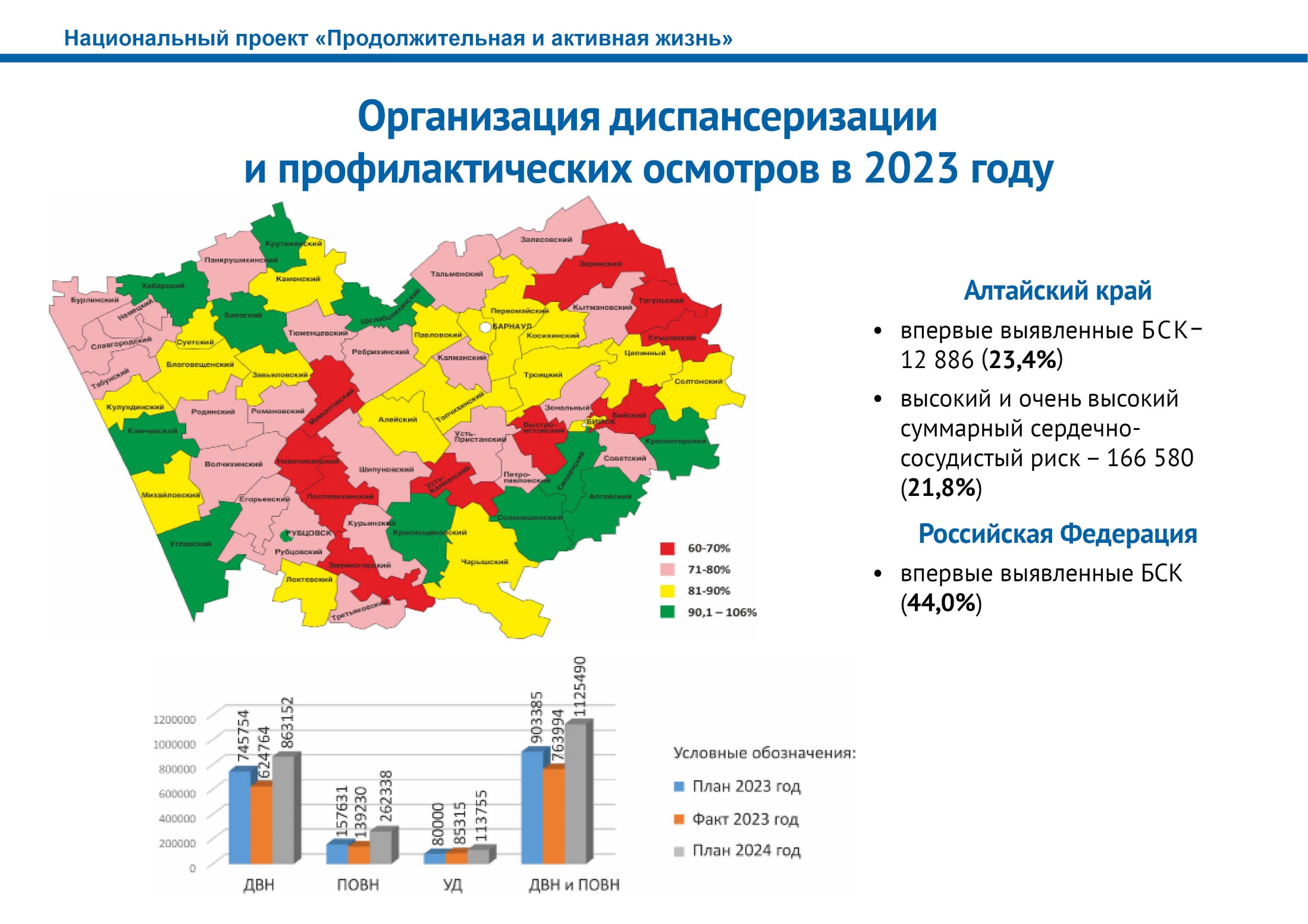 ФАКТОРЫ РИСКА РАЗВИТИЯ ХРОНИЧЕСКИХ НЕИНФЕКЦИОННЫХ ЗАБОЛЕВАНИЙ
За 2024 год при проведении диспансеризации и ПМО выявлены следующие факторы риска развития хронических неинфекционных заболеваний:
гиперхолестеринемия – 130167 чел. (14,9%);
гипергликемия – 138132 чел. (15,9%);
курение табака – 71403 чел. (8,2%);
нерациональное питание – 438574 чел. (50,4%);
избыточная масса тела – 370489 чел. (42,5%);
ожирение – 237165 чел. (27,2%);
низкая физическая активность – 323439 чел. (37,1%);
риск пагубного употребления алкоголя – 6843 чел. (0,8%);
высокий и очень высокий суммарный сердечно-сосудистый риск выявлен у 181148 чел. (20,8%).
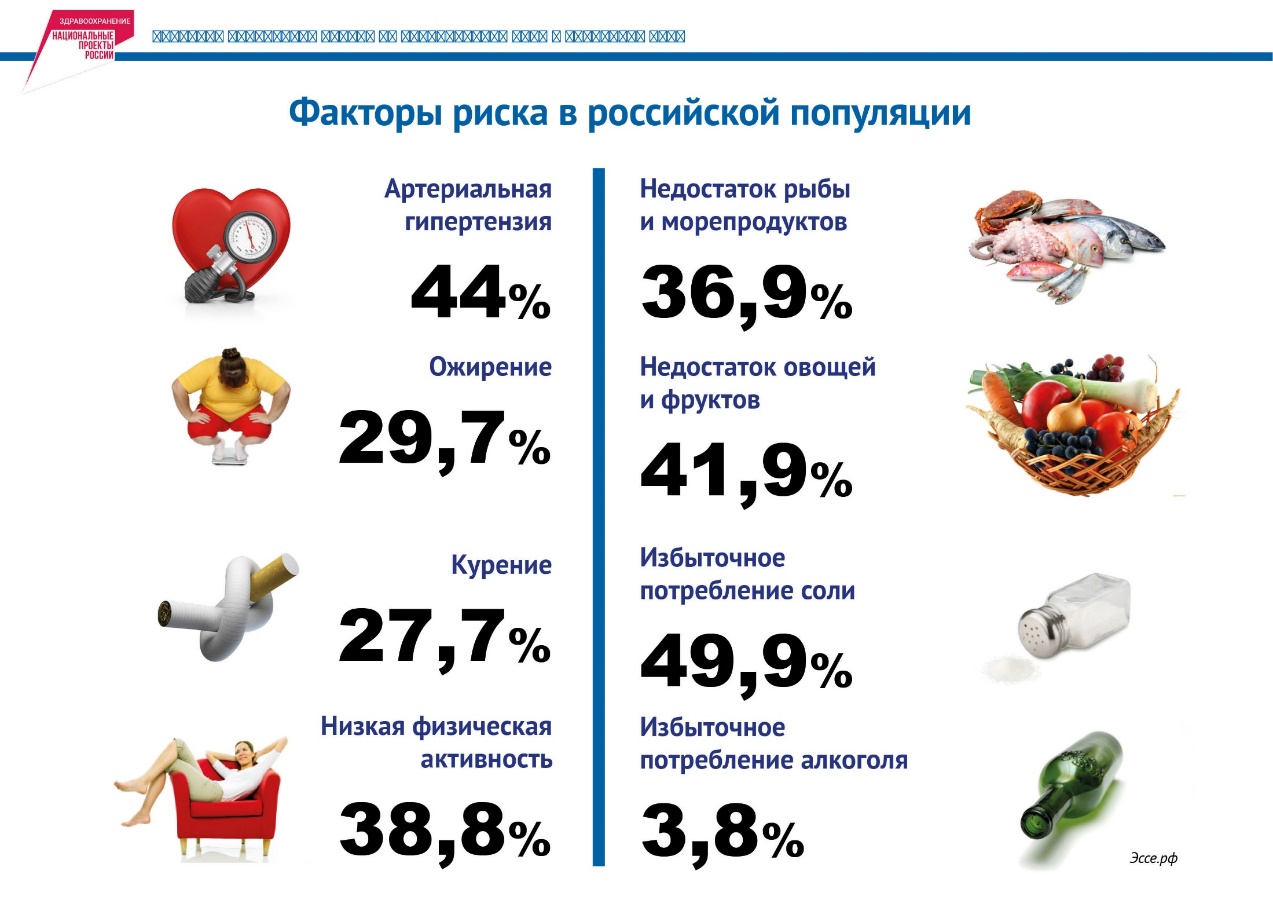 Обращает на себя внимание недоучет факторов риска
ХНИЗ в рамках диспансеризации
позднее выявление
заболеваний
худший прогноз!
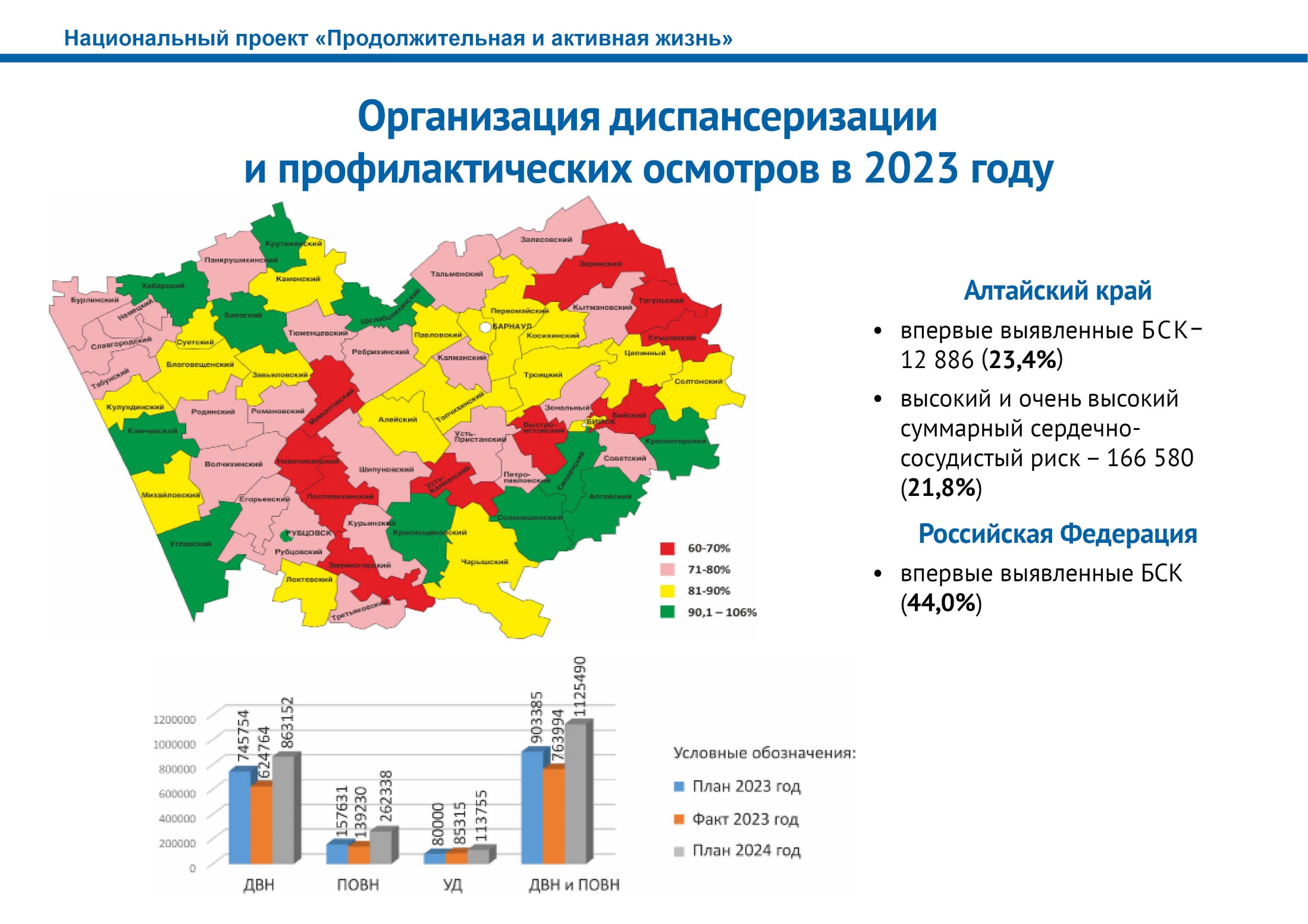 Здоровье
Инсульт
Exitus
Питание
НФА
Континуум развития 
неинфекционных заболеваний
Последствия хронического заболевания
Фактор риска
Хроническое заболевание
Ожирение
Гипертония
Профилактические технологии:
выявление ФР, первичная и вторичная профилактика
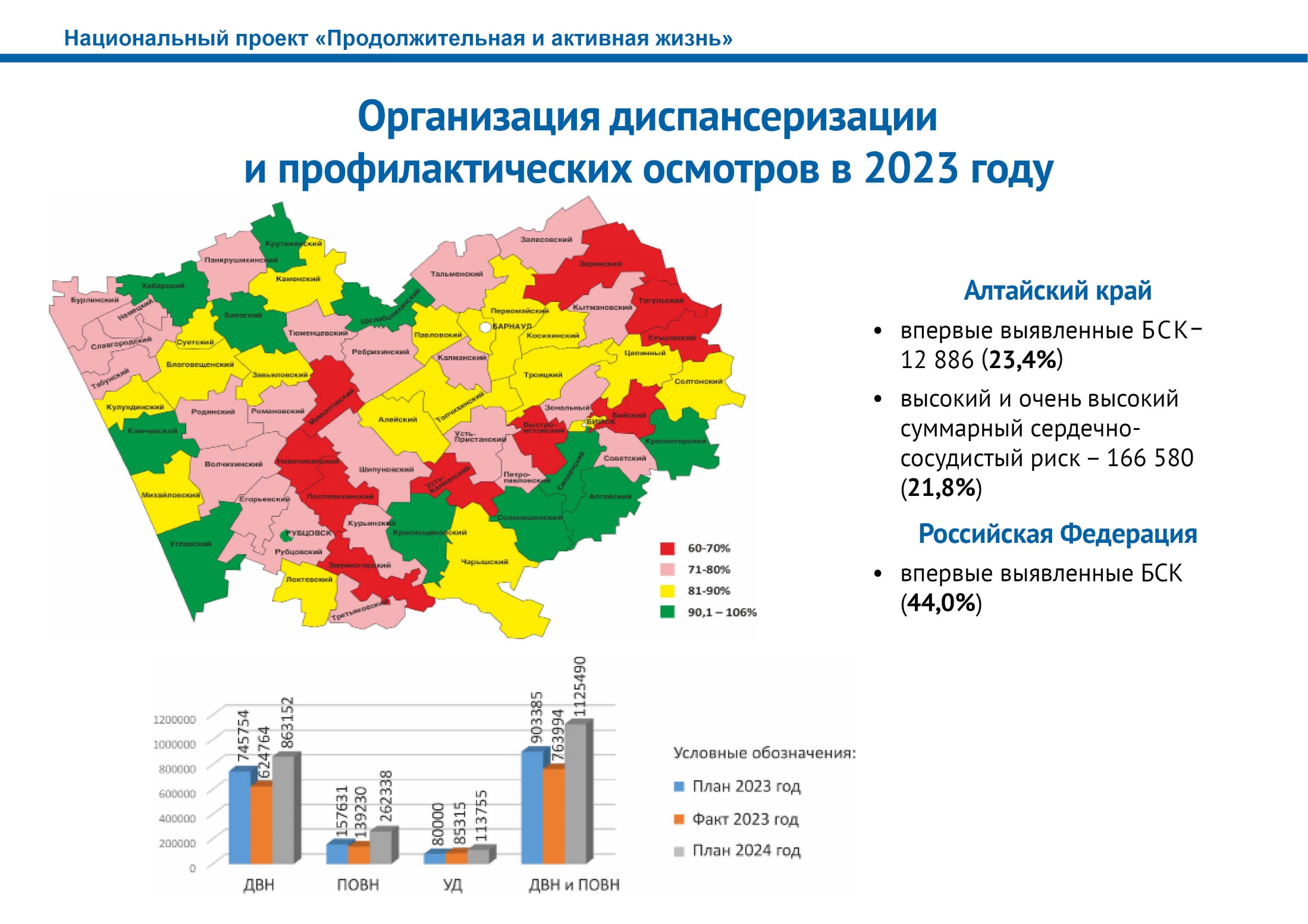 Распространенность гипертонии, частота приема препаратов, эффективность лечения, контроль АГ
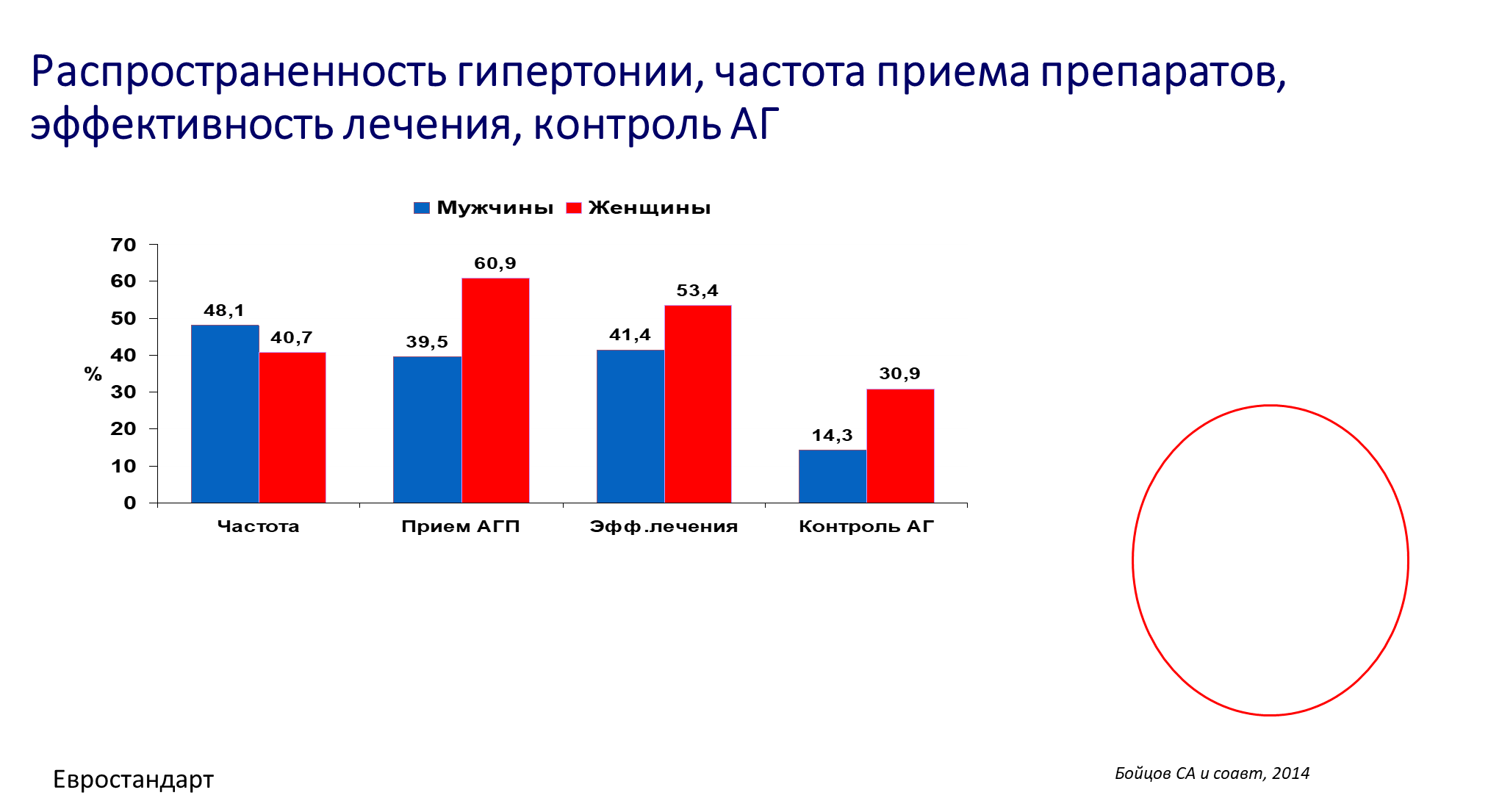 Бойцов С.А. и соавт, 2014
Евростандарт
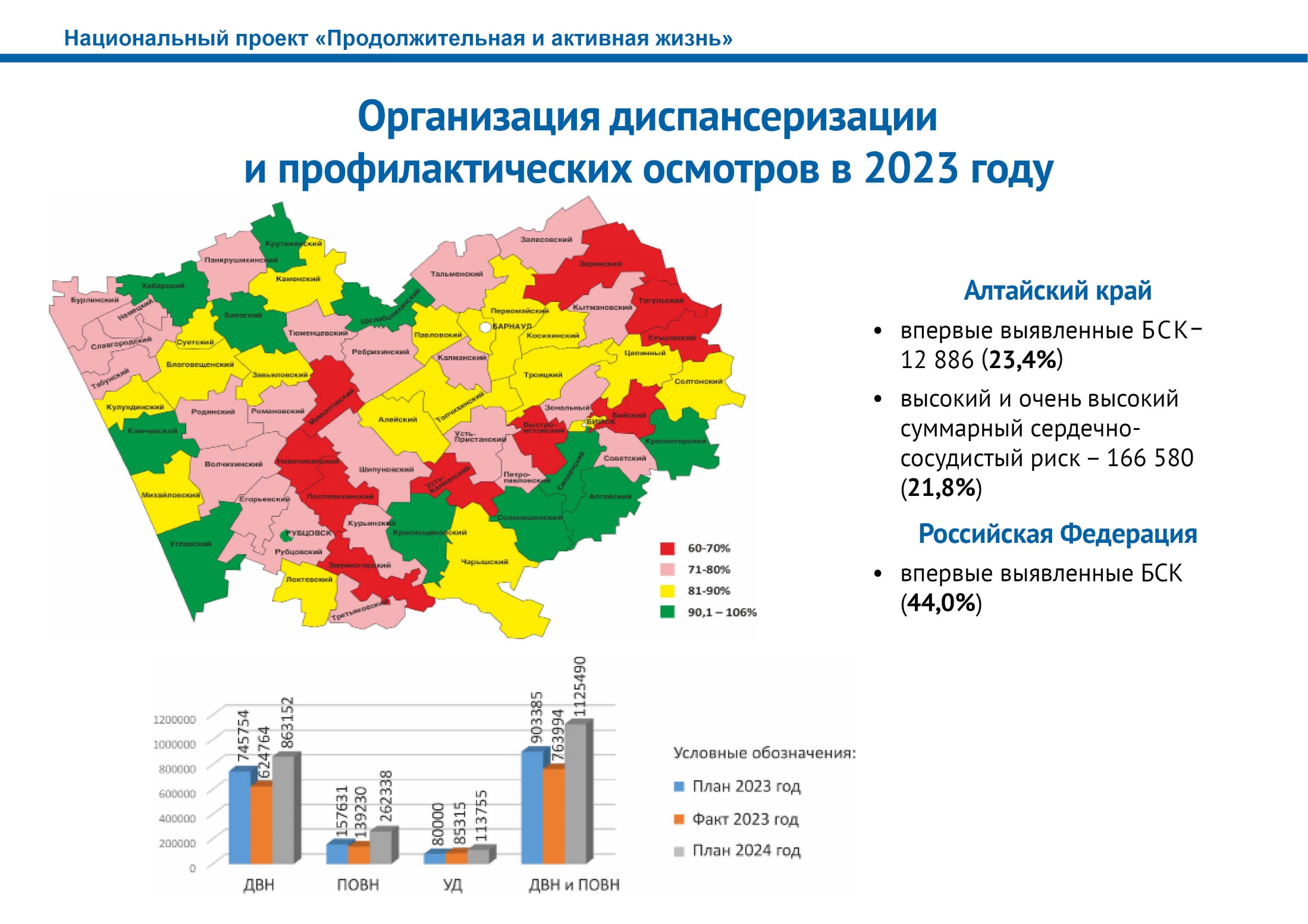 Курение и алкоголь – опасное сочетание!
Риск смерти в зависимости от курения и употребления алкоголя у мужчин и женщин.
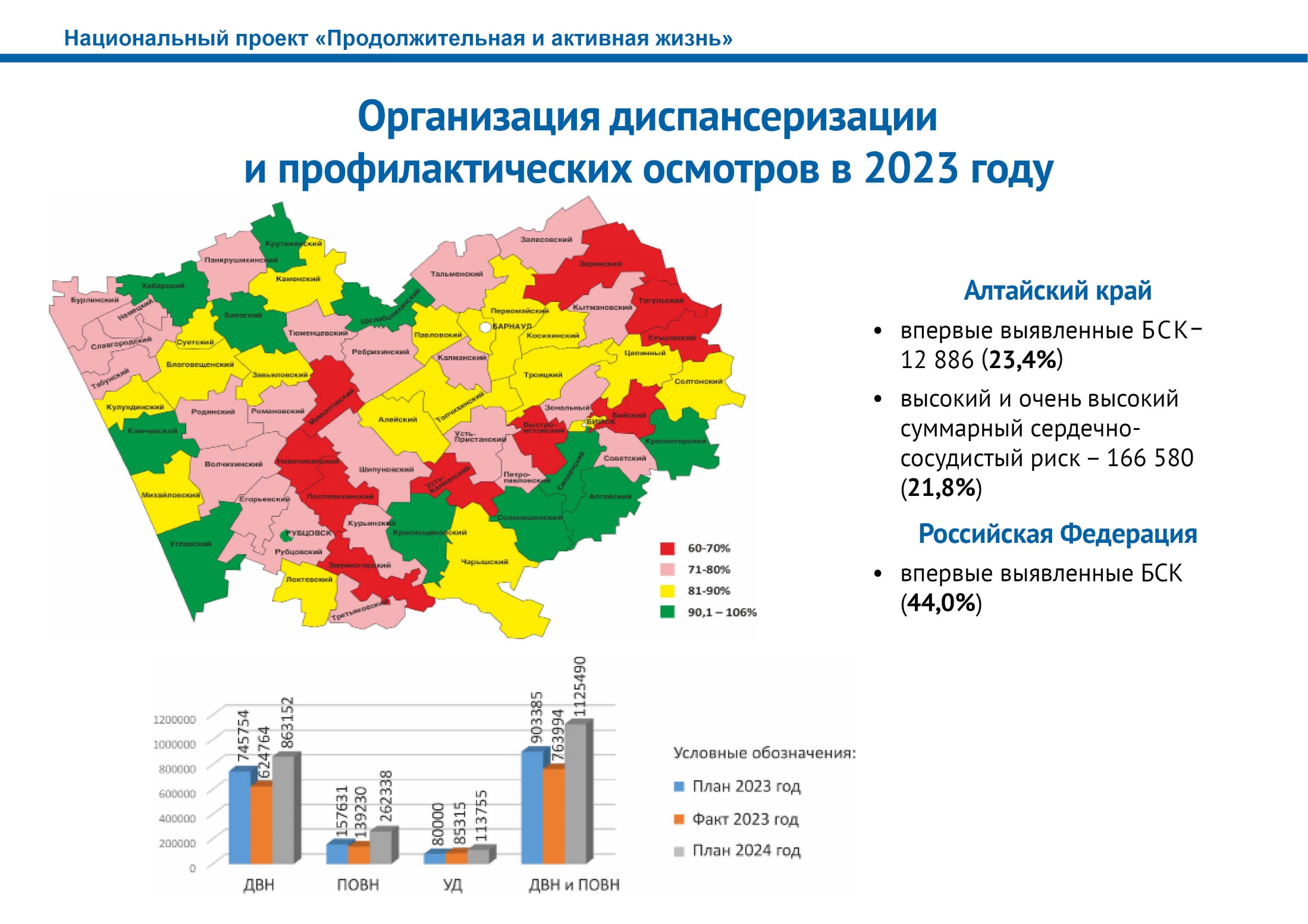 Распространенность нарушений характера питания взрослого населения РФ
(по данным исследования ЭССЕ)
Досаливают приготовленные блюда – 40%
Используют сливочное масло в бутербродах – 70%
Карамнова Н.С. и соавт. Характер питания взрослого населения по результатам эпидемиологического
исследования ЭССЕ-РФ. Кардиоваскулярная терапия и профилактика 2018, 4: 61-66
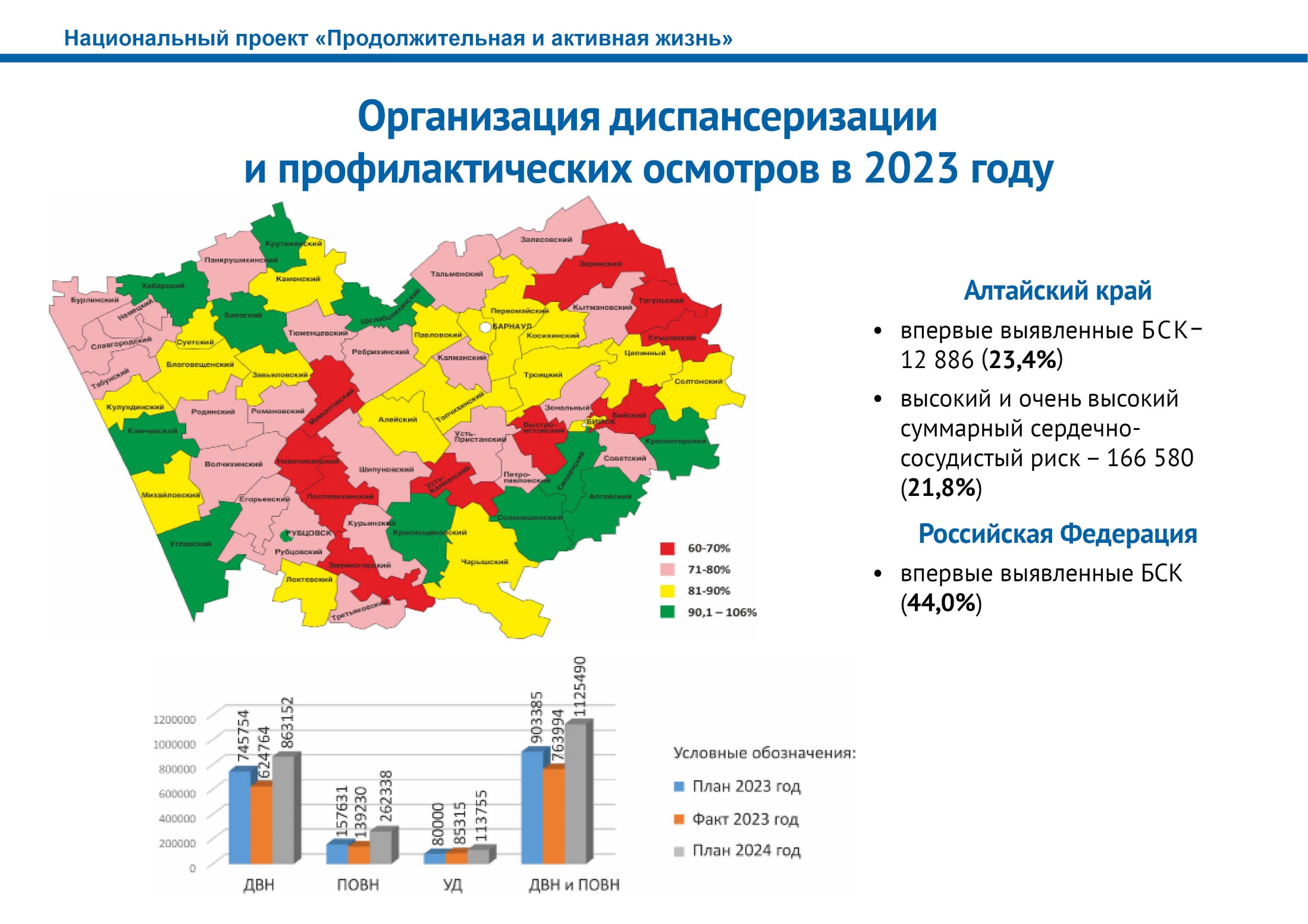 Питание
Мощный фактор воздействия на организм человека на протяжении всей жизни, который может стать как  ФР развития хронических заболеваний, так и значимой протективной мерой. 

      Например, средиземноморская диета, богатая оливковым маслом, свежими овощами и фруктами, а также рыбой дает снижение частоты сердечно-сосудистых событий среди лиц с высоким сердечно-сосудистым риском.
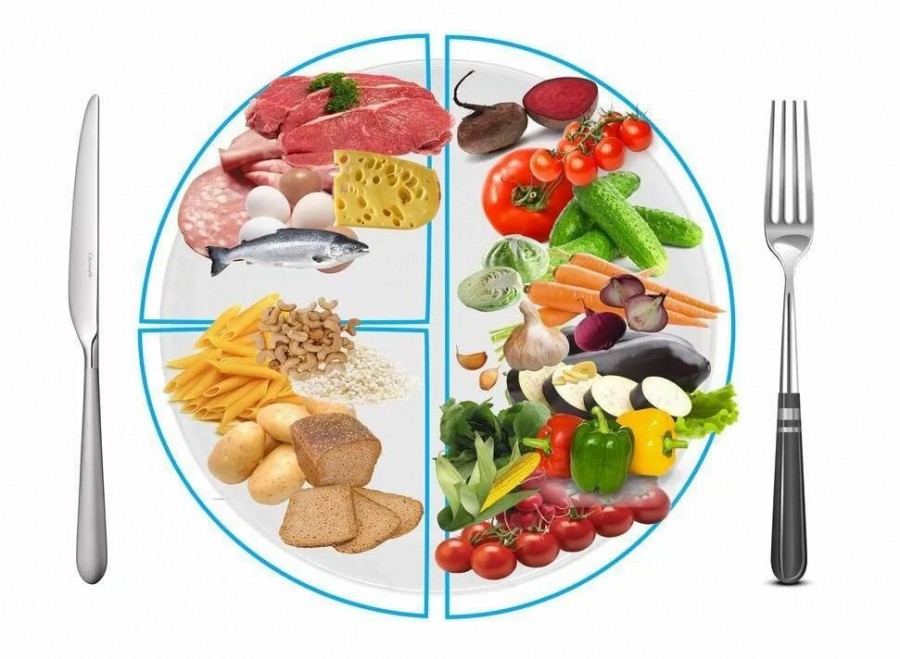 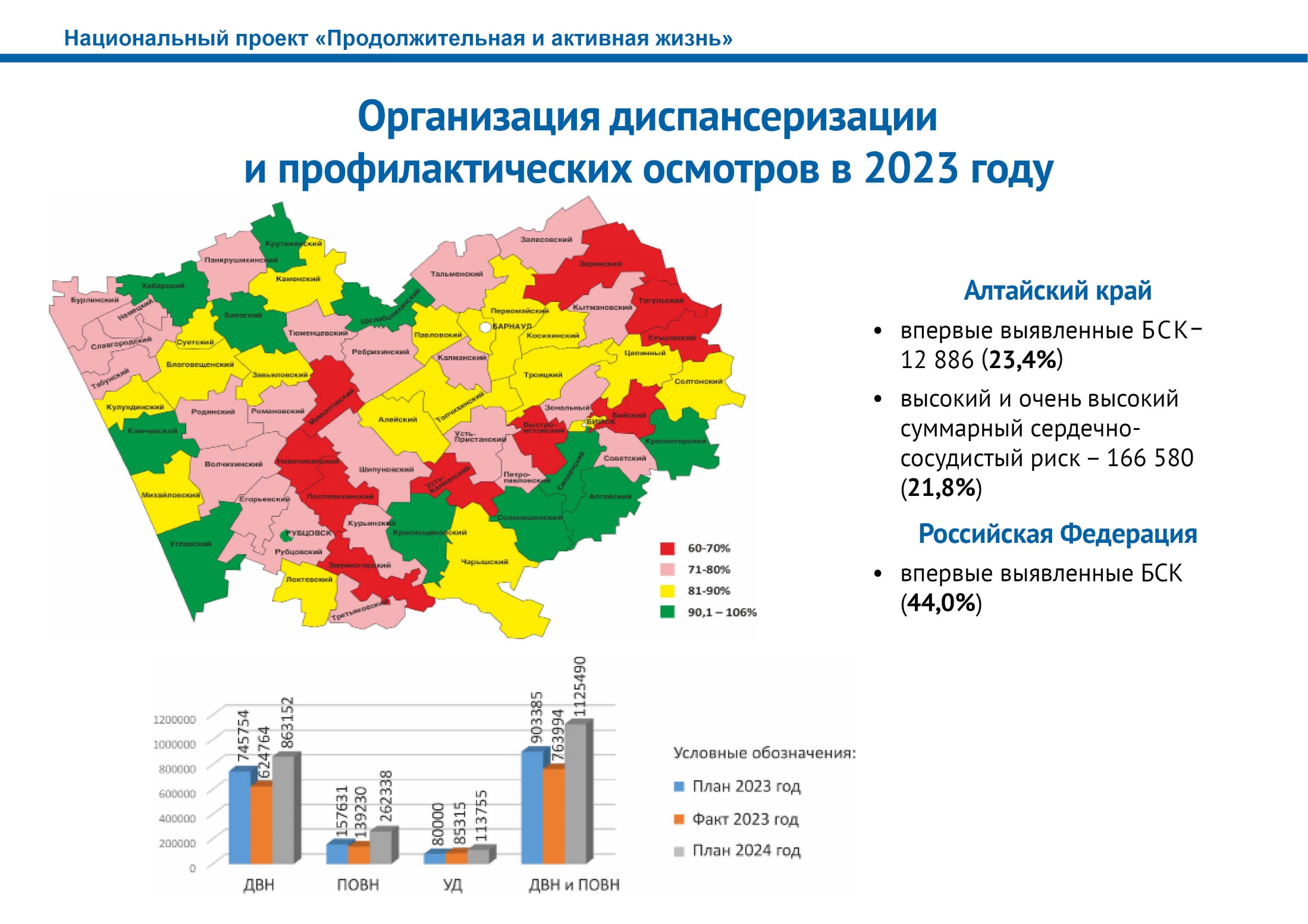 Сравнительная оценка потребления пищевых продуктов у отказавшихся от курения по отношению к курящим
Карамнова Н.С. и соавт. Статус курения и характер питания взрослой популяции: отличия рационов. 
Результаты эпидемиологического исследования ЭССЕ-РФ. Российский кардиологический журнал, 2018, 23 (6):  131-140
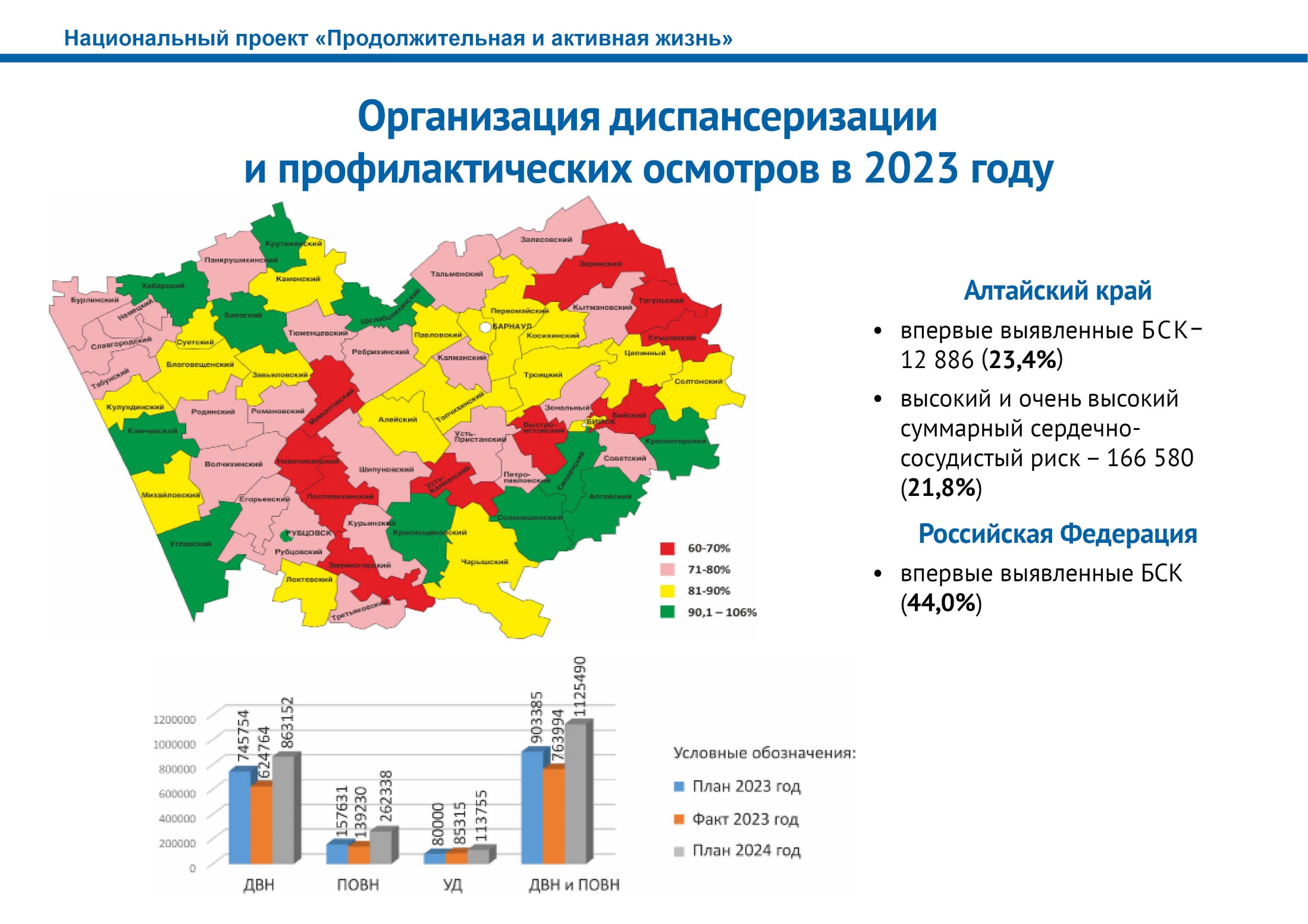 Индекс приверженности ЗОЖ разработан для целей мониторинга эффективности профилактических программ
Характеристика приверженности ЗОЖ
Потребление овощей и фруктов ежедневно не менее 400 г, 
умеренную и высокую ФА,  
нормальное  потребление соли 
отсутствие курения
отсутствие пагубного потребления алкоголя
Лица, приверженные ЗОЖ характеризуются снижением смертности от всех причин на 39%, от ССЗ на 36% и меньшую вероятность развития сердечно-сосудистых событий на 19%
Интегральная оценка приверженности здоровому образу жизни как способ мониторинга эффективности профилактических мер
С.А. Шальнова, Ю.А. Баланова, А.Д. Деев, А.В. Концевая, А.Э. Имаева, А.В. Капустина, Г.А. Муромцева, С.Е. Евстифеева, О.М. Драпкина. Профилактическая медицина. 2018;21(4):65-72
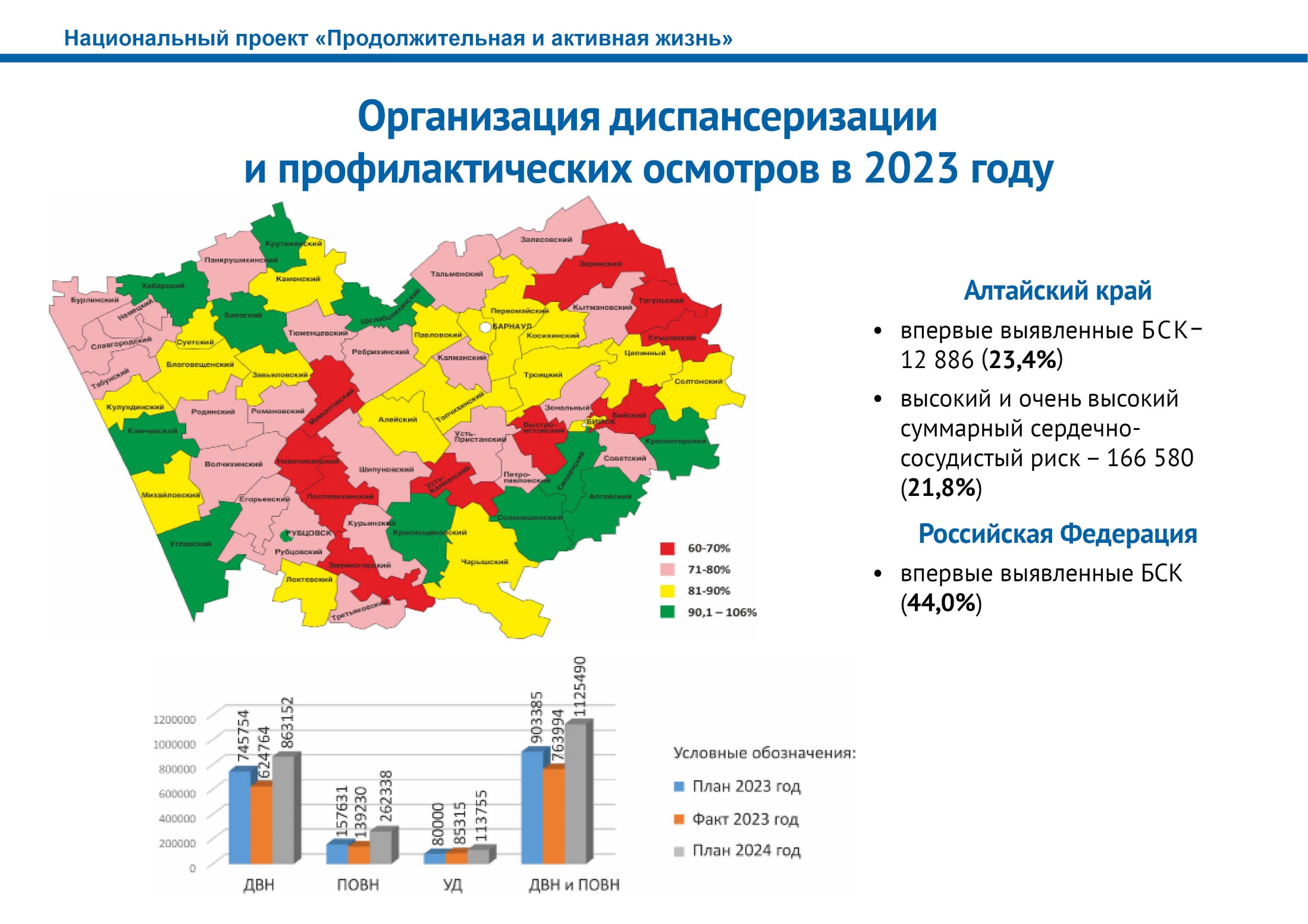 Распространенность высокой приверженности ЗОЖ среди мужчин и женщин 25-64 лет (%)
Интегральная оценка приверженности здоровому образу жизни как способ мониторинга эффективности профилактических мер. С.А. Шальнова, Ю.А. Баланова, А.Д. Деев и соавт. Профилактическая медицина. 2018;21(4):65-72
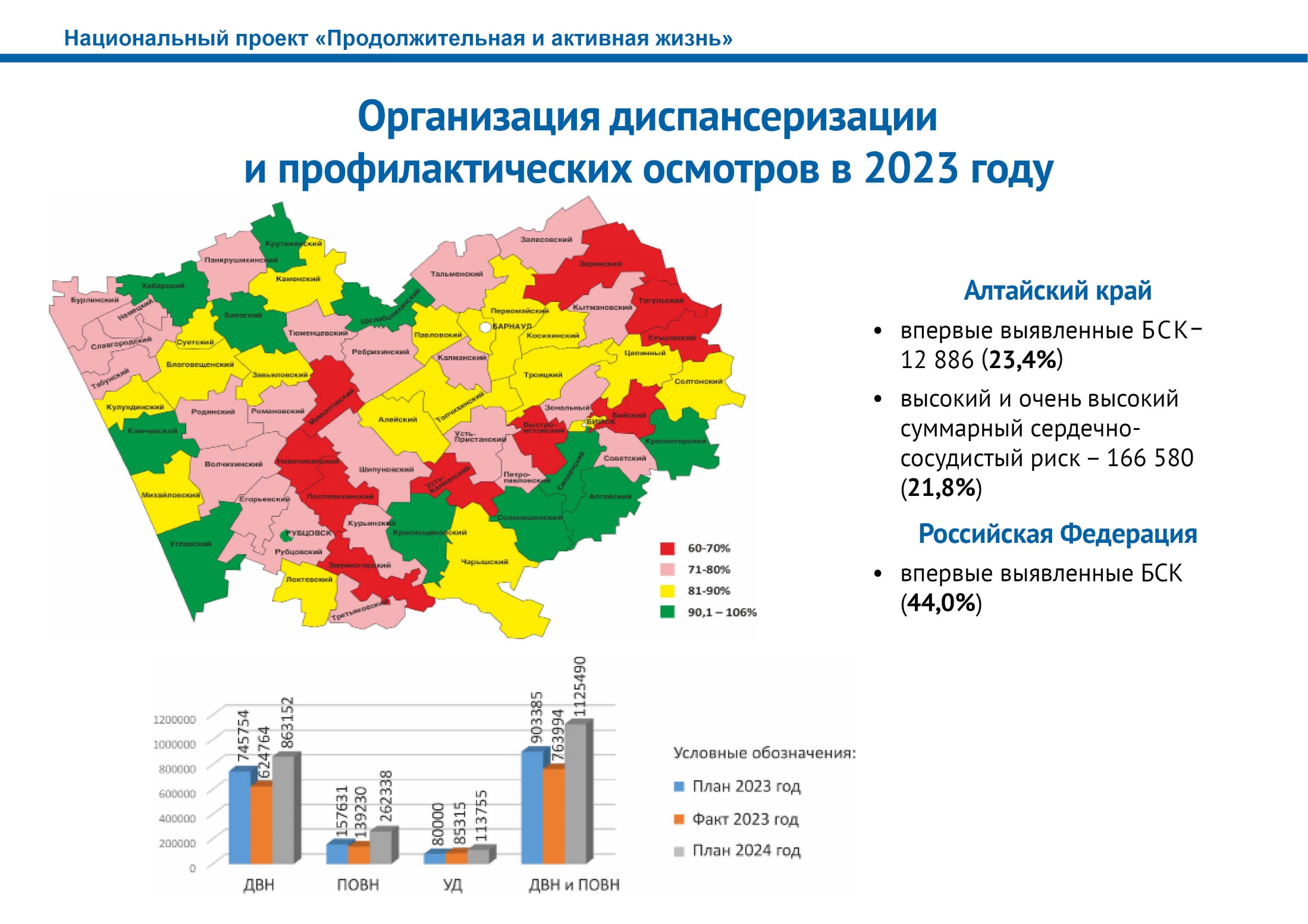 Точка входа в профилактический континуум
Данные выписного эпикриза из стационара по отдельным профилям медицинской помощи
ОБРАЩЕНИЕ ПО ПОВОДУ ЗАБОЛЕВАНИЯ
пациент не проходил ПМО и диспансеризацию раннее в текущем году
пациент переболел COVID-19
пациент подлежит диспансерному наблюдению
пациент переболел COVID-19
пациент не проходил ПМО и
диспансеризацию раннее в текущем году
Направление для прохождения ПМО И ДИСПАНСЕРИЗАЦИИ, В Т.Ч. УГЛУБЛЕННОЙ И РЕПРОДУКТИВНОЙ
Направление на ДИСПАНСЕРНЫЙ ПРИЕМ
пациент подлежит диспансерному наблюдению
в приоритетном
порядке
в приоритетном порядке
в случае отношения пациента к приоритетной группе коморбидных пациентов**
в случае, если пациент в возрасте 40-65 лет и в течение последних 2- х лет не посещал медицинские организации, не проходил профилактические мероприятия
в случае перенесенного COVID- 19 и наличия 2 и более ХНИЗ*
*в соответствии с Приказом Министерства здравоохранения Российской Федерации от 01.07.2021 №698н «Об утверждении Порядка направления граждан на прохождение углубленной диспансеризации, включая
категории граждан, проходящих углубленную диспансеризацию в первоочередном порядке»
**в соответствии с МЕТОДИЧЕСКИМИ РЕКОМЕНДАЦИЯМИ ПО ОРГАНИЗАЦИИ ПРИОРИТИЗАЦИИ ПАЦИЕНТОВ В РАМКАХ ДИСПАНСЕРНОГО НАБЛЮДЕНИЯ, Минздрав России, ФГБУ НМИЦ ТПМ Минздрава России
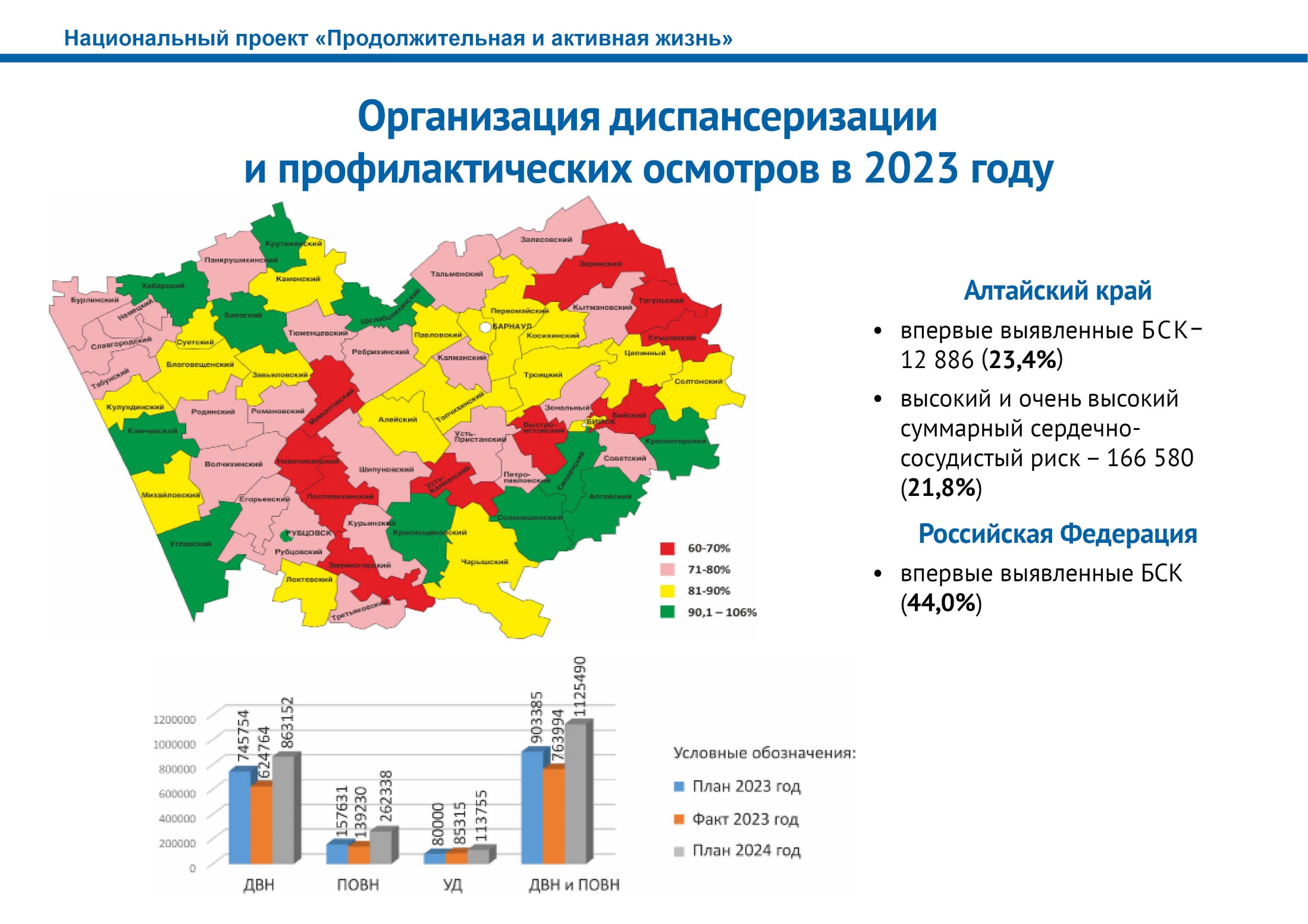 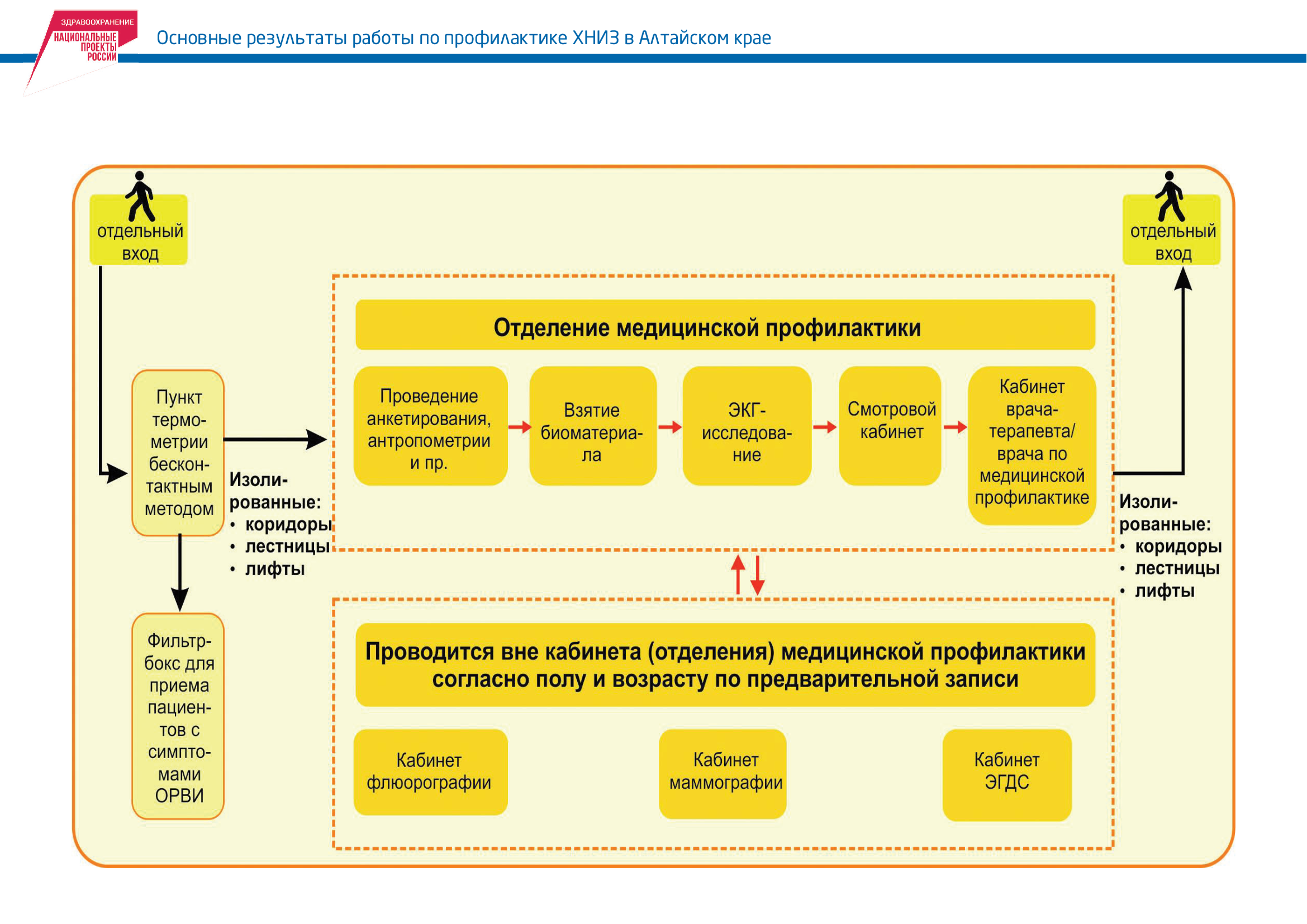 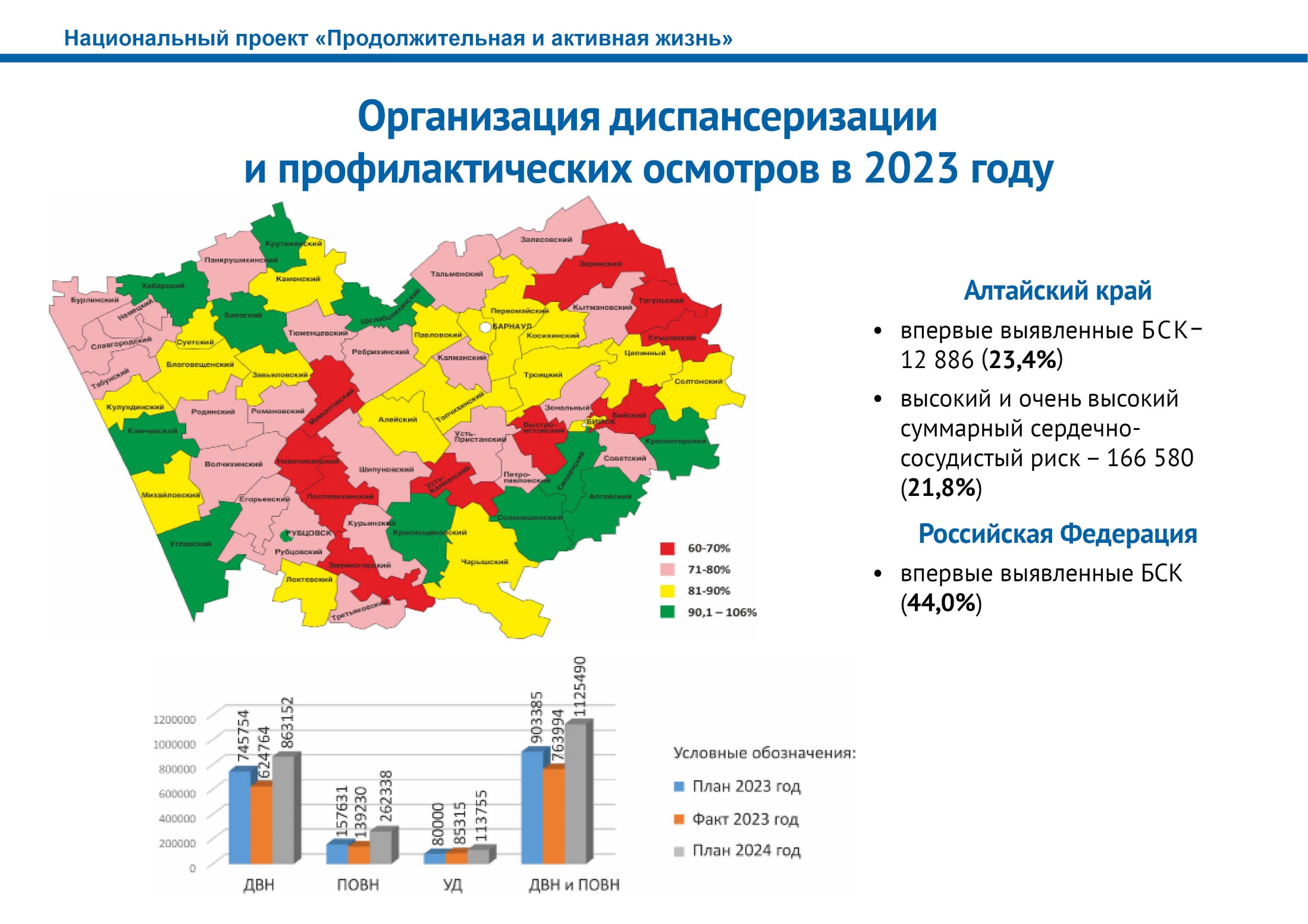 Группы
 состояния здоровья
Стратификация обследованных на группы здоровья производится по наличию и выраженности ФР развития ХНИЗ, наличию самих ХНИЗ, а также других состояний требующих динамического наблюдения узкими специалистами.
Нет ХНИЗ и ФР или ФР+ССР средний и ниже, 
без ДН по поводу других заболеваний.
I
Нет ХНИЗ, но есть ФР + ССР выше среднего, без ДН по поводу других заболеваний.
А также вне зависимости от возраста и уровня ССР, граждане имеющие изолированные ФР увеличивающие ССР: ожирение – ИМТ ≥ 30 кг/м2, дислипидемию ОХ ≥ 8 ммоль/л, интенсивное курение ≥ 20 сиг/день
II
IIIa IIIб
Есть ХНИЗ, или подозрение на ХНИЗ и нуждающиеся в дополнительном обследовании по этому поводу.
Нет ХНИЗ но есть другие заболевания требующие ДН врачом-специалистом или подозрение на наличие таких заболеваний и нуждающиеся в дополнительном обследовании.
Примечание: При наличии у пациента и ХНИЗ и других заболеваний (состояний), требующих диспансерного наблюдения его включают в IIIа группу здоровья.
Методические рекомендации «Организация проведения профилактического медицинского осмотра и диспансеризации определенных групп взрослого населения», Драпкина О.М., Дроздова Л.Ю., Калинина А.М., Ипатов П.В., Егоров В.А., Иванова Е.С., Гамбарян М.Г., Еганян Р.А., Карамнова Н.С., Горный Б.Э., Бойцов С.А., Ткачева О.Н., Рунихина Н.К., Котовская Ю.В.
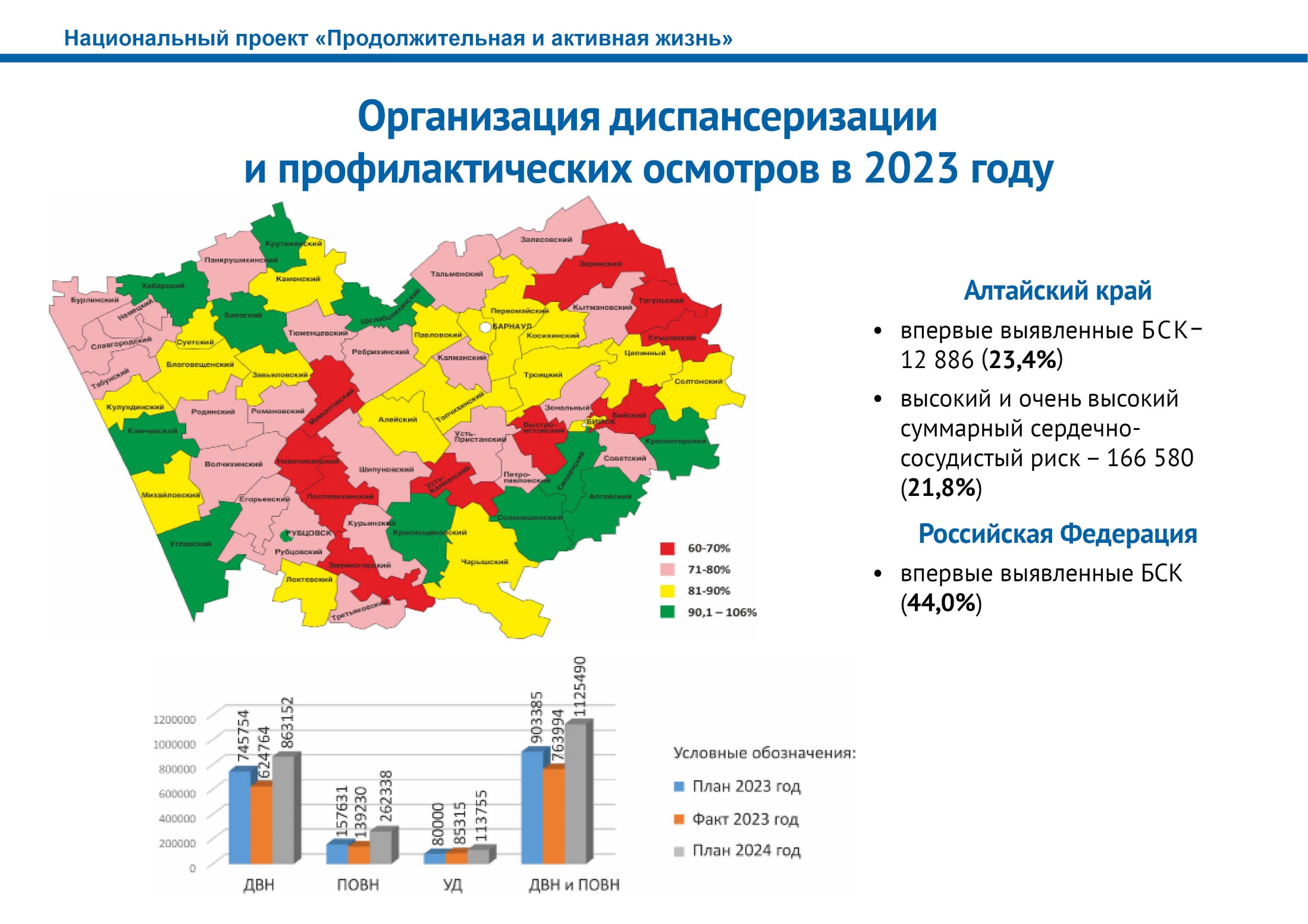 Схема организации онкологического скрининга в процессе диспансеризации
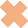 Вне объемов
диспансеризации
1-ый этап диспансеризации
2-ой этап диспансеризации
Информирование населения
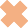 с 40 до 75 лет
1 раз в 2 года
двойное прочтение маммограмм
BI-RADS 3, 4, 5
BI-RADS 1,2
Маммография
Врач-гинеколог
Ж
с окраской по Папаниколау
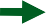 с 18 до 64 лет
1 раз в 3 года
ПРИЕМ (ОСМОТР) ВРАЧОМ-ТЕРАПЕВТОМ
подозрения на атипию
BITHESDA NILM
Цитология шейки матки
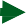 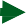 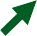 с выявленными патологическими изменениями
ТЕРАПЕВТ
при подозрении на онкологическое заболевание
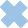 Ответ «Да» на вопрос 16, 17, 18 анкеты для лиц до 65 лет Ответ «Да» на вопрос 12 в анкете для лиц 65+
семейный аденоматоз
Врач-хирург / Врач-
колопроктолог
иммунохимическим качественным или количественным методом
Колоноскопия
с 40 до 64 лет
1 раз в 2 года
(+) / выше границы референсных значений
АНКЕТИРОВАНИЕ
Кал на скрытую кровь
(-) /в границах референсных значений
в случае подозрения на ЗНО толстого кишечника
с выявленными патологическими изменениями
с 65 до 75 лет ежегодно
ОНКОЛОГ
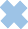 Врач-дерматолог + дерматоскопия
Осмотр кожи, слизистой полости рта, пальпация лимфатических узлов, щитовидной железы
подозрение на ЗНО
с 18 и старше
ежегодно
отсутствие подозрений на ЗНО
Ответ «Да» на вопрос 14, 15, 16 анкеты для лиц до 65 лет и на вопрос 11 в анкете для лиц 65+
в случае подозрения на ЗНО пищевода, желудка и 12-ой кишки
ЭГДС
подозрение на ЗНО отсутствие подозрений на ЗНО
в 45 лет
подозрение на ЗНО
ЭГДС
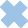 Ответ «Да» на вопрос 13 анкеты и/или «да» на вопросы 5 и 9 для лиц до 65 лет Ответ «Да» на вопрос 10 в анкете для лиц 65+
подозрение на ЗНО легкого
КТ ОГК/ рентген ОГК
в возрасте
45, 50, 55, 60, 64 лет
более 4 нг/л
Врач-уролог / врач-хирург
М
ПСА
4 нг/л и менее
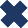 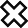 контроль в рамках очередного скрининга
М – мужчины
Ж - женщины	ЗНО – злокачественное новообразование ЭГДС – эзофагогастродуоденоскопия КТ ОГК – компьютерная томография ОГК – органы грудной клетки ПСА – простатспецифический антиген
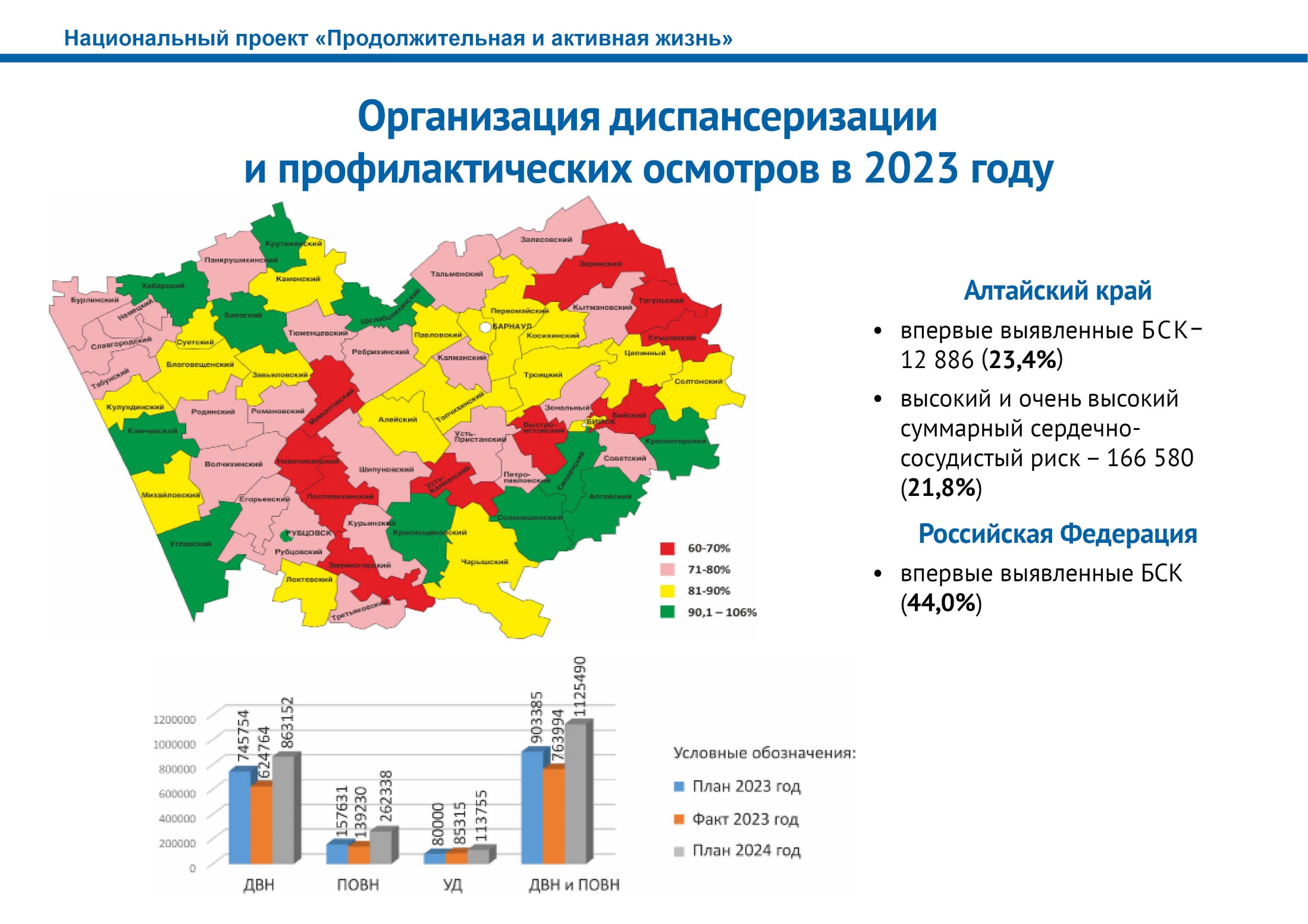 Схема организации маршрутизации женщин репродуктивного возраста в процессе диспансеризации, проводимой 
с целью оценки репродуктивного здоровья
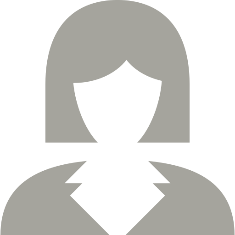 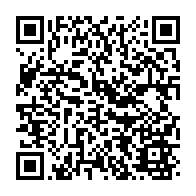 18-49 лет
2-й этап диспансеризации
Лабораторное исследование мазков методом ПЦР, в т.ч.
определение ДНК возбудителей инфекций: Neisseria gonorrhoeae, Trichomonas vaginalis,
Chlamydia trachomatis, Mycoplasma genitalium
(30-49 лет)
1-й этап диспансеризации
Первичный прием (осмотр) врачом акушером-гинекологом
подозрение на заболевание и/или выявленное заболевание
анамнестическое анкетирование (оценка репродуктивного здоровья и репродуктивных установок)
гинекологический осмотр: визуальный, осмотр влагалища и шейки матки в зеркалах, в т.ч. забор материала на исследование
бимануальное влагалищное исследование
пальпация молочных желез с визуальным исследованием
индивидуальное консультирование по вопросам репродуктивного здоровья, установок и мотивации на рождение детей
Лабораторное исследование мазков методом ПЦР, в т.ч. ДНК ВПЧ высокого канцерогенного риска, качественное исследование
(30-49 лет, 1 р/5 лет)
УЗИ матки и придатков трансвагинальное/ трансабдоминальное, в т.ч. КАФ в
обоих яичниках (1-я фаза м.ц.)
Микроскопическое исследование влагалищных мазков, определение концентрации pH отделяемого слизистой
оболочки
УЗИ молочных желез, в т.ч. оценка регионарных лимфоузлов (1-я фаза м.ц.)
Цитологические исследование микропрепарата с шейки матки и цервикального канала или жидкостное
21-29 лет:1 р/3 года 30-49 лет:1р/5 лет
цитологическое исследование микропрепарата шейки
Повторный прием (осмотр) врачом акушером-гинекологом
матки с окрашиванием по Папаниколау
индивидуальное консультирование по вопросам репродуктивного здоровья, установок и мотивации на рождение детей
гинекологический осмотр (при необходимости)
установление (уточнение) диагноза
определение (уточнение) группы здоровья (репродуктивной)
определение группы диспансерного наблюдения
Лабораторное исследование мазков методом ПЦР, в т.ч. определение ДНК возбудителей инфекций: Neisseria gonorrhoeae, Trichomonas vaginalis, Chlamydia trachomatis, Mycoplasma genitalium
18-29 лет
вне объемов диспансеризации
Дополнительное
обследование
Направление на осмотр
(консультацию) к врачу-онкологу
Направление для получения специализированной,
в т.ч. высокотехнологической медицинской помощи
Направление на санаторно- курортное лечение
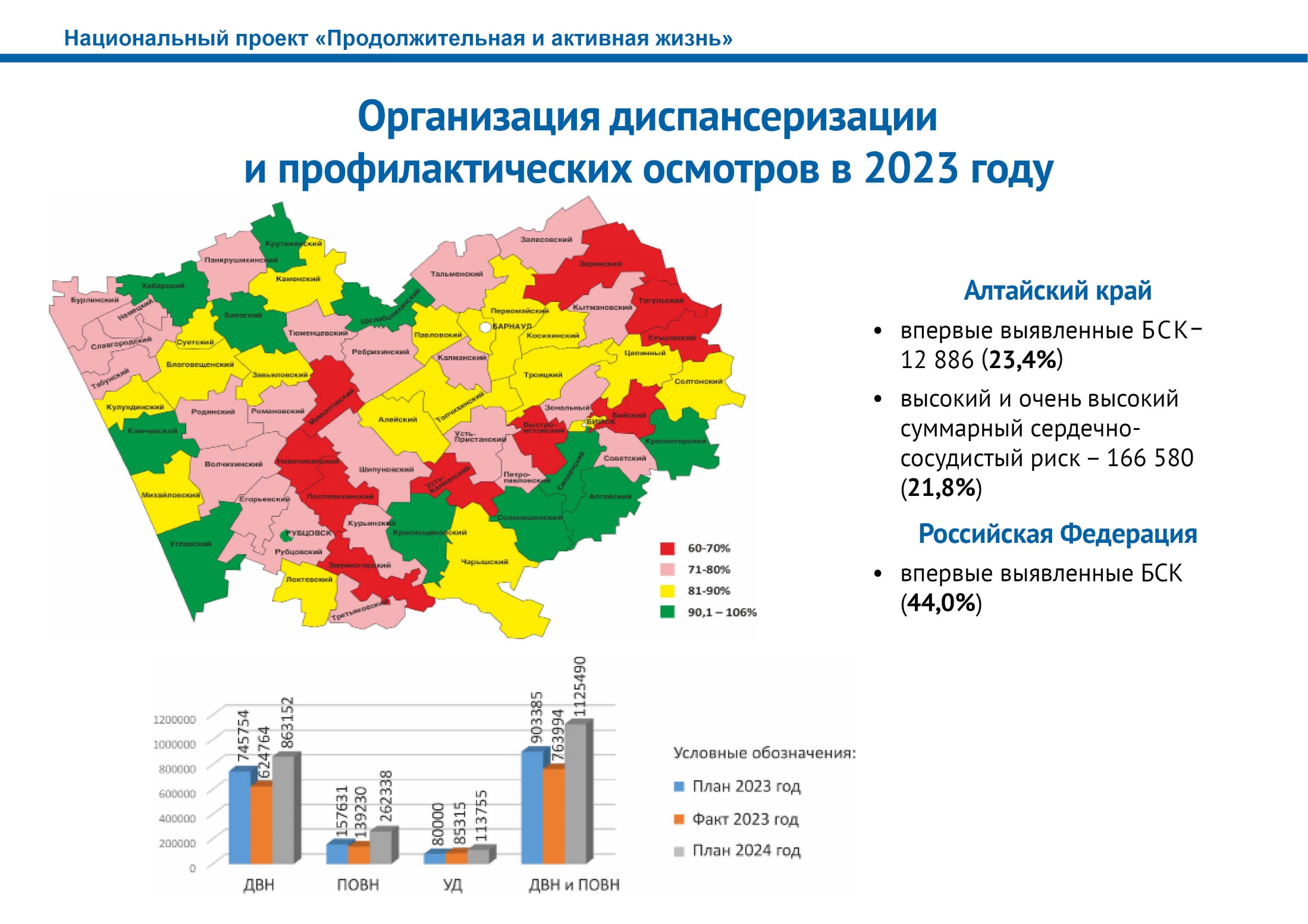 Схема организации маршрутизации мужчин репродуктивного возраста в процессе диспансеризации, проводимой 
с целью оценки репродуктивного здоровья
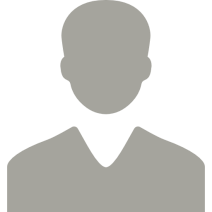 18-49 лет
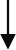 2-й этап диспансеризации
1-й этап диспансеризации
«Да» на вопросы
1,3-6,11,14-17,19-22
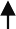 Спермограмма
Заполнение анамнестической анкеты
Прием (осмотр) врачом-урологом / врачом-хирургом
Прием (осмотр) врачом-урологом / врачом-хирургом
осмотр
оценка данных анамнестической анкеты
оценка жалоб
оценка клинико-анатомических данных
(по результатам анкетирования)
«Да» на вопросы 3,7,9,10,15-17
Микроскопическое исследование
отделяемого мочеполовых органов,
(по результатам приема (осмотра)
диагностика возбудителей инфекционных заболеваний методом ПЦР*
«Да» на вопросы 5,7-10,11,14-19
УЗИ предстательной железы и органов мошонки
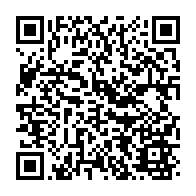 вне объемов диспансеризации

Иные диагностические исследования в соответствии с действующими порядками ОМП, КР, стандартами ОМП


*Минимальный перечень микроорганизмов для исследования методом ПЦР:
Chlamydia trachomatis, Neisseria gonorrhoeae, Mycoplasma genitalium, Ureaplasma urealiticum Trichomonas vaginalis
Рекомендуемый дополнительный перечень микроорганизмов для исследования методом ПЦР:
Candida albicans, Gardnerella vaginalis, ВПЧ высокого канцерогенного риска, Mycoplasma hominis
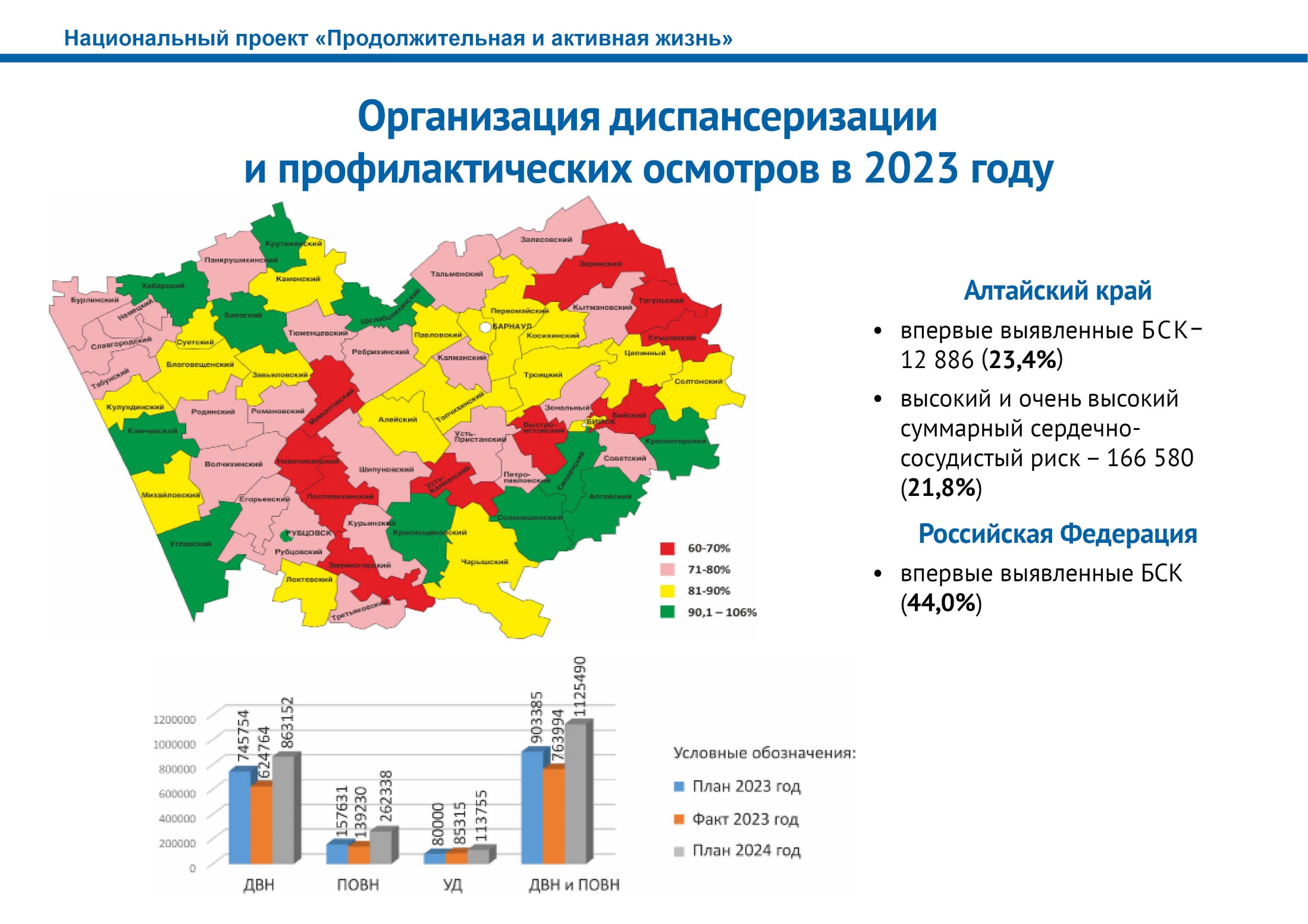 Передвижные медицинские комплексы
Организация  в  сельской  местности  и  труднодоступных  населенных  пунктах  мероприятий  по  профилактике, диагностике,  лечению  и  медицинской  реабилитации  заболеваний,  мониторинга  состояния  организма  человека, проведения медицинских исследований, предотвращения или прерывания беременности.
Внедрены все виды ПМК на базе:
колесных транспортных средств (автомобили, прицепы и полуприцепы);
транспортных средств повышенной проходимости (снегоболотоходы, транспортные средства на воздушной подушке, иные);
водных транспортных средств;
	воздушных транспортных средств (самолеты,  вертолеты);
железнодорожных транспортных средств
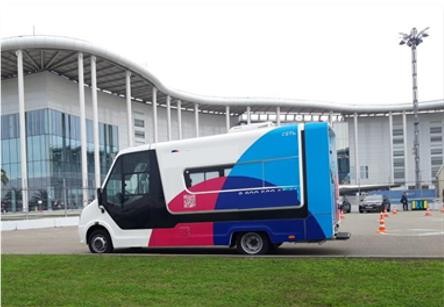 Передвижной мобильный комплекс на базе вездехода Трэкол
Плавучая поликлиника на базе теплохода Николай Пирогов
Передвижной КДЦ (Святой Лука)
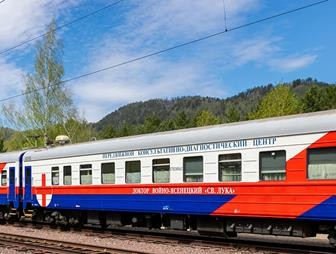 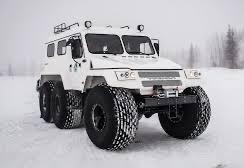 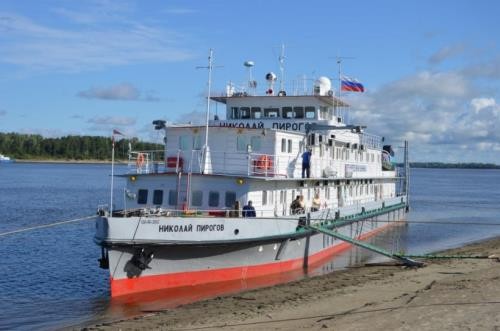 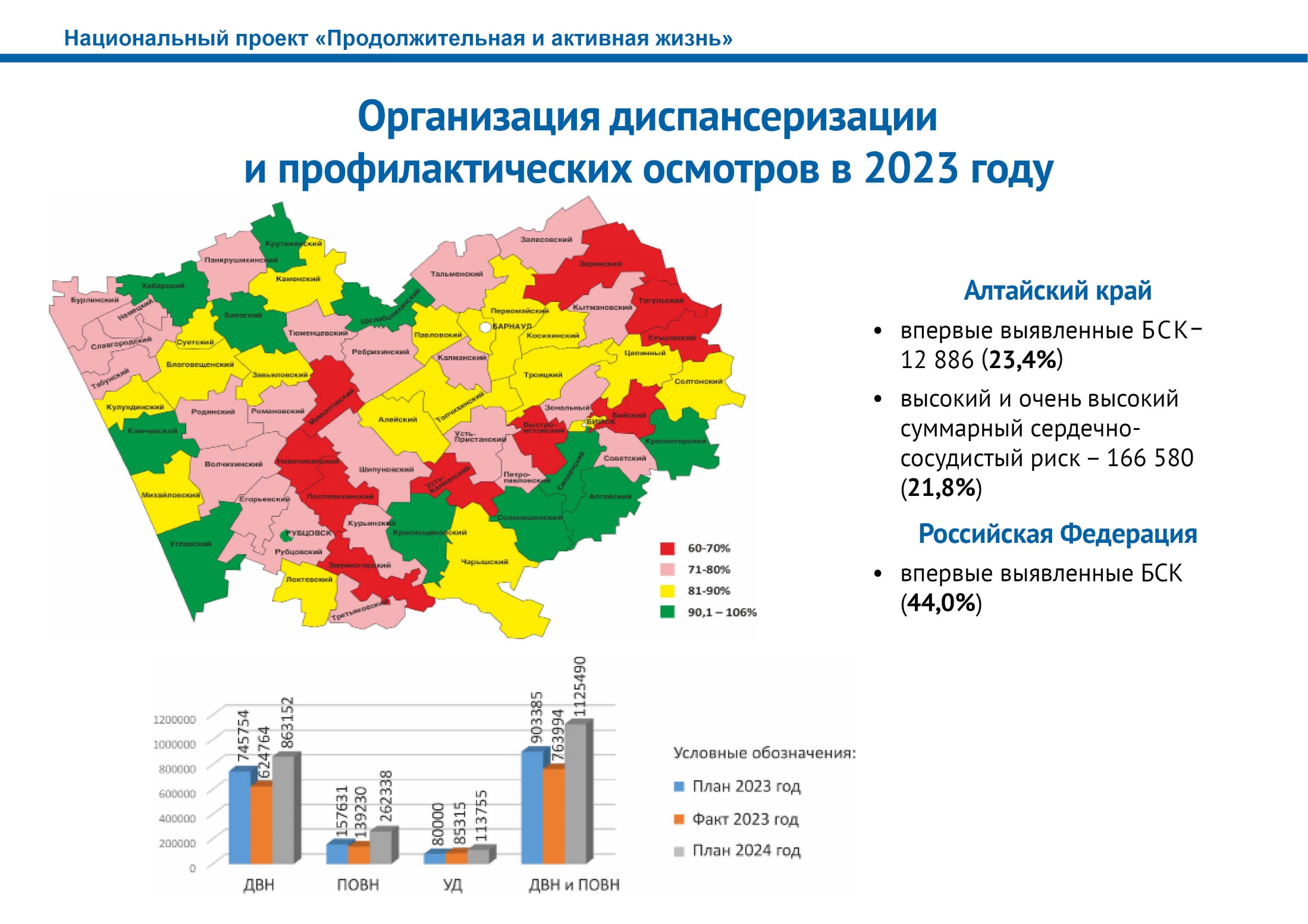 Использование выездных форм работы: мобильные медицинские бригады, мобильные медицинские комплексы
Зона 2
от 5 до 14 минут
(зависит от объема исследований в сотв. с возрастом гражданина)
Зона 3
8 минут
Зона 4
15 минут
Зона 1
8 минут
Тумба (ЭКГ)
Холо- дильник
Кресло гинеколо- гическое
Стул для
раздева ния
Стул (врач)
Стул (немед. раб.)
Ростомер
и весы
Стул
(м/с)
Ширма
Кушетка
Кушетка
Ширма
Ширма
Стол рабочий
Ширма
Ширма
Ширма
Стол рабочий
АРМ	Принтер
Стол инструмен- тальный
Источник
света
4
Стол рабочий,
тонометр для ВГД
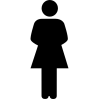 2
8.1 9.1
Стул
Стул
Стул
7.1
Стул операц. (фельдшер/ акушерка)
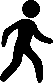 3
5
Ширма
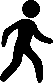 7.2 8.2
Ширма
Стул
10.1
9.2 Завершение
ПМО
Ширма
Женщины (1)
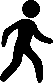 6.1
Стол процедурный (глю и хол-н)
1
Мужчины (2)
Стул
Врач-терапевт (1 чел.)
6.2
Фельдшер/ акушерка (1 чел.)
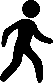 Проводит анализ анкеты и результатов исследований
Проводит осмотр
Проводит оценку ССР
Проводит краткое профилактическое консультирование
Вносит результаты в МИС
Выводит на печать пакет документов для пациента (результаты ПМО)
Начало ПМО
Проводит осмотр
Проводит забор мазка с поверхности шейки матки на цитологическое
исследование
Стул (м/с)
Медицинская сестра (2 чел.)
Проводит антропометрию с расчетом индекса массы тела.
Измеряет внутриглазное давление.
Проводит электрокардиографию.
Проводит экспресс-тестирование на определение уровня глюкозы крови и общего холестерина.
Вносит информацию в форму №131/у.
Немедицинский работник (1 чел.)
Берет добровольное информированное 	согласие у гражданина, согласие на 	обработку персональных данных.
Выдает анкету для самостоятельного 	заполнения гражданином.
Выдает форму №131/у.
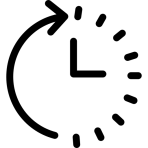 ♀
от 36 до 45
минут
♂
от 28 до 37 минут
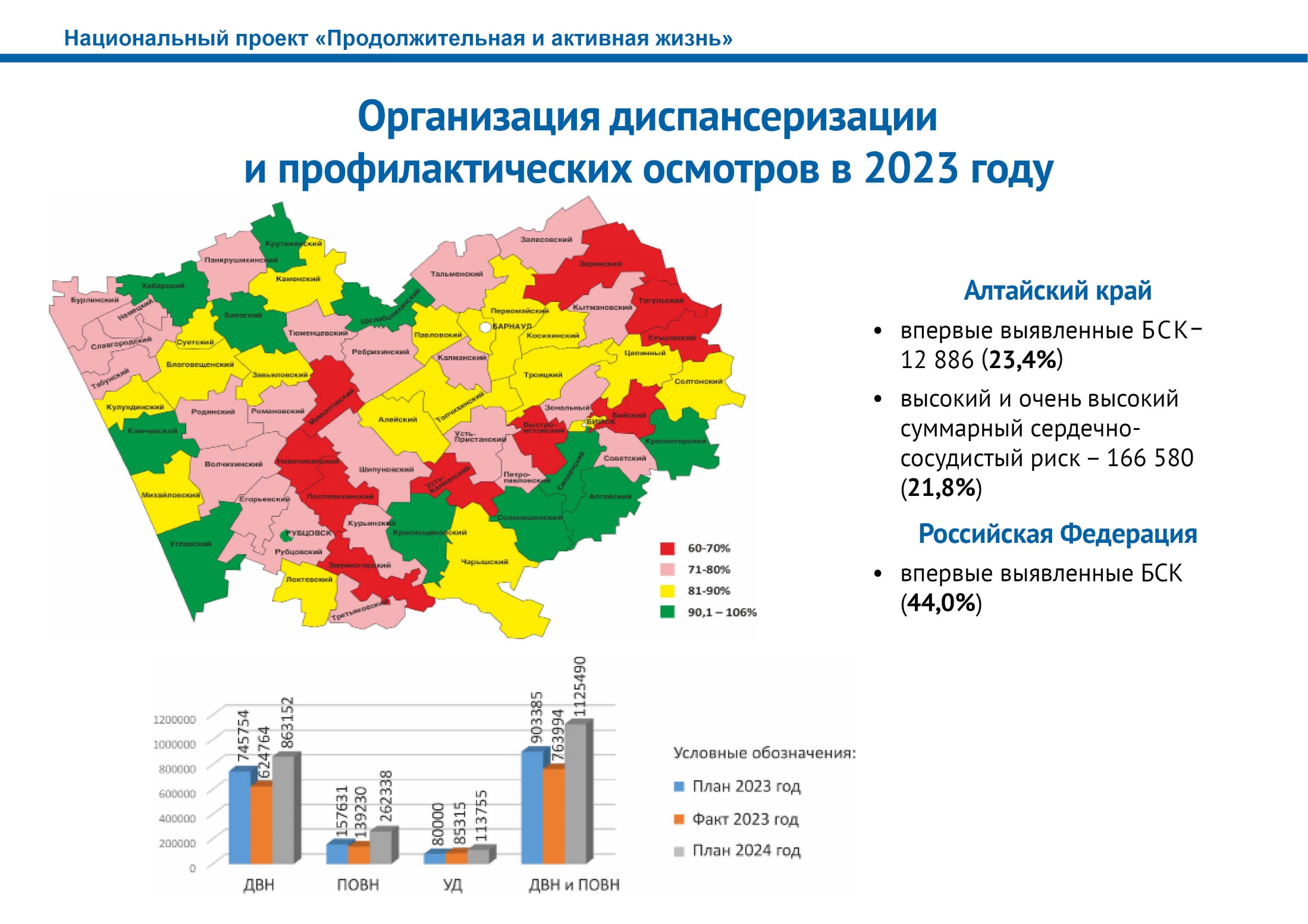 Пошаговый алгоритм по организации проведения ПМО и ДОГВН 
при участии работодателей и образовательных организаций
Ответственный исполнитель: ОИВ в сфере охраны здоровья субъекта РФ
Ответственный исполнитель: МО и работодателя/руководителя организации	Ответственный исполнитель: МО
Шаг 4. МО совместно с работодателем формируют поименный перечень, подлежащих ПМО и ДОГВН (на основании данных МИС)
Шаг 1. Администрация региона
передает сведения о работодателях в ОИВ в сфере охраны здоровья
субъекта РФ
Шаг 3. МО устанавливает взаимодействие с работодателем
Шаг 9. Проведение ПМО и ДОГВН
-определяется перечень сотрудников и
учащихся, изъявивших добровольное желание
пройти ПМО и ДОГВН
-получено добровольное информированное согласия у сотрудников/обучающихся
-сформирован перечень организаций с контактными данными
руководителей
-перечень ранжирован в соответствии
с численностью сотрудников
-ответственный за проведение ПМО/ДОГВН в МО сотрудник устанавливает взаимодействие с работодателем из перечня шага 2
-со стороны каждого участника процесса определено контактное лицо
-исследования, которые невозможно провести на территории работодателя, планируются гражданину для прохождения в иной МО
Шаг 5. МО направляет перечень застрахованных лиц для проведения проверки в ТФОМС
Шаг 6. МО формирует график проведения ПМО и ДОГВН на территории работодателя
Шаг 2. ОИВ в сфере охраны здоровья субъекта РФ совместно с МО определяет перечень работодателей, находящихся на территории
обслуживания МО
-МО согласовывает с работодателем формат проведения ПМО/ДОГВН среди сотрудников и учащихся организации
-на основании выбранного формата определяется график прохождения
-исключение повторного прохождения в
текущем году ПМО и ДОГВН одним лицом
-формируется итоговый список для прохождения ПМО/ДОГВН вне места
прикрепления, в т.ч. передается в СМО
Шаг 10. Внесение результатов в МИС, форму 131/у
-утверждение Приказа о маршрутизации застрахованных лиц со стороны ОИВ в сфере охраны здоровья субъекта РФ
-ОИВ в сфере охраны здоровья субъекта РФ обеспечивает обмен информацией
(включая форму №131/у), в т.ч. в МИС, между МО
-к каждой МО в соответствии с территориальным признаком соотносится конкретная организация из перечня Шага 1
-посредством МИС МО, в которой гражданину оказывается ПМСП, получает необходимые сведения по результатам ПМО/ДОГВН
Шаг 8. Уведомление сотрудников / учащихся о возможности пройти ПМО и ДОГВН по месту работы / учебы в соответствии с графиком
Шаг 7. МО согласовывает график проведения ПМО и ДОГВН с работодателем, в т.ч. в
вечернее время и субботу
-сотрудники/учащиеся проинформированы со стороны работодателя/руководителя
организации о месте и времени прохождения ПМО/ДОГВН
-сотрудники/учащиеся из списка распределены на конкретные временные слоты выделенных дней для прохождения ПМО/ДОГВН
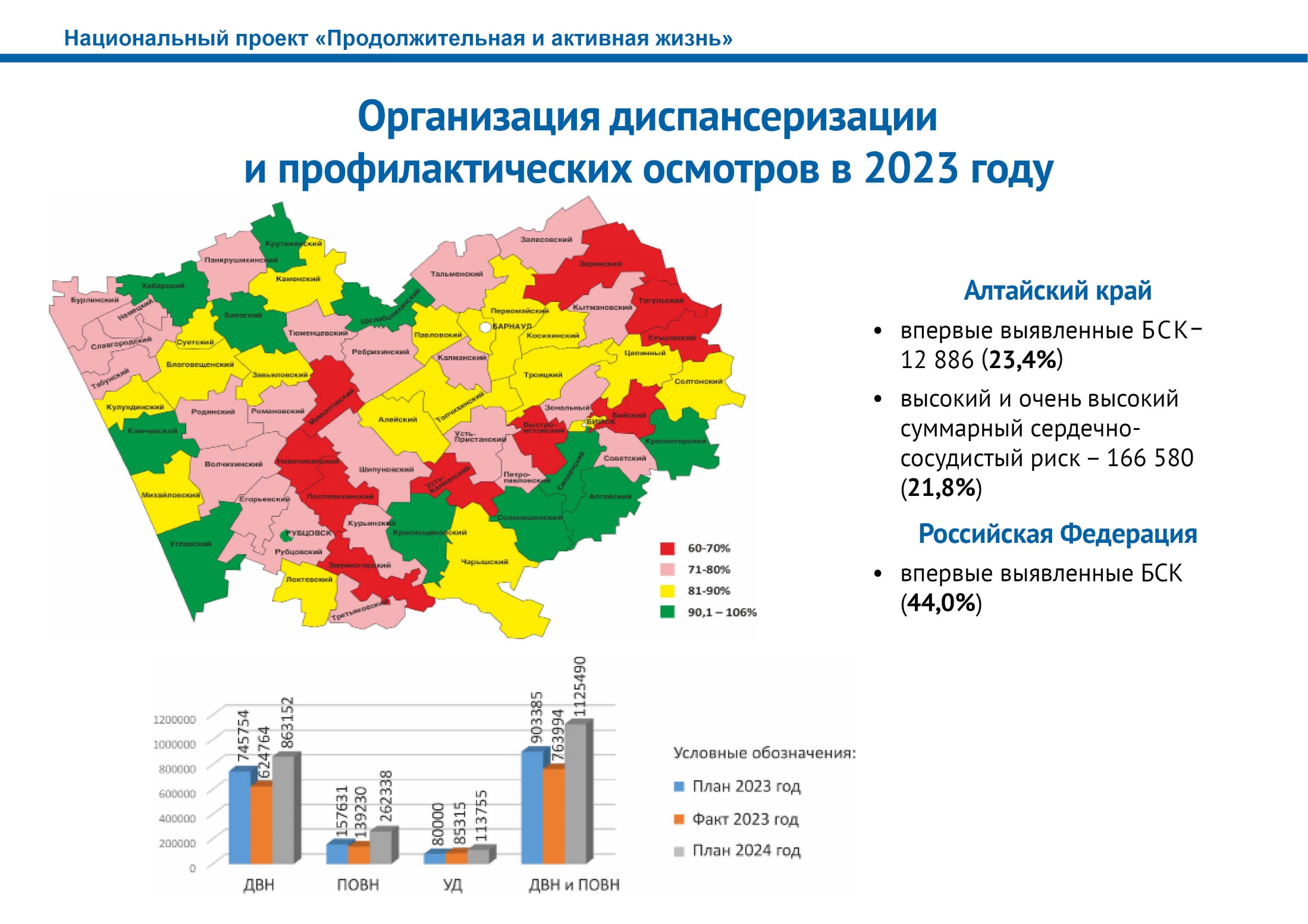 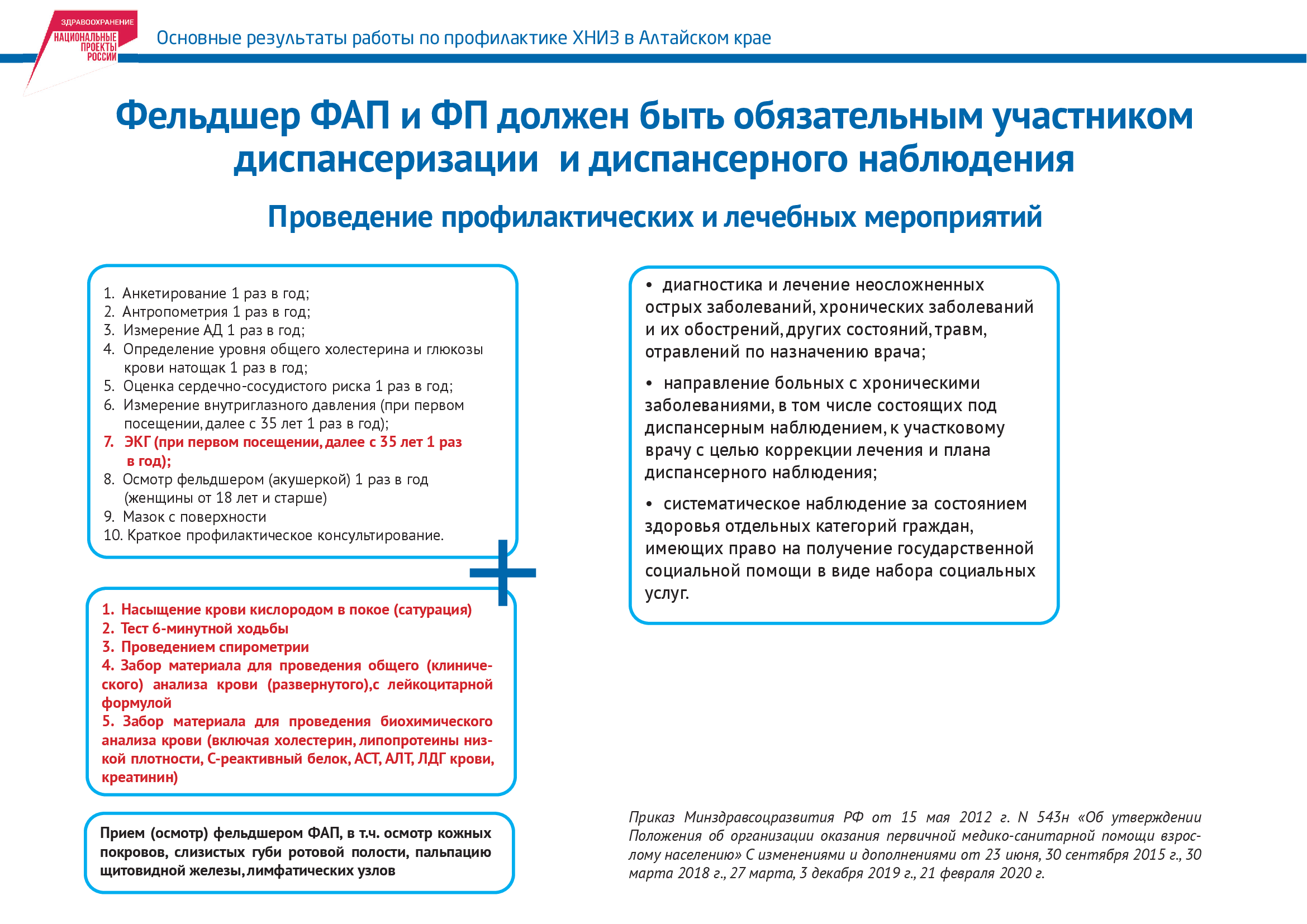 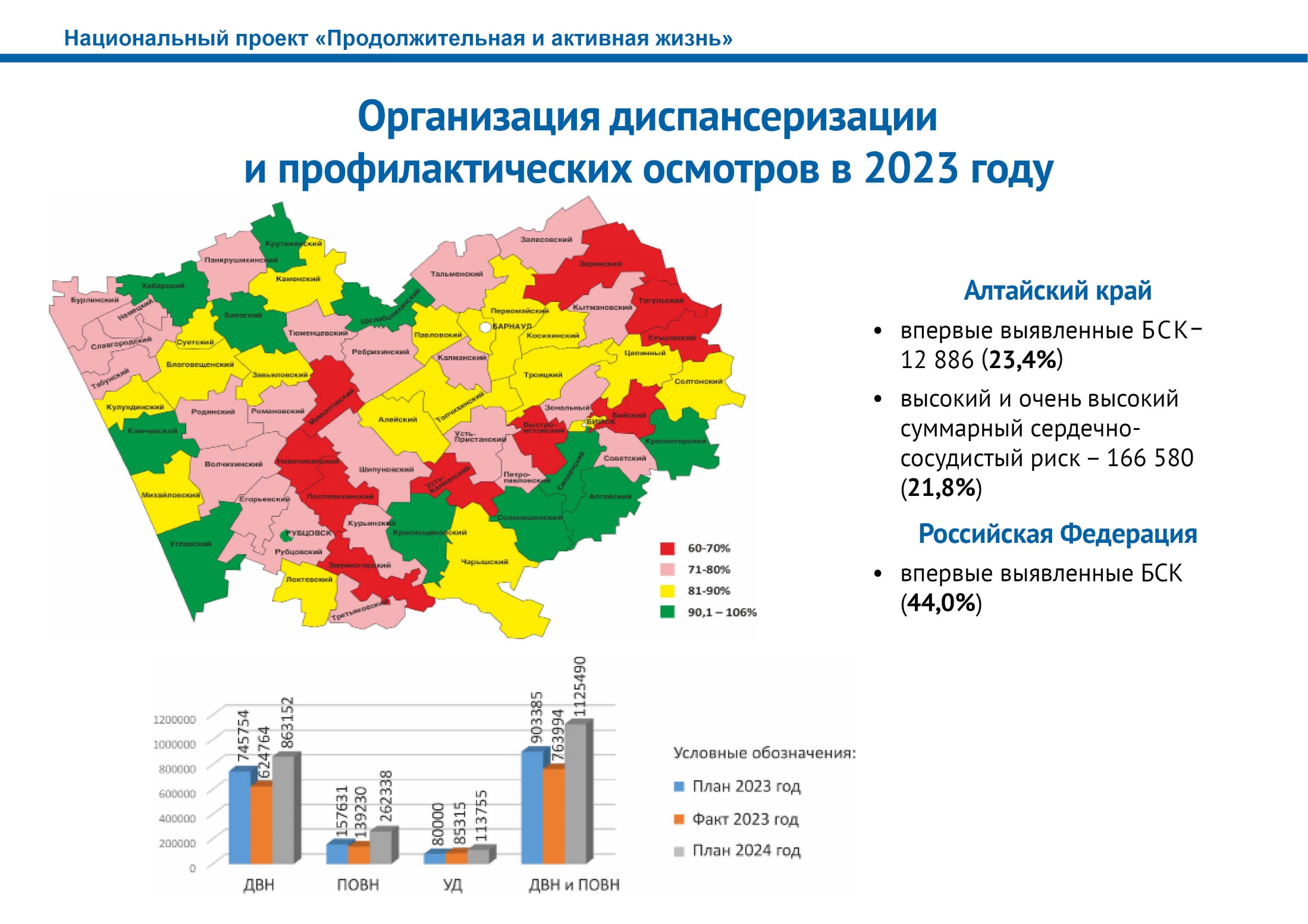 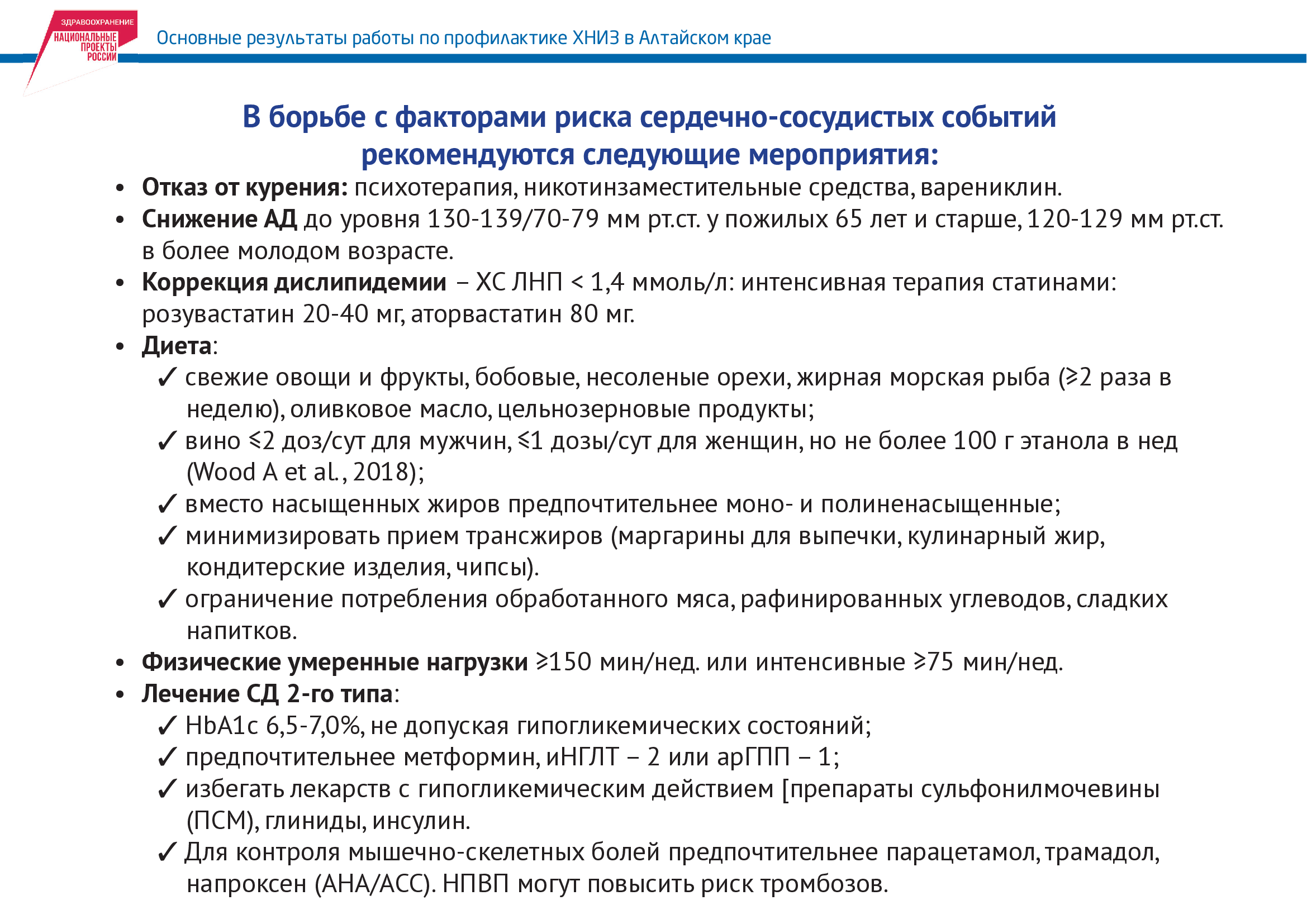 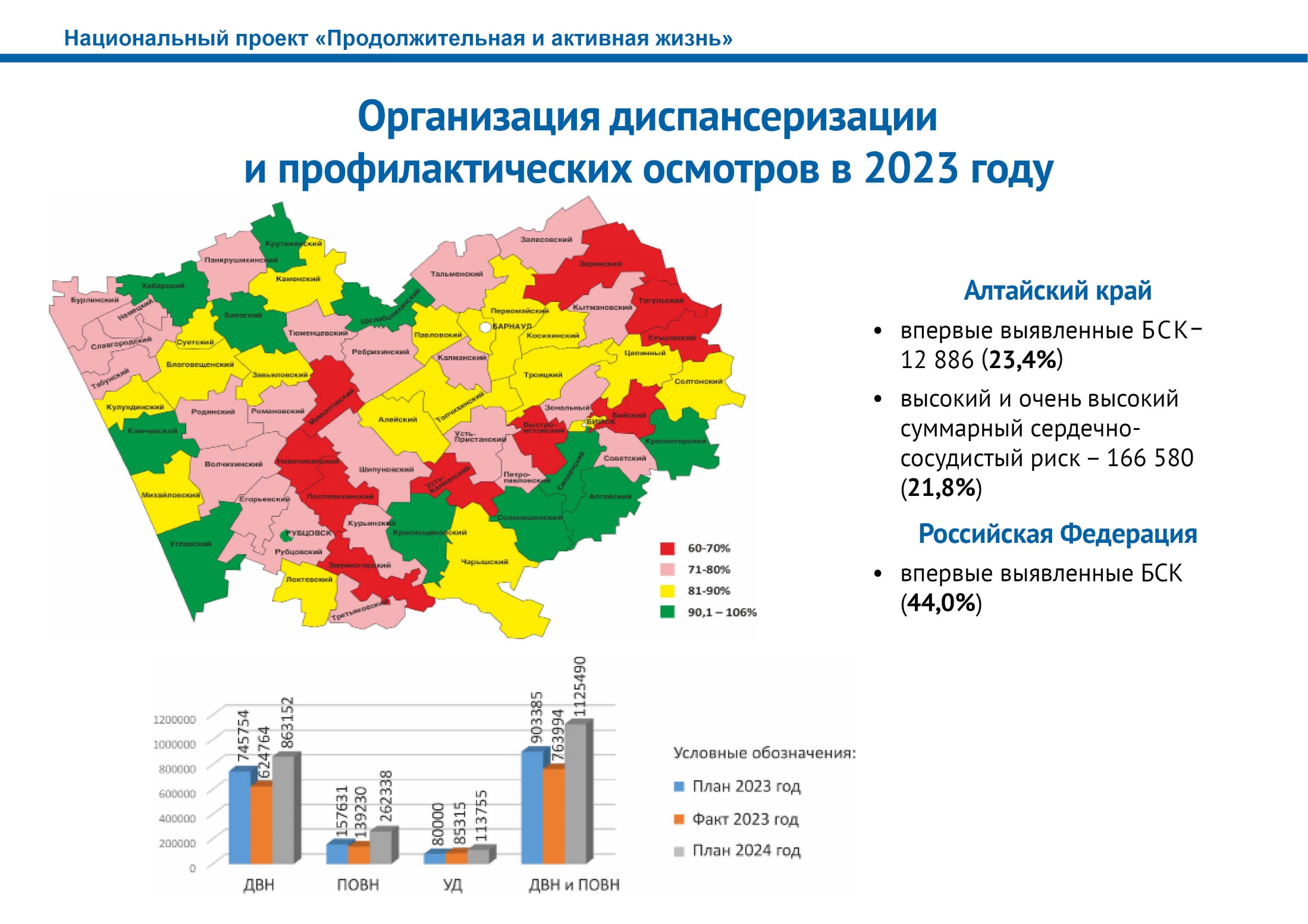 Уровни информирования и мотивации
Проактивное приглашение
Индивидуальное информирование
Уровень медицинской организации

Региональный уровень
+ взаимодействие с работодателями
ЗАПИСЬ НА
ДИСПАНСЕРИЗАЦИЮ
Федеральный уровень
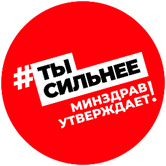 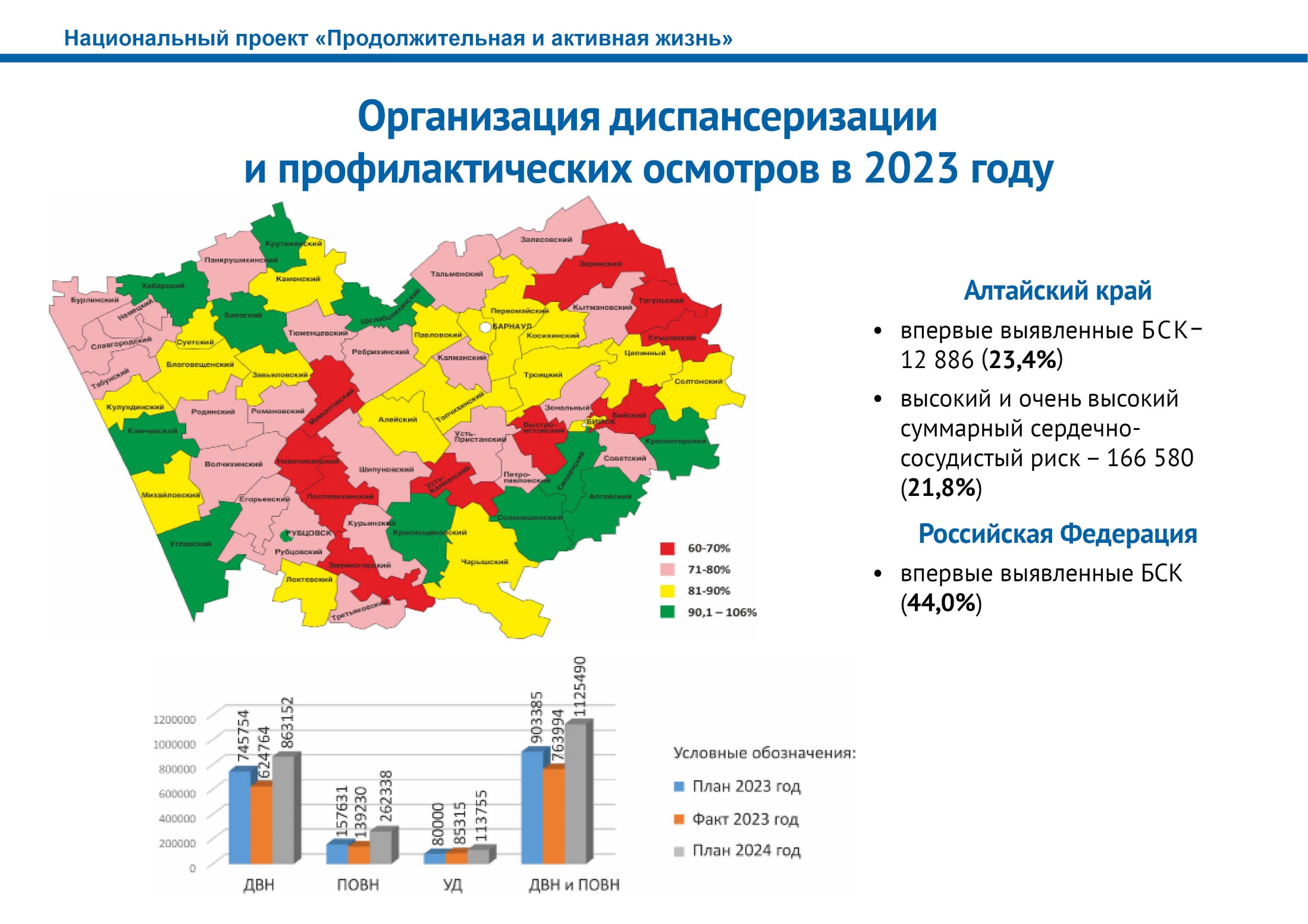 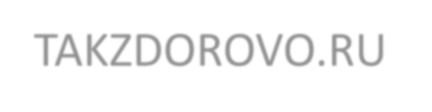 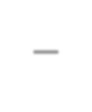 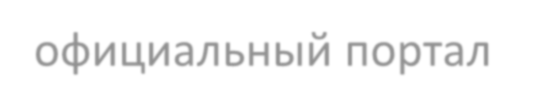 Информирование. Федеральный уровень
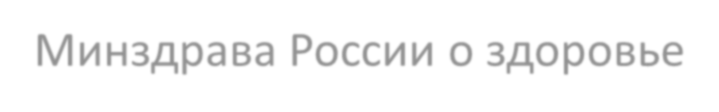 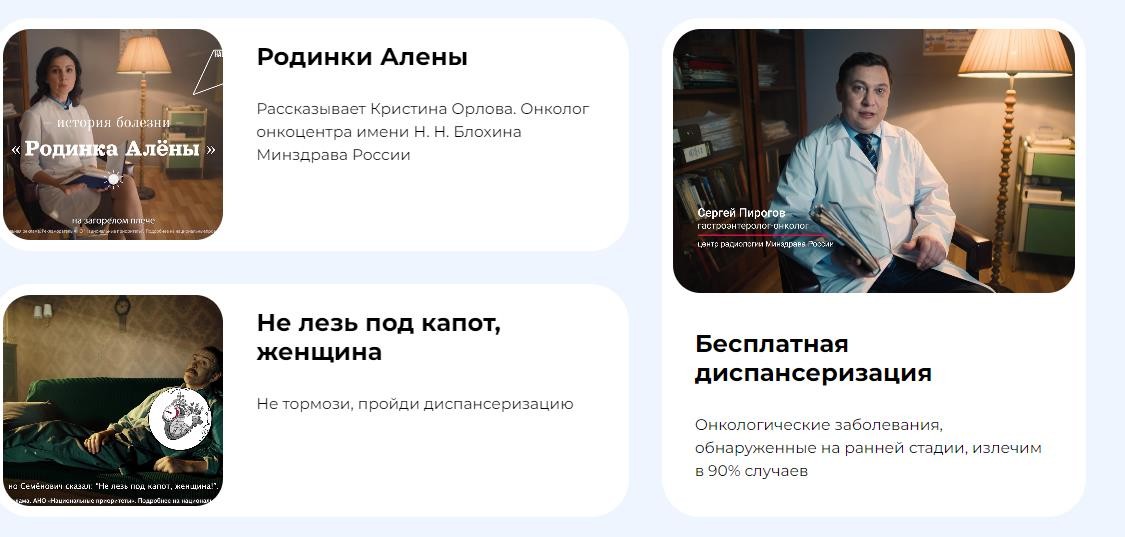 TAKZDOROVO.RU –
официальный портал
Минздрава России о здоровье
Каналы информирования:
СМИ (ТВ, радио)
Социальные сети
АНО «Национальные приоритеты»
Портал TAKZDOROVO.RU
Инструменты информирования:
Видеоролики / рекламные ролики
Интервью с экспертом
Информационные материалы
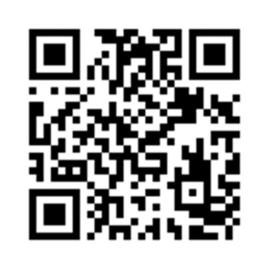 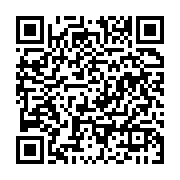 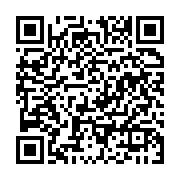 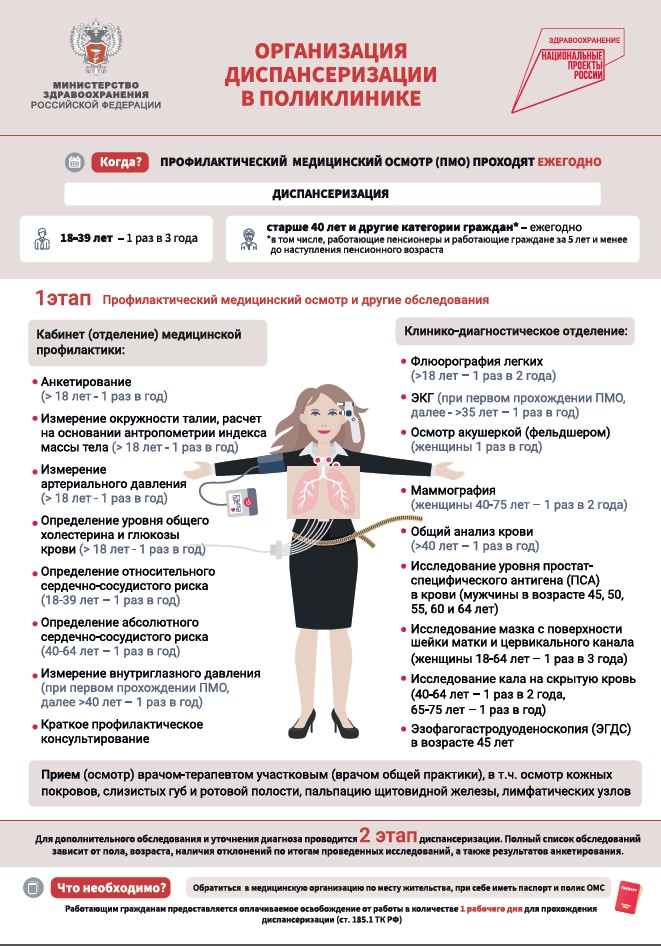 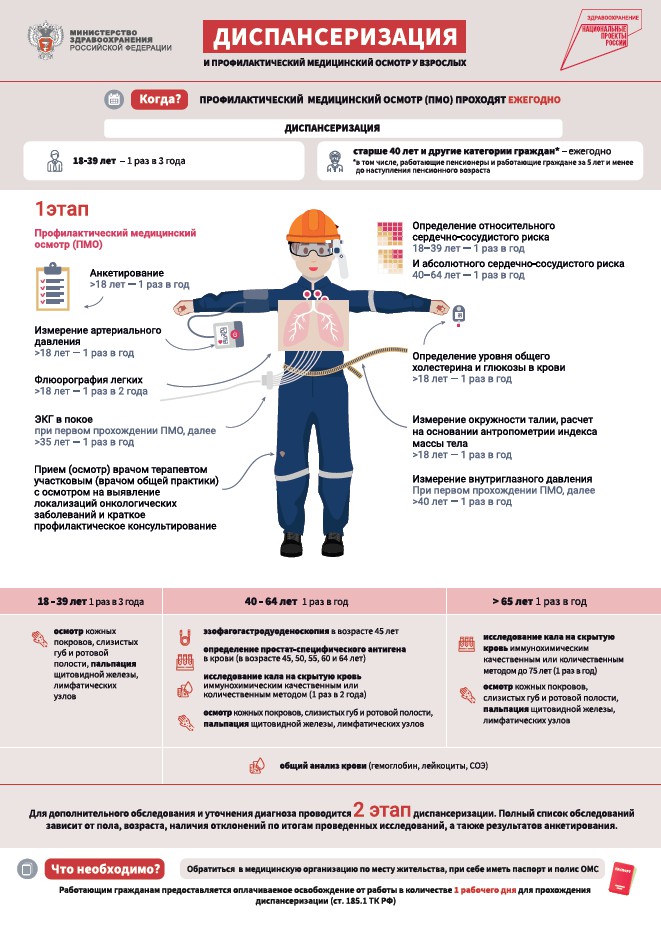 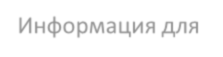 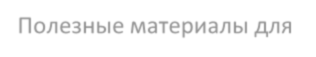 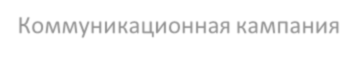 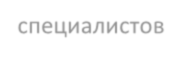 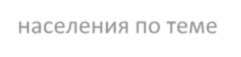 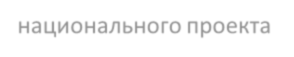 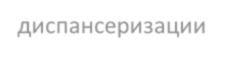 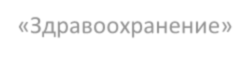 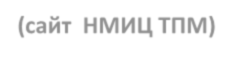 Информация для
специалистов
Полезные материалы для населения по теме
диспансеризации
(сайт НМИЦ ТПМ)
Коммуникационная кампания национального проекта
«Здравоохранение»
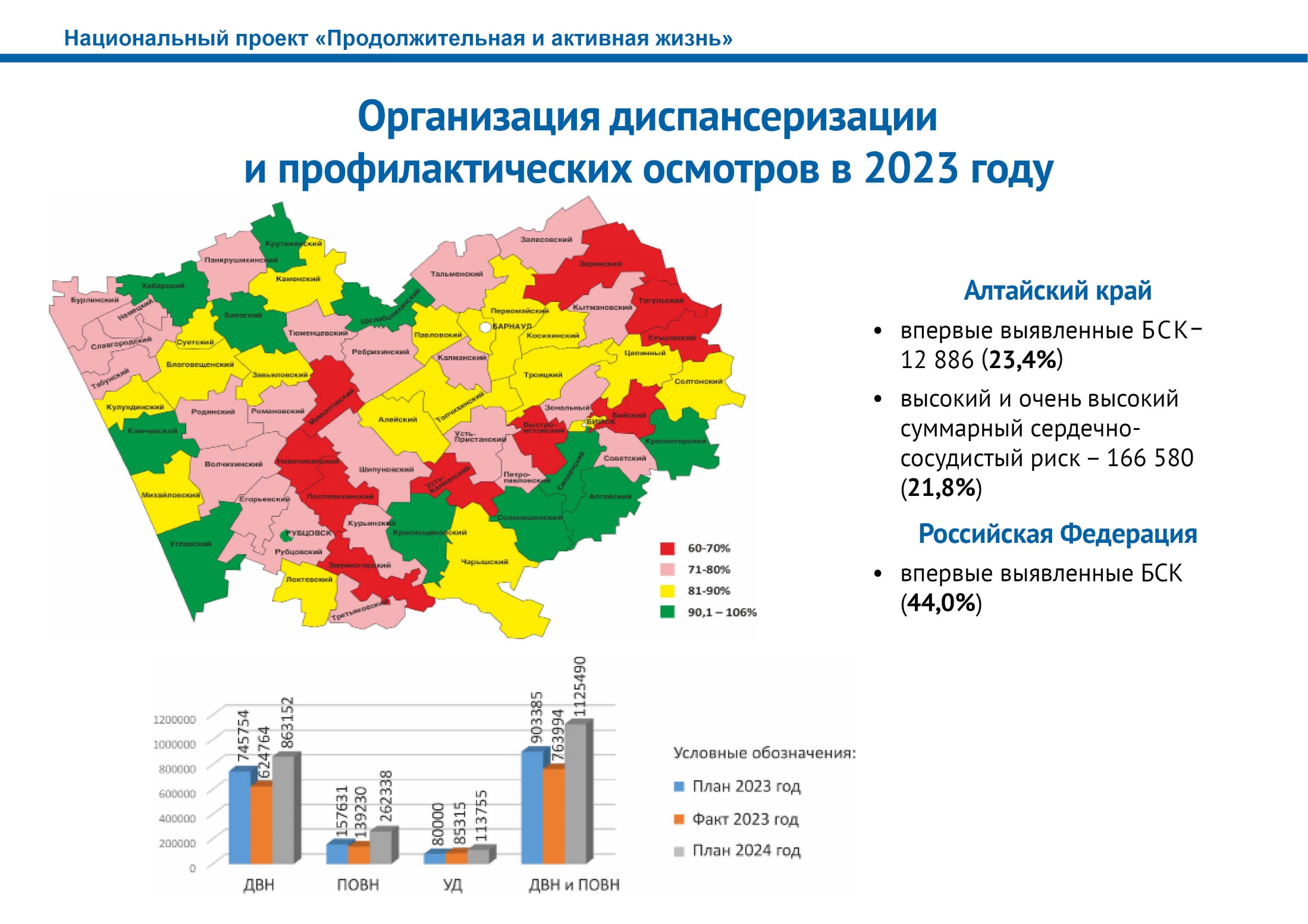 Cайт «ТакЗдорово. Разделы»
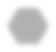 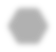 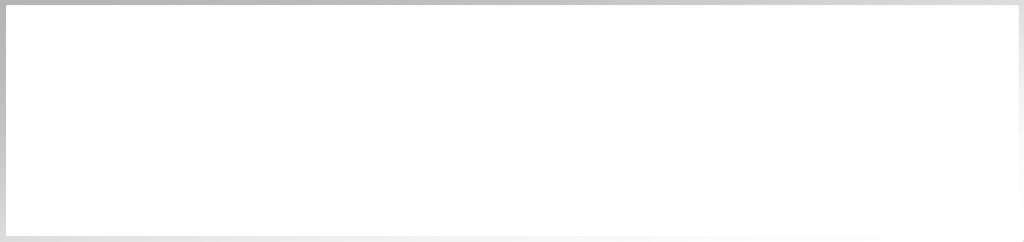 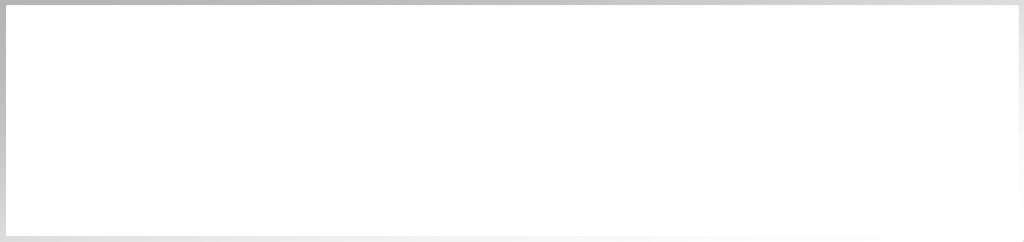 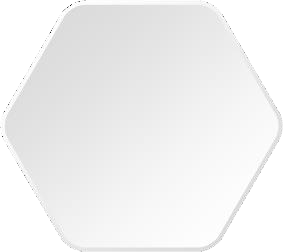 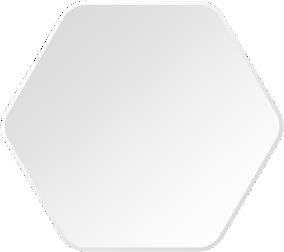 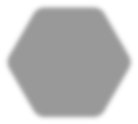 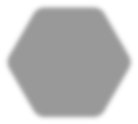 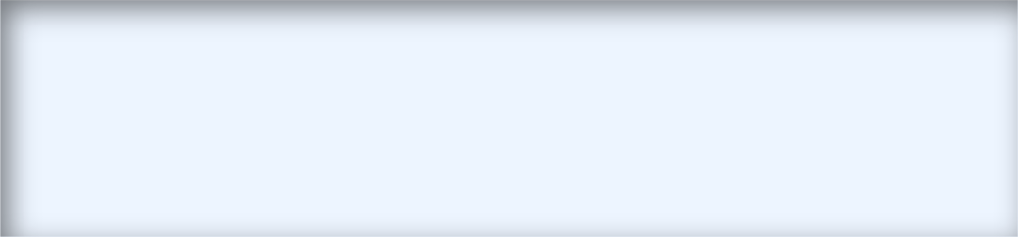 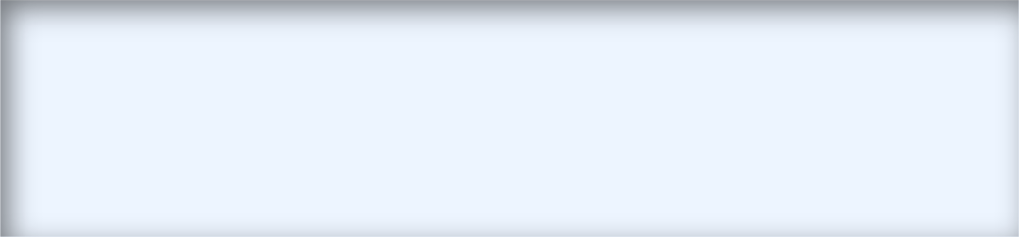 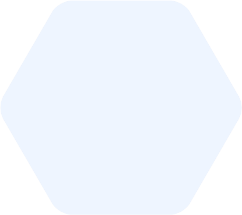 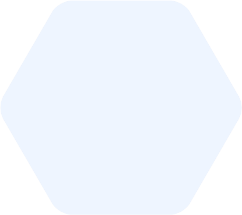 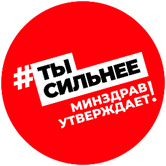 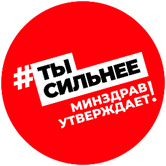 Профилактика
ключевые аспекты, способствующие укреплению и сохранению здоровья населения и физических возможностей
Родителям
репродуктивное здоровье, подготовка к планированию беременности, советы родителям детей разных возрастных категорий (до 1 года жизни, дети, подростки)


Для тех, кому за….
физиологические аспекты старения, психологические аспекты старения, старческие заболевания и их
профилактика


Новости
рубрикатор для поиска всех материалов: новости,
статьи, авторские – список статей с авторами; видео- материалы, онлайн-конференции, инфографика


Сервисы здоровья
интерактивные сервисы, которые помогут вести здоровый образ жизни. В разделе можно фиксировать и отслеживать спортивные результаты, вести календарь самочувствия и проверить свои знания
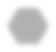 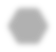 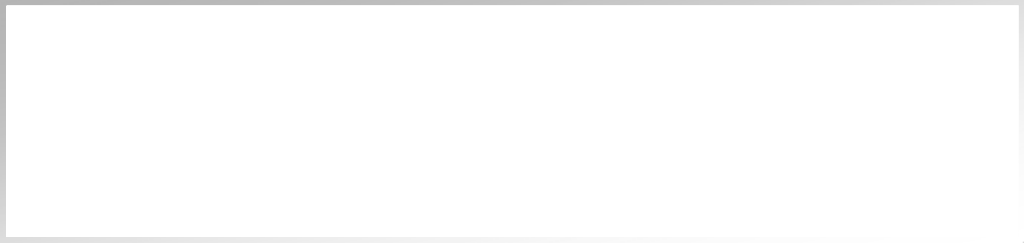 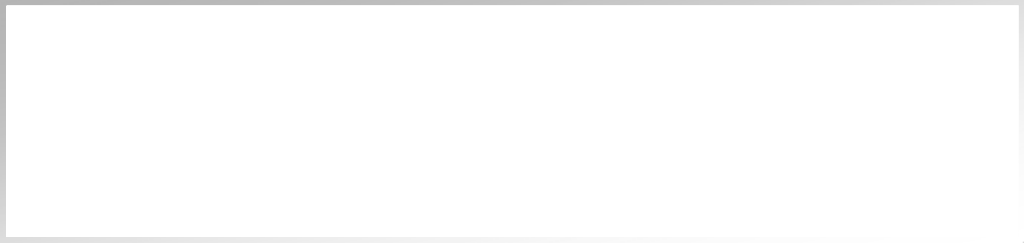 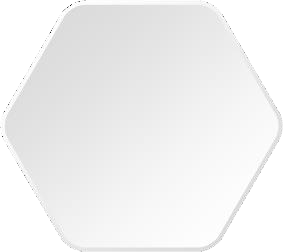 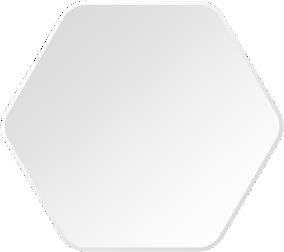 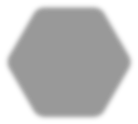 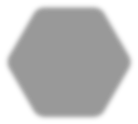 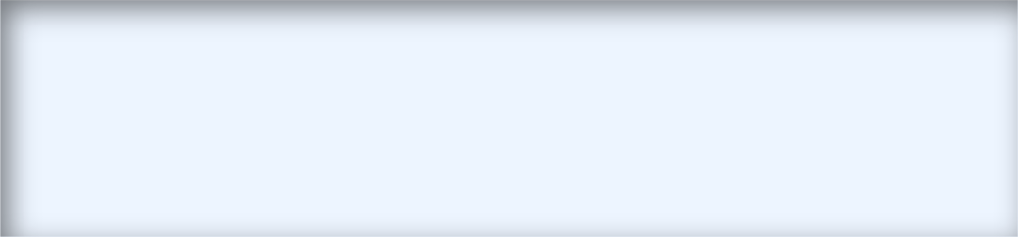 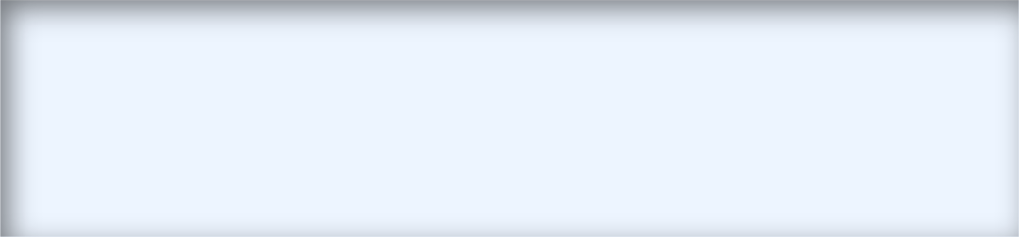 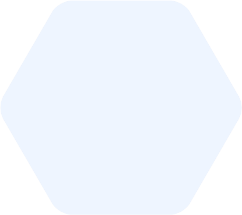 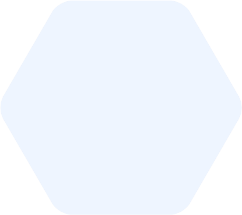 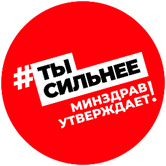 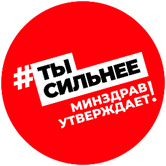 Зависимостям нет
какие существуют зависимости, как правильно вести себя с
зависимым человеком и куда обращаться за помощью в сложившейся ситуации, шаги, чтобы навсегда избавиться от
этих пагубных пристрастий

Заболевания
перечень заболеваний по блокам: инфекционные, неинфекционные. Каждое заболевание описано по структуре: общее описание, факторы риска, профилактика, симптомы,
диагностика, лечение

Меднавигатор
система поиска ближайшего медицинского учреждения на карте. Страница позволяет пользователям
сориентироваться в устройстве медицинских организаций и
найти нужные на карте
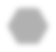 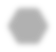 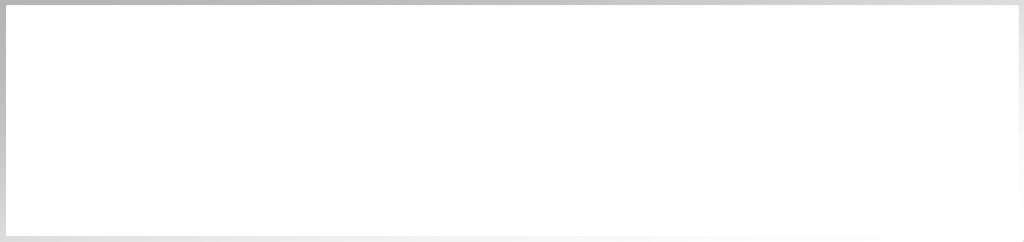 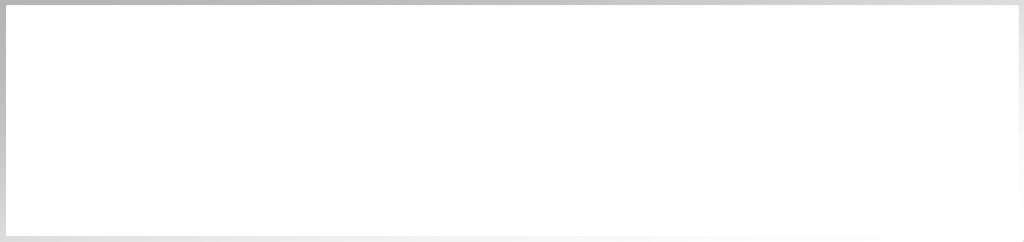 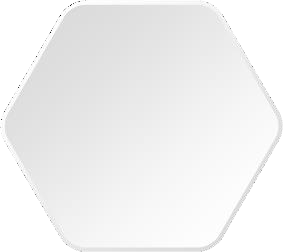 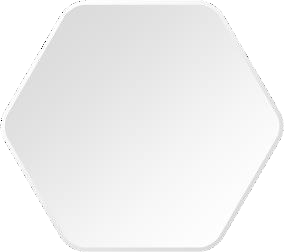 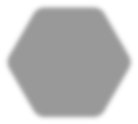 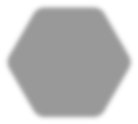 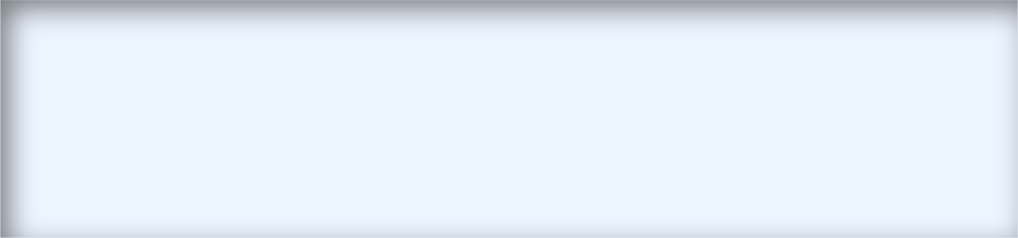 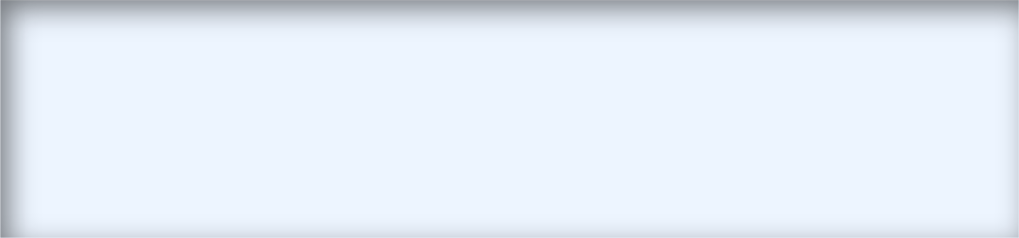 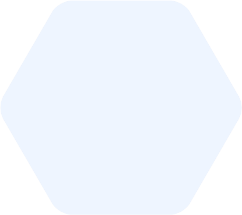 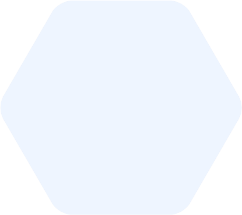 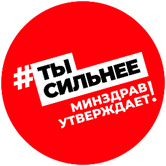 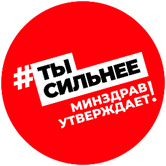 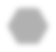 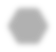 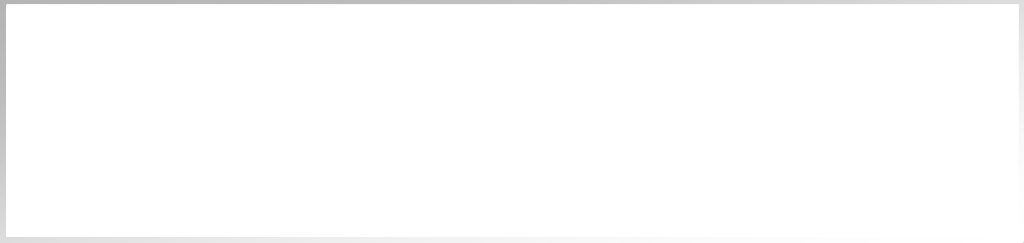 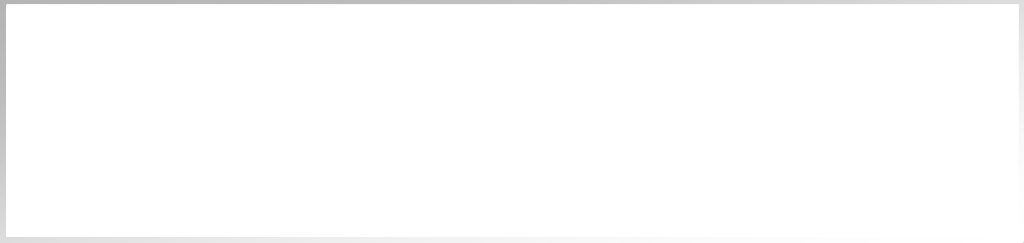 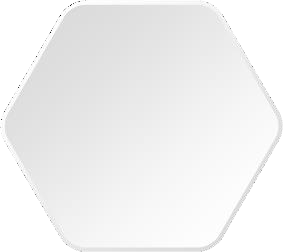 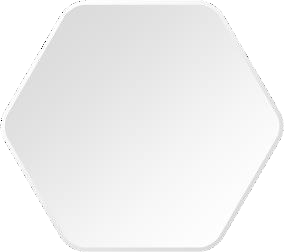 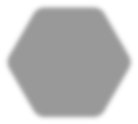 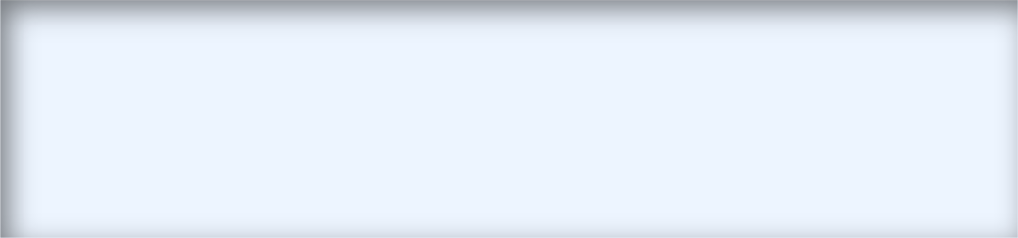 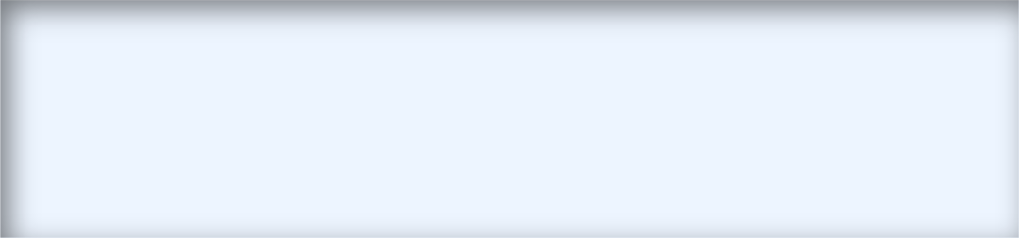 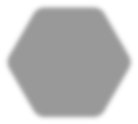 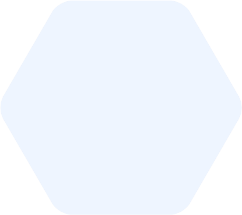 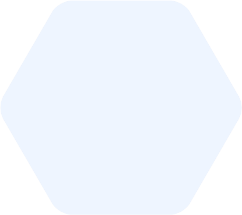 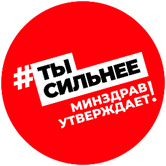 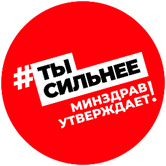 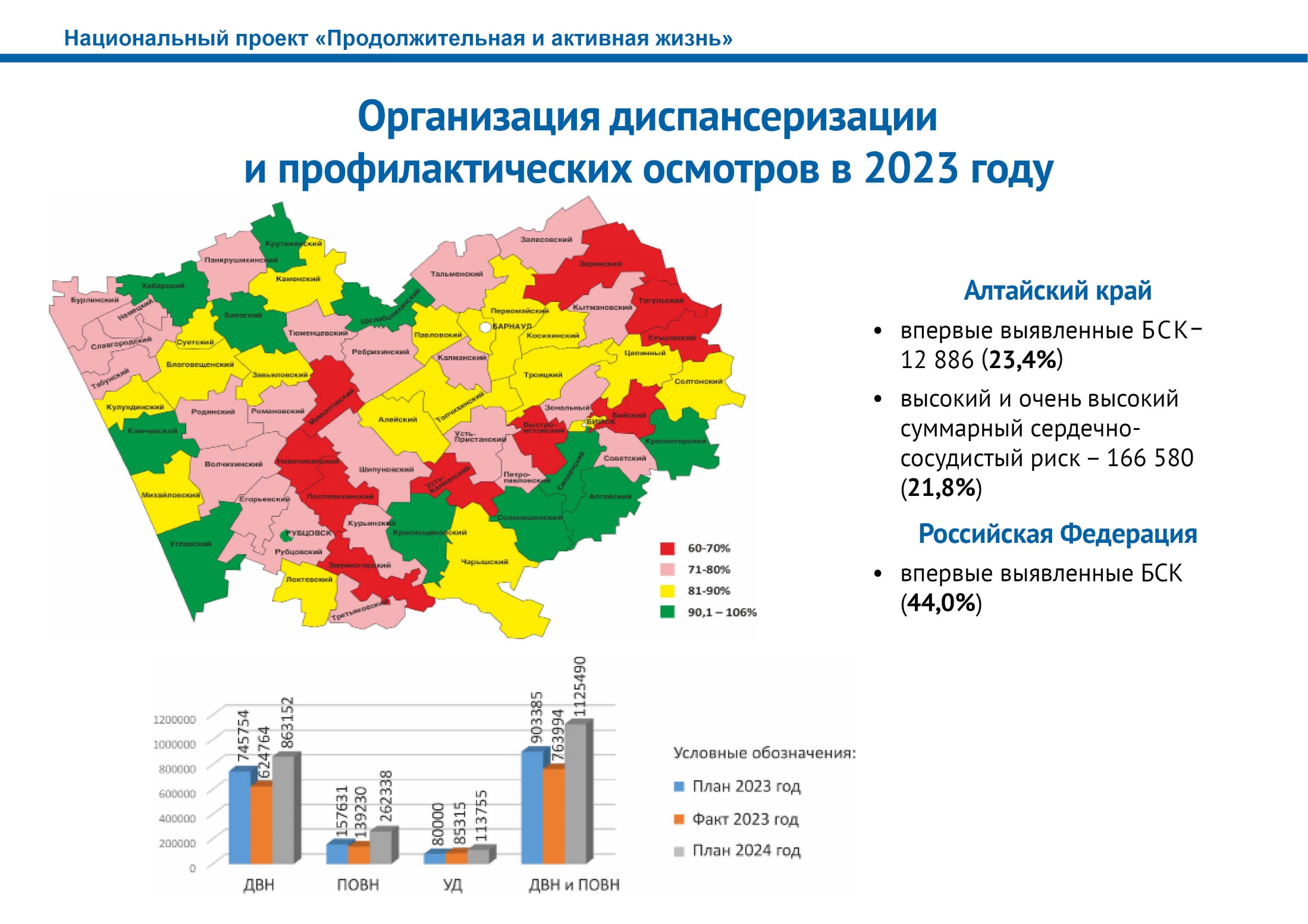 Информированность
Ожидание ═ реальность
Проведение информационной
кампании на уровне субъектов РФ о целях диспансеризации, методах в нее входящих и их значимости, а также кратности проведения исследований.
Информирование пациентов, начинающих процесс проходящих диспансеризации, о видах
исследований, которые предстоит
пройти и целях их проведения.
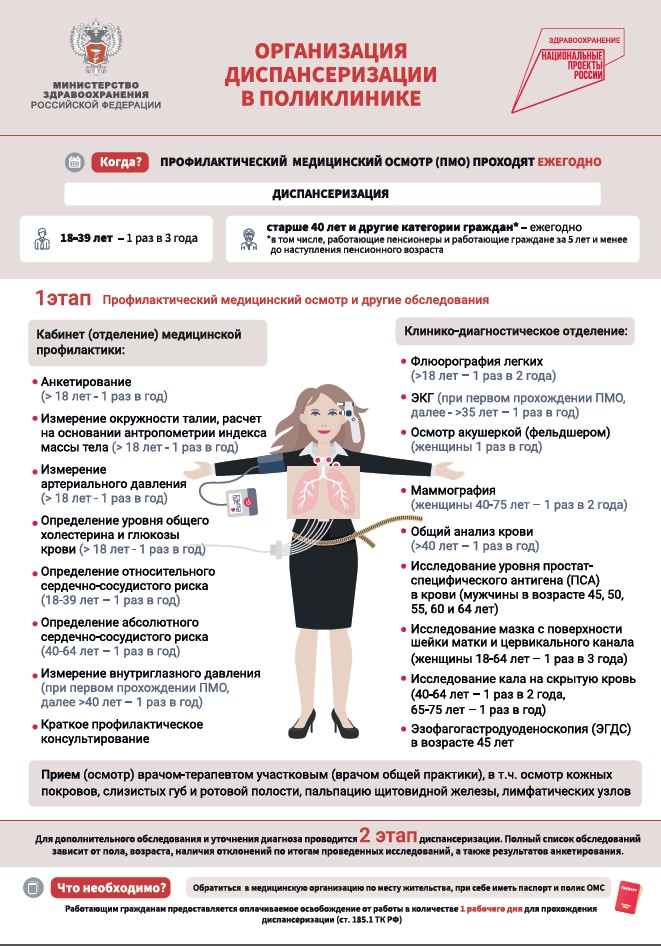 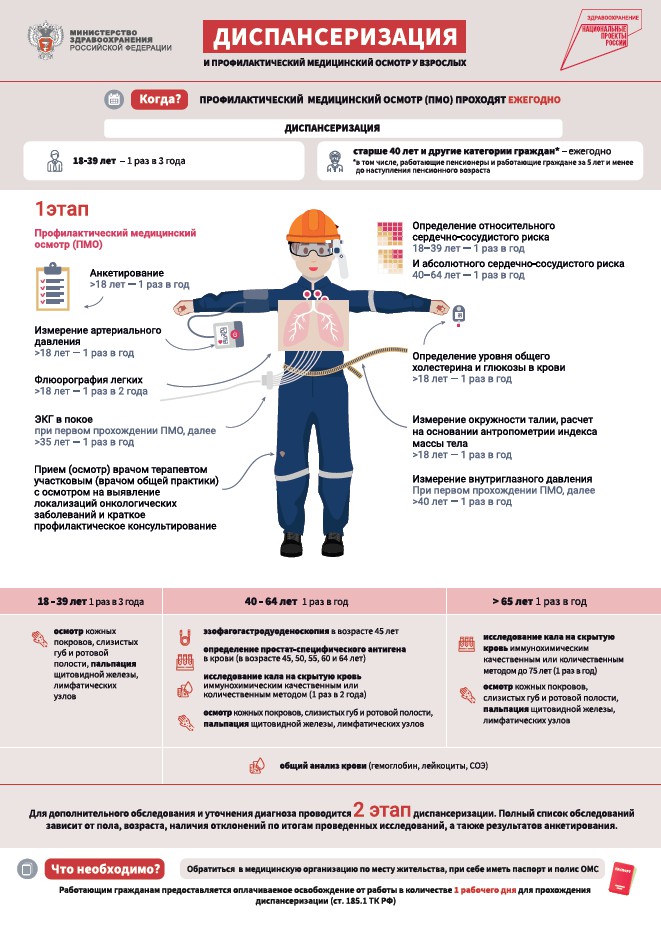 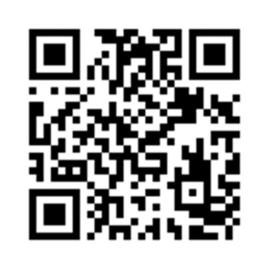 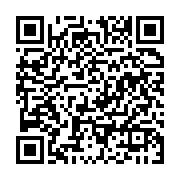 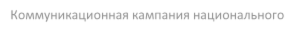 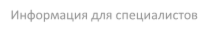 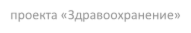 Коммуникационная кампания национального
проекта «Здравоохранение»
Информация для специалистов
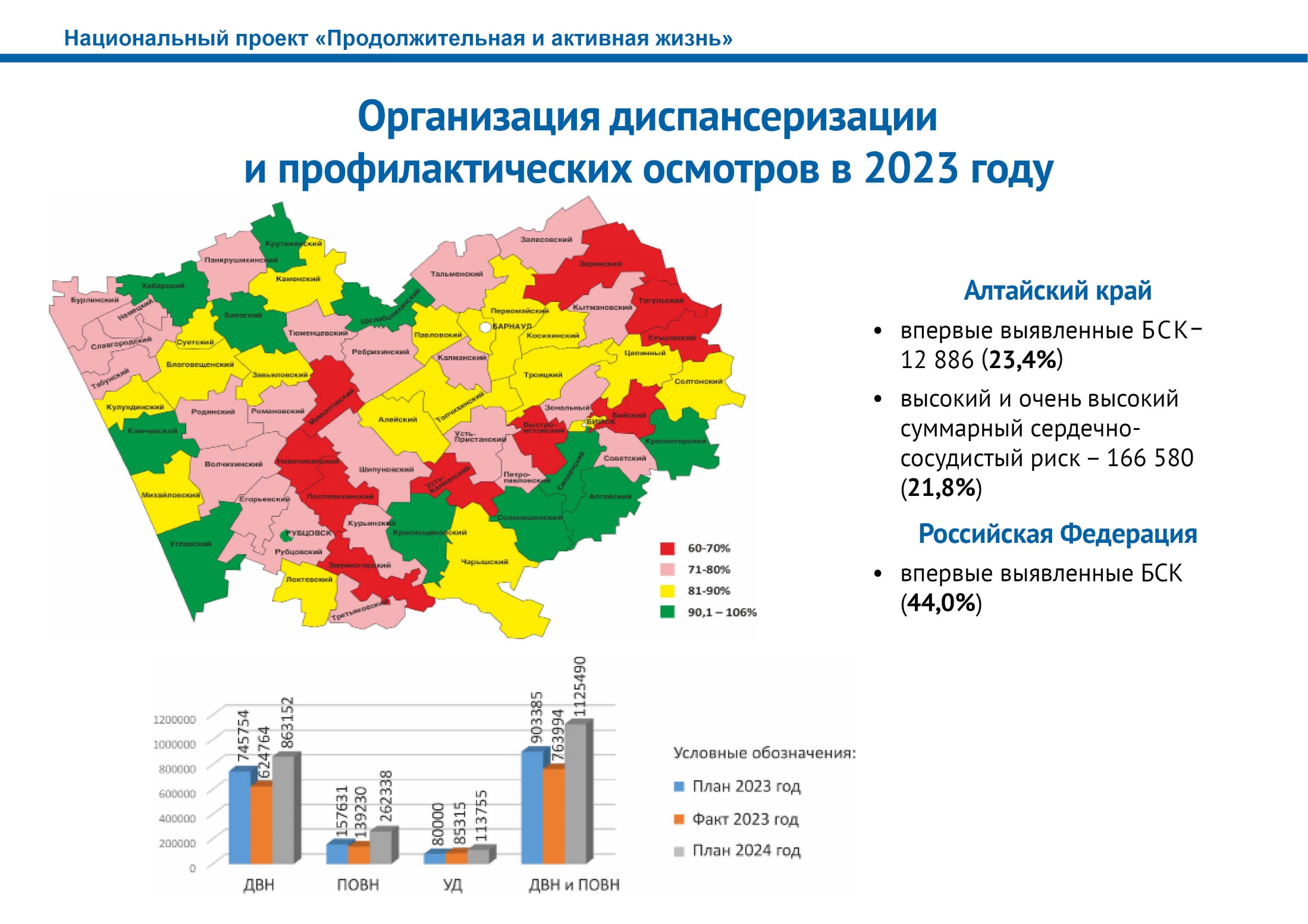 Полезные методические материалы для специалистов при проведении ПМО и
диспансеризации
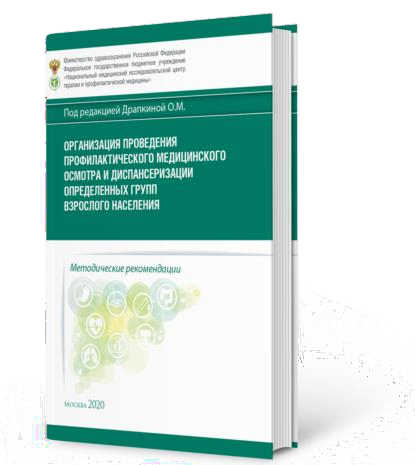 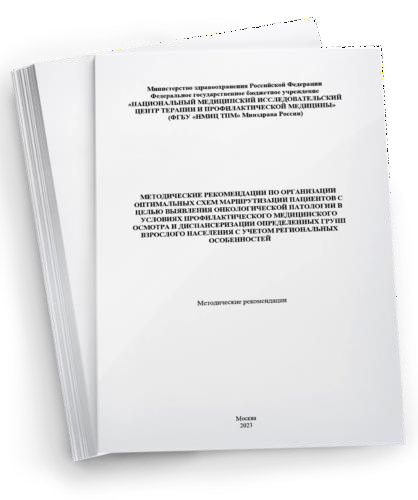 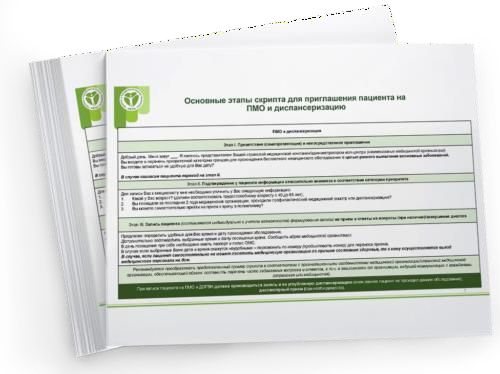 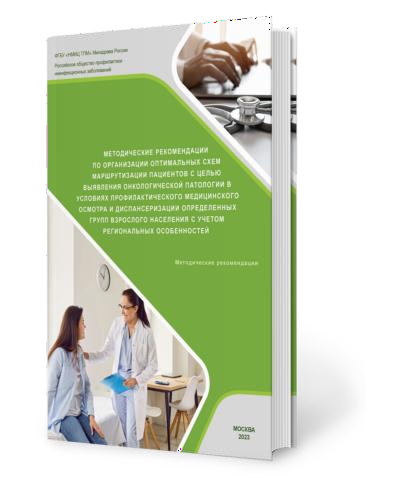 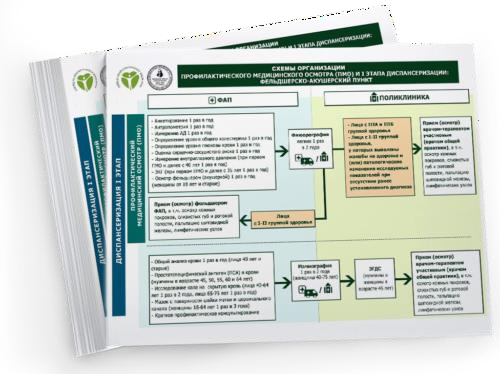 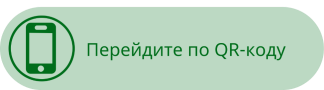 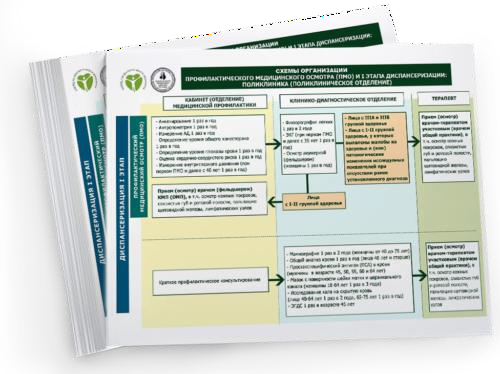 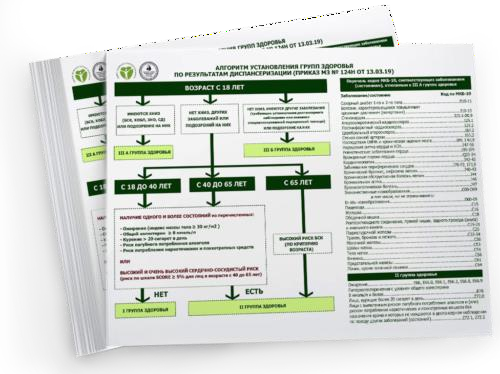 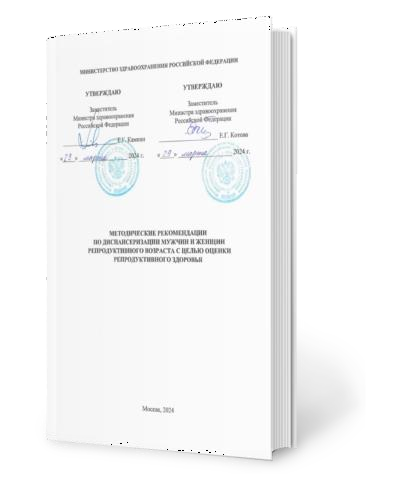 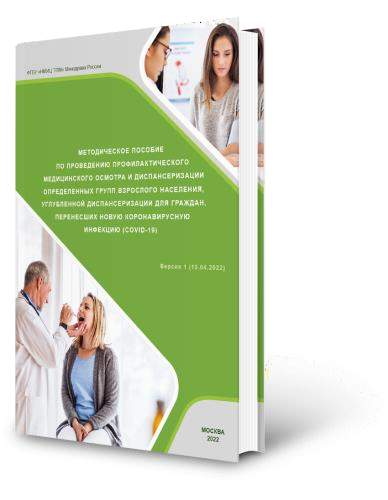 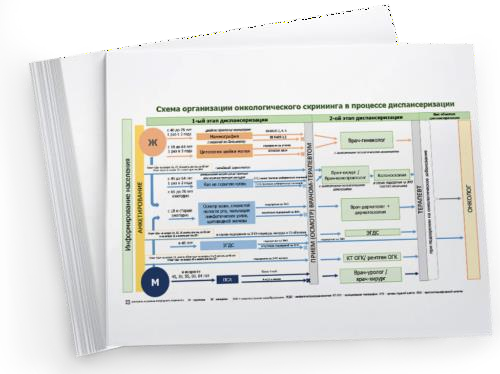 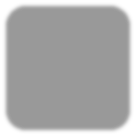 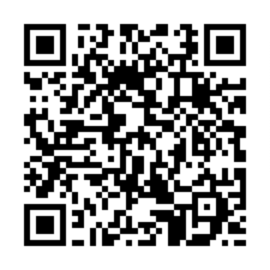 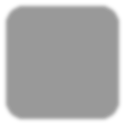 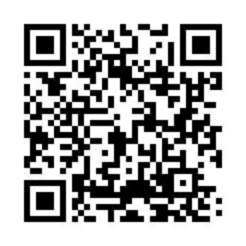 Другие полезные материалы при организации и
проведению ПМО и ДОГВН
Методические рекомендации по организации и проведению ПМО, ДОГВН, в т.ч. УД и диспансеризации лиц репродуктивного возраста, оптимальным схемам маршрутизации пациентов в рамках онкоскрининга
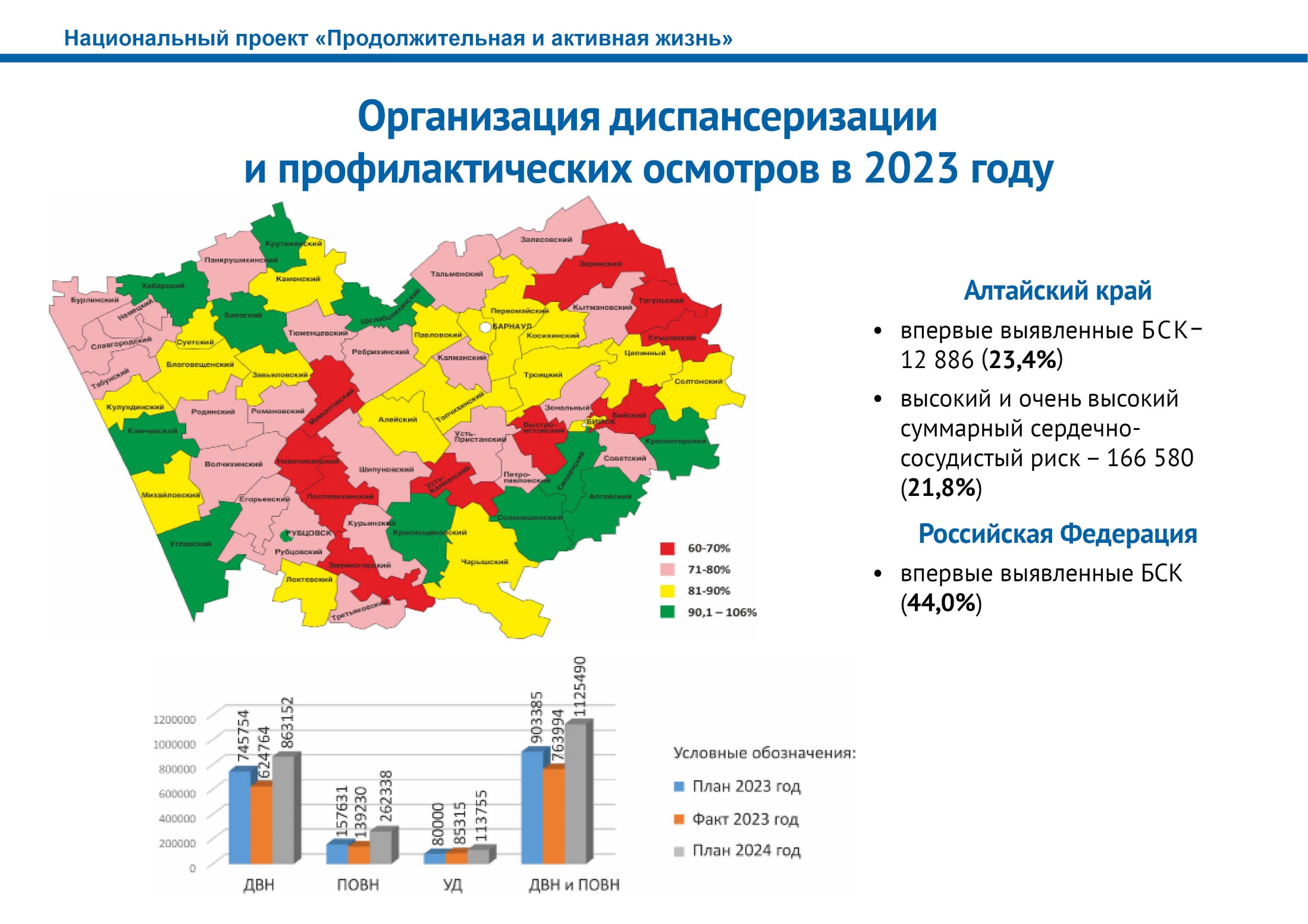 Направления развития профилактических
осмотров и диспансеризации
Внедрение дополнительных шкал риска
(сердечно-сосудистый риск, возраст-ассоциированные заболевания,
риски пагубного потребления алкоголя)
Уточнение категории риска, оценка ранее проведенных исследований
-коронарный кальций
-формирование групп риска по данным регистров
Внедрение дополнительных методов исследования:
ндКТ-рак легкого
УЗИ-исследование брюшной аорты, УЗАС БЦА (уточнение показаний)
H.Pylori –скрининг
Вакцинация (грипп, пневмококк)
Оценка генетических параметров
-панели исследований
-BRCA
Цифровые технологии:
-получение данных с носимых устройств
-выявление групп риска с учетом ранее оказанной медицинской помощи
(цифровой профиль ОМС, ML технологии)
Гармонизированный персонализированный подход
Выявление факторов риска ХНИЗ
Выявление заболеваний
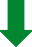 Лечение в организациях ПМСП
Динамический контроль в Центрах здоровья с применением дистанционных технологий
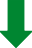 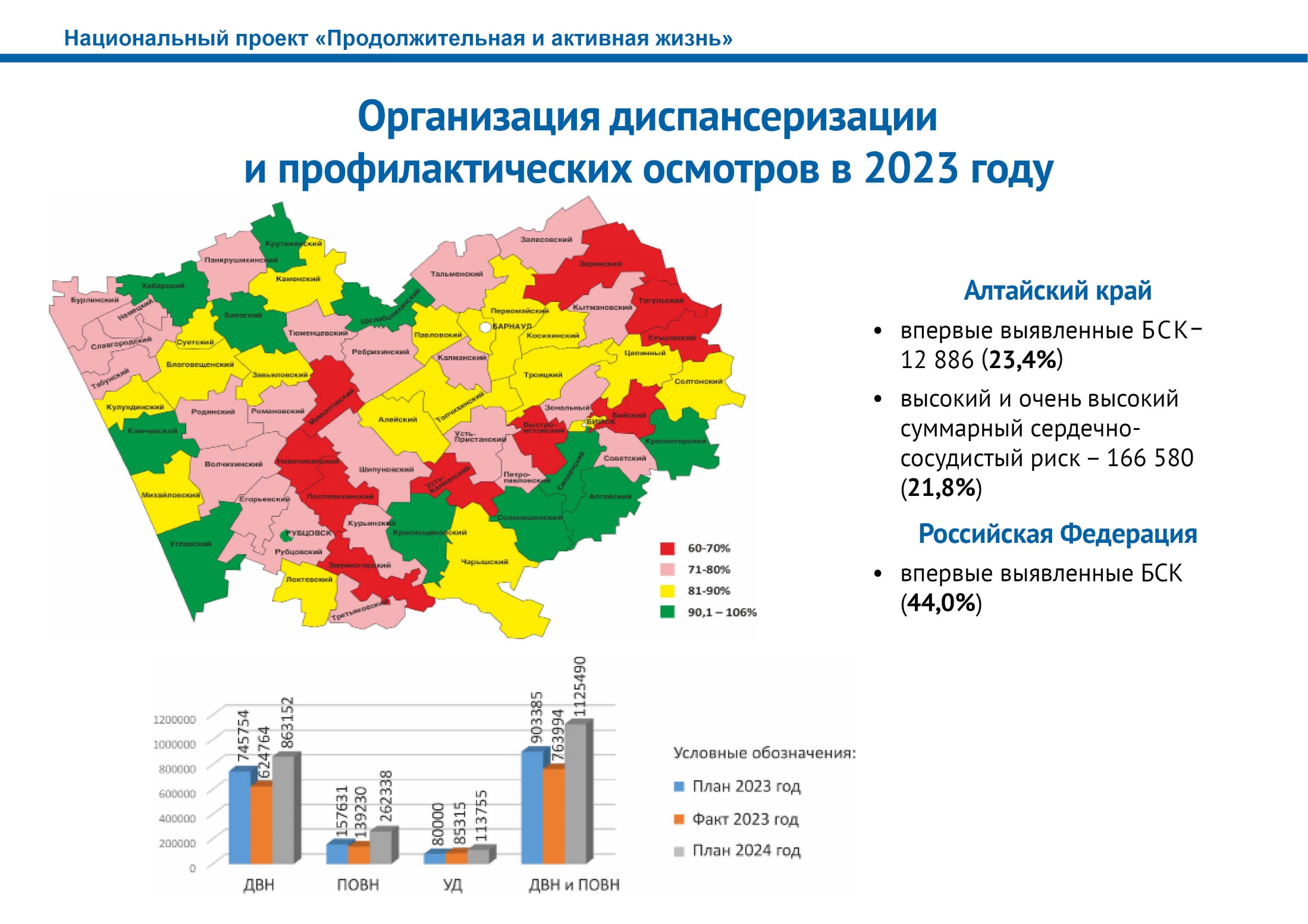 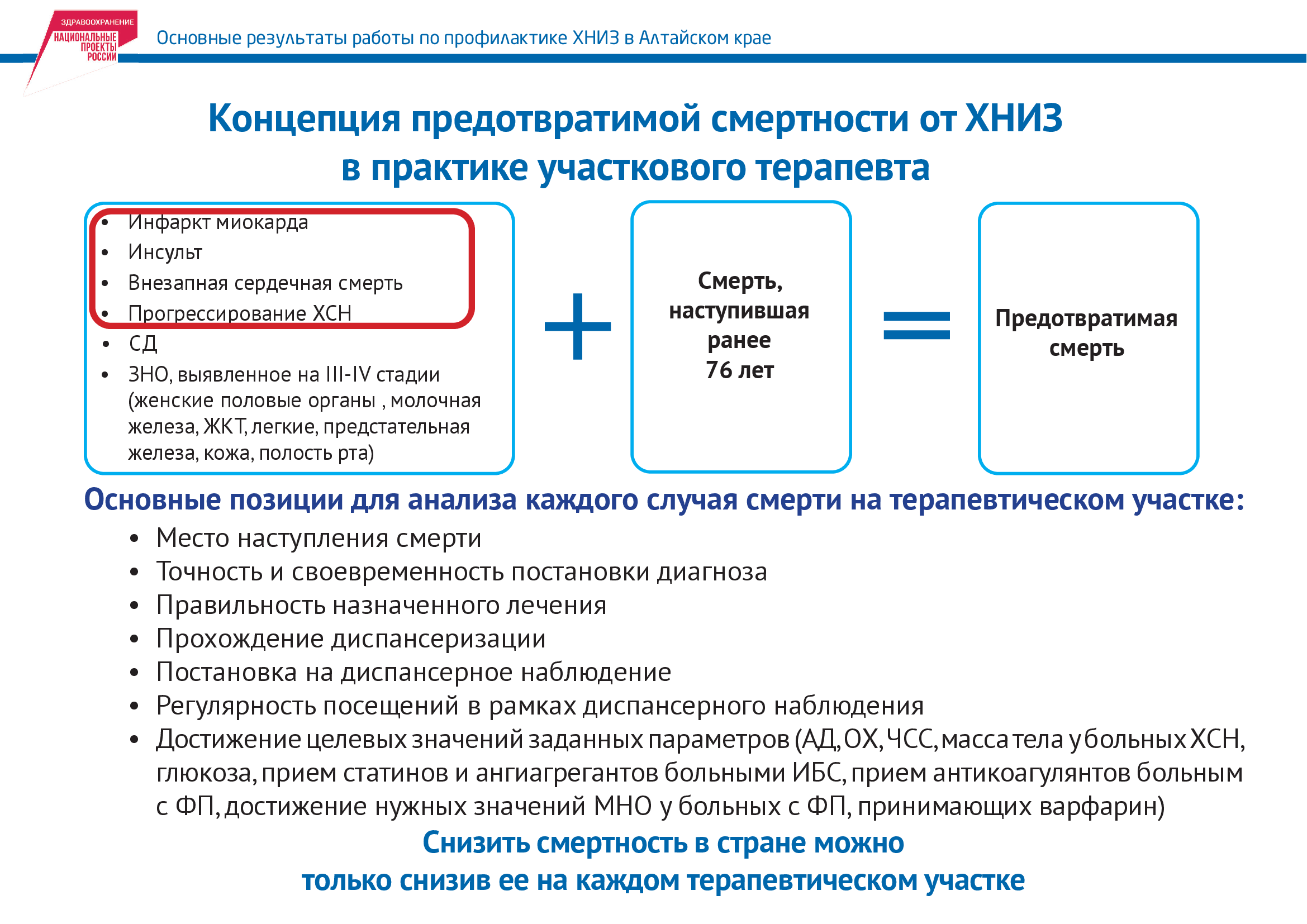 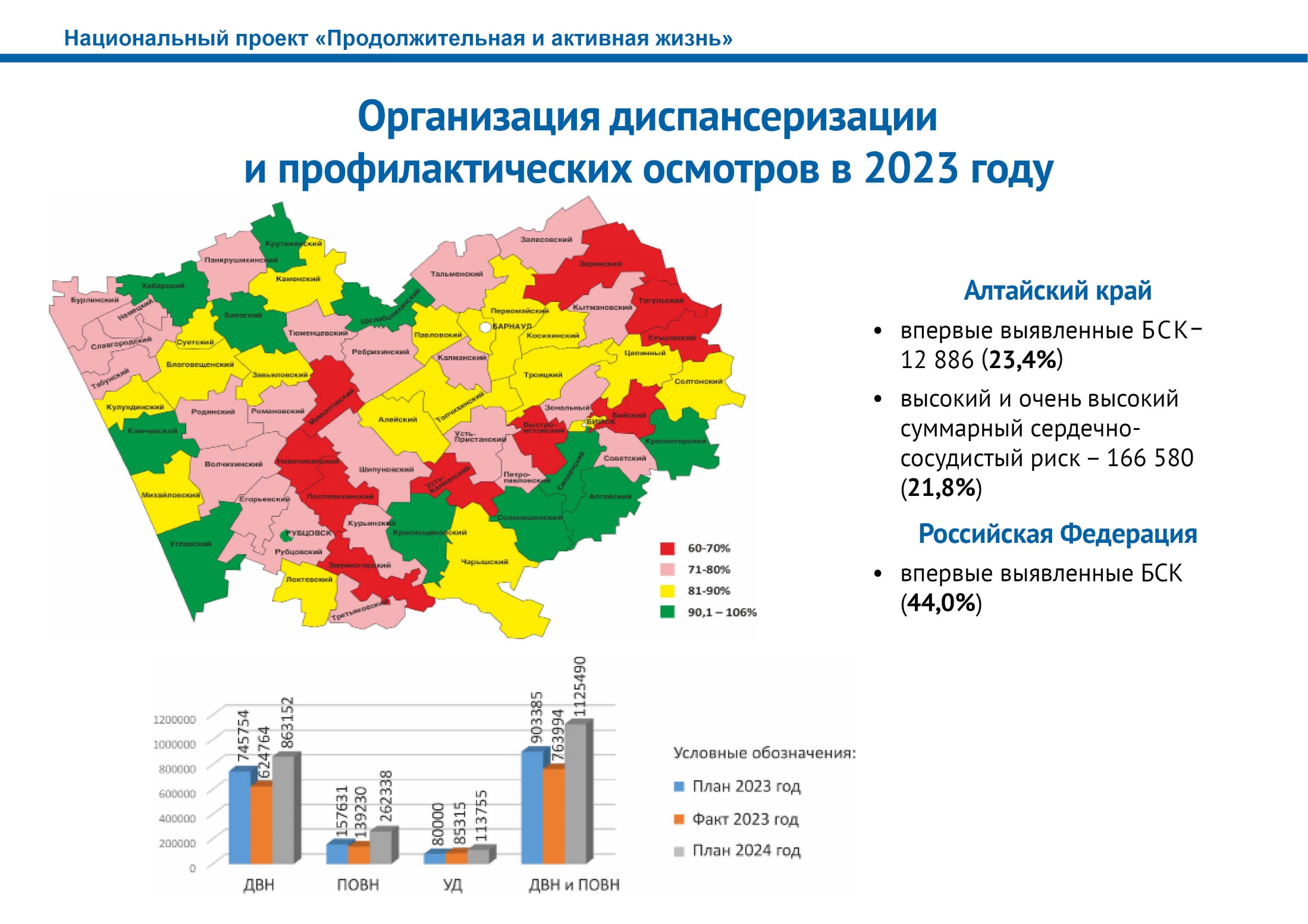 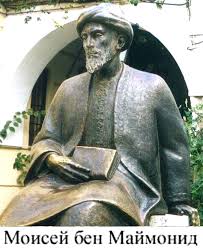 Веди себя благоразумно - 
среди тысяч людей только один умирает естественной смертью, остальные погибают вследствие безрассудной манеры бытия.   
                                                         
				
                               Маймонид 
   (средневековый философ, Испания, XI век)